Městská knihovna Orlová, příspěvková organizace							2023
Městská knihovna Orlová, příspěvková organizace
Ředitelka: Bc. Iva Sušková
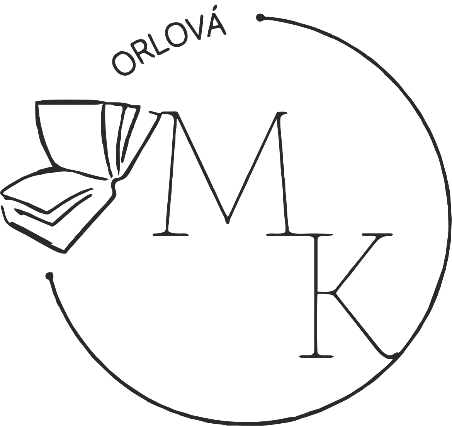 Zaměstnanci:

Čmiel David
Bc. Gavelčíková Pavla
Heczková Lenka
Chlebková Veronika
Jaroschová Taťána
Bc. Kališiková Svatava (rodičovská dovolená)
Kuchařová PetraKusněřová Jarmila
Krakowczyková Radka (rodičovská dovolená)
Mgr. Pala Lucie (rodičovská dovolená)Pacíková MichaelaPastorčáková RadkaPolínková Renata Staniczková Jarmila
Svobodová NatálieVeviorová VendulaVicherková IvanaVorel Nikolina 
Bc. Žáková Eva
Městská knihovna Orlová, příspěvková organizace							2023
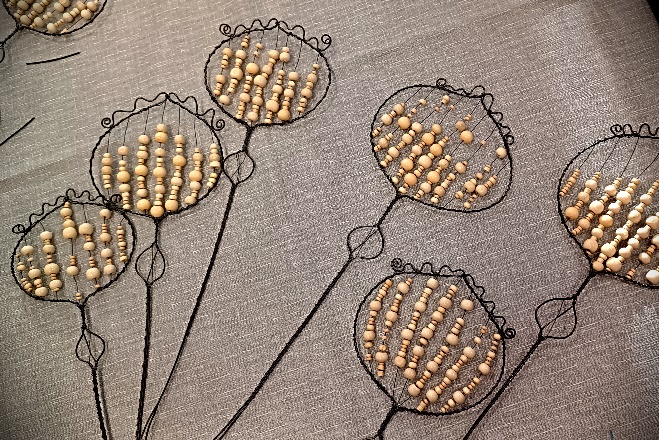 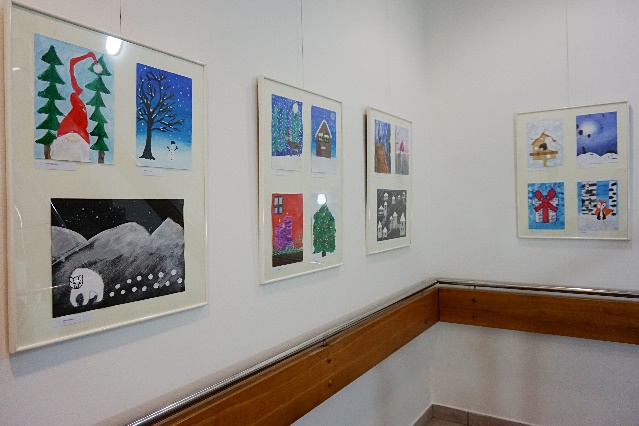 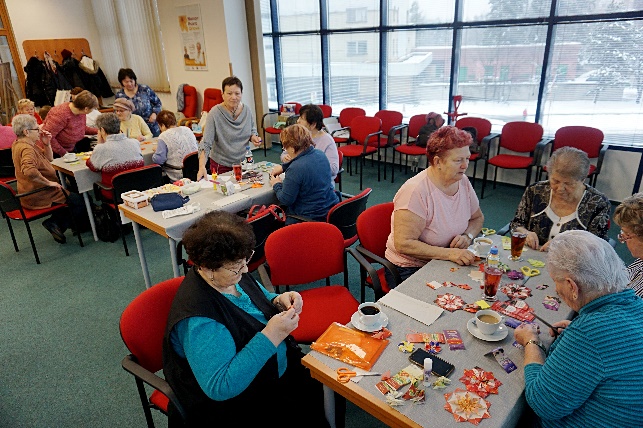 LEDEN
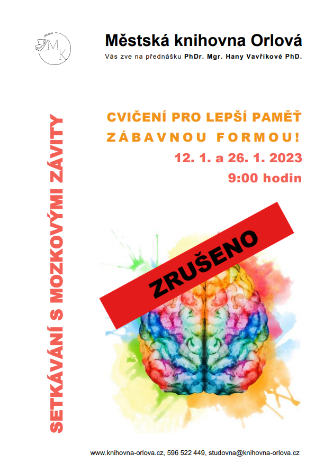 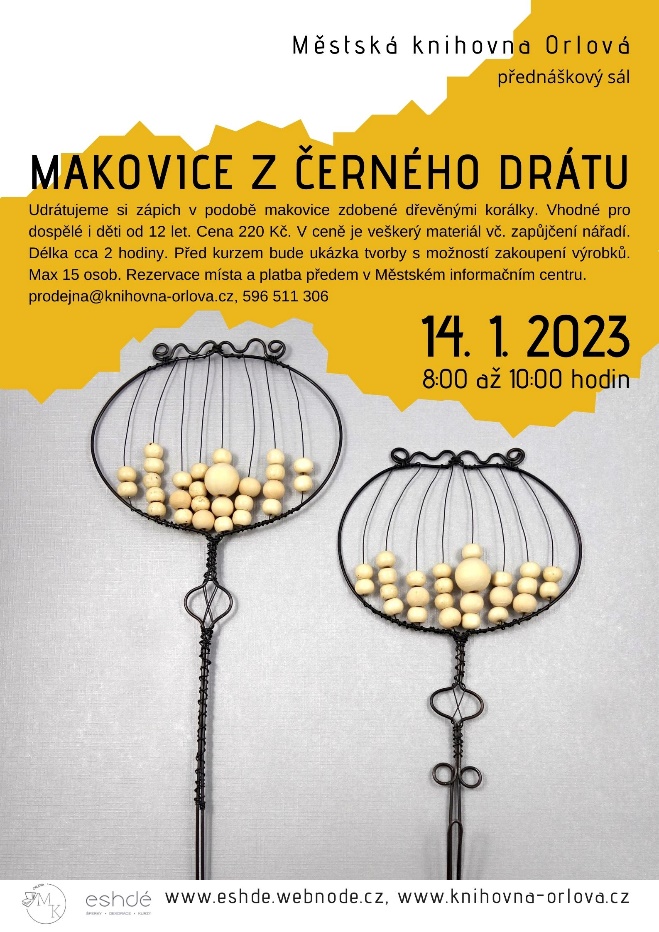 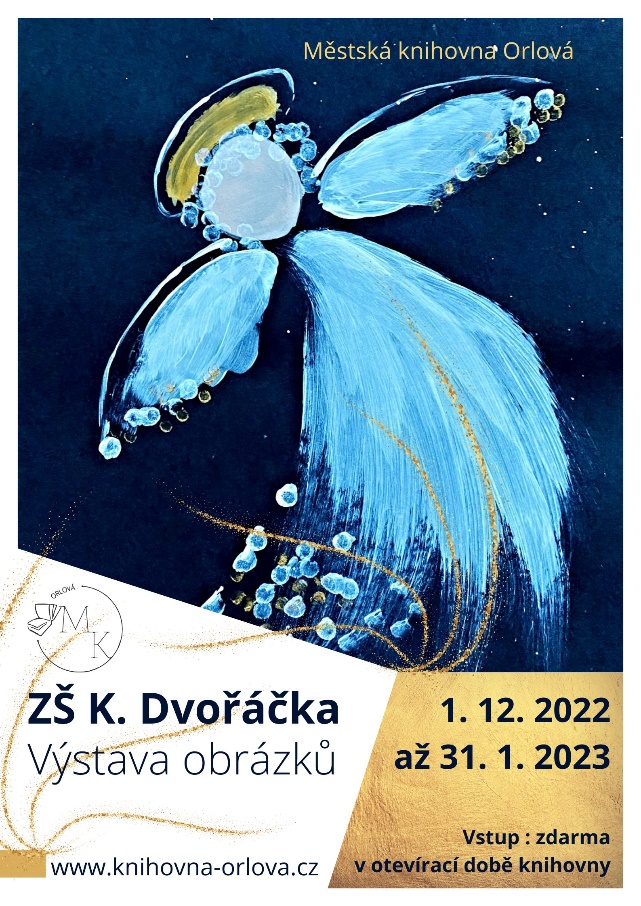 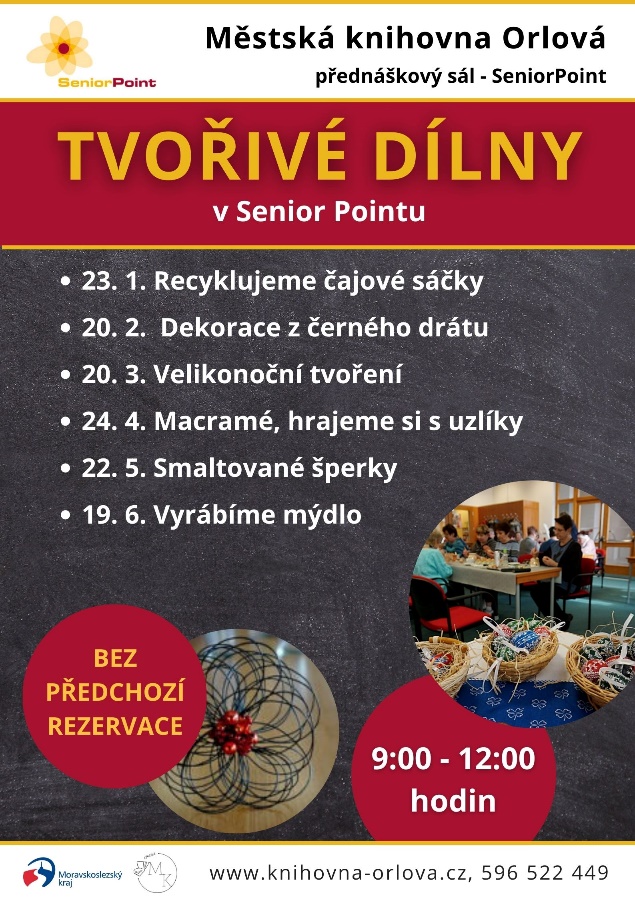 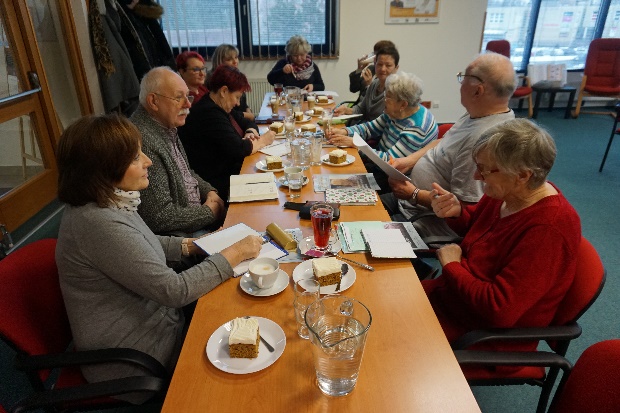 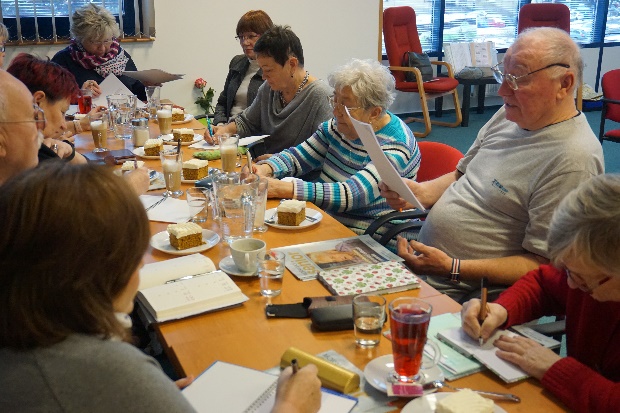 Městská knihovna Orlová, příspěvková organizace							2023
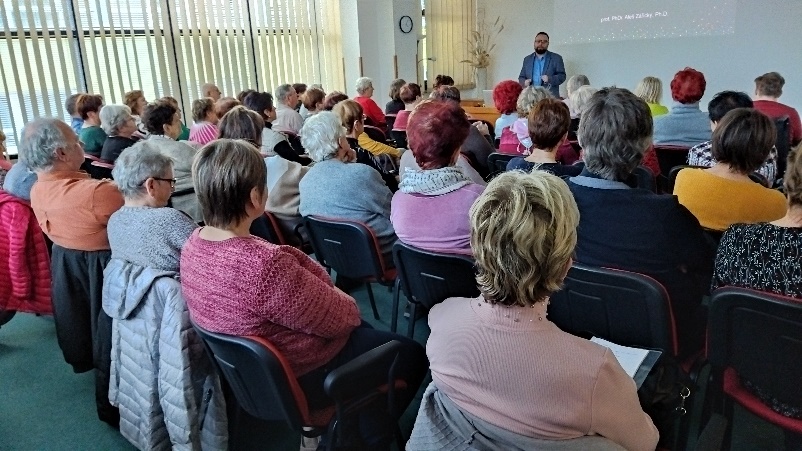 ÚNOR
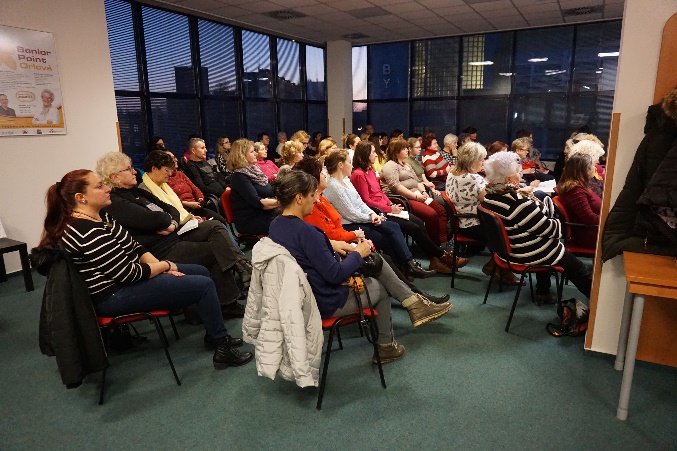 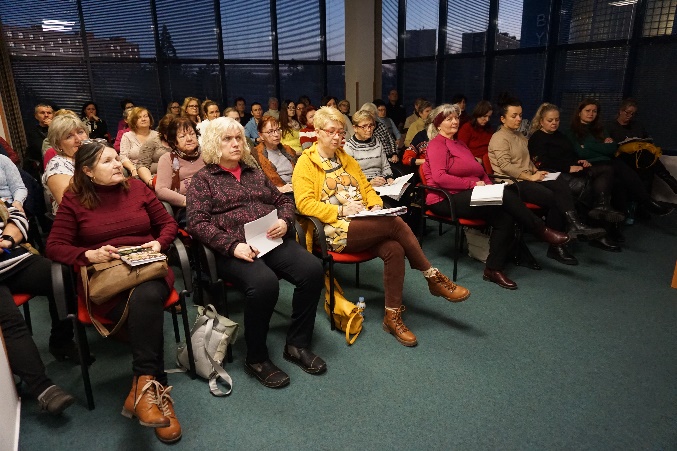 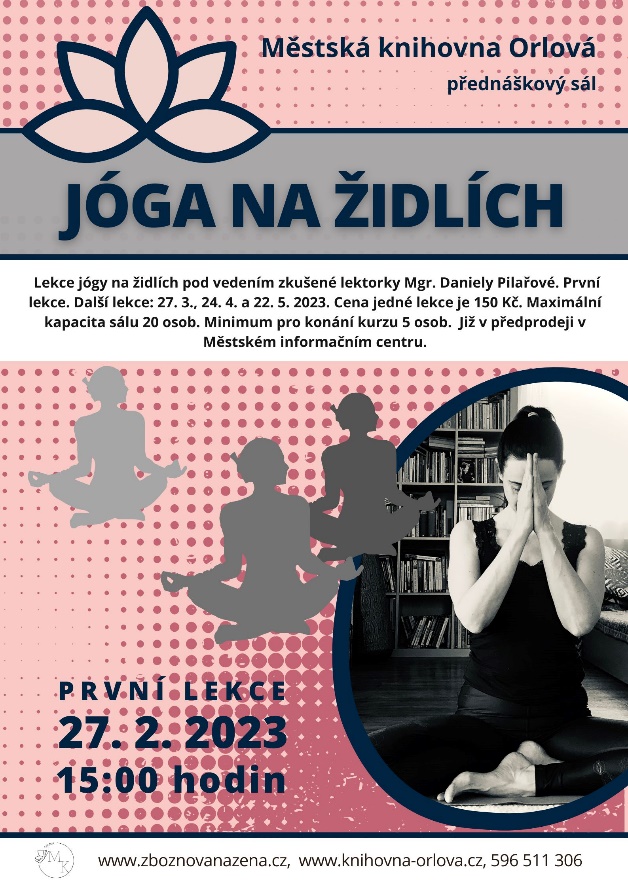 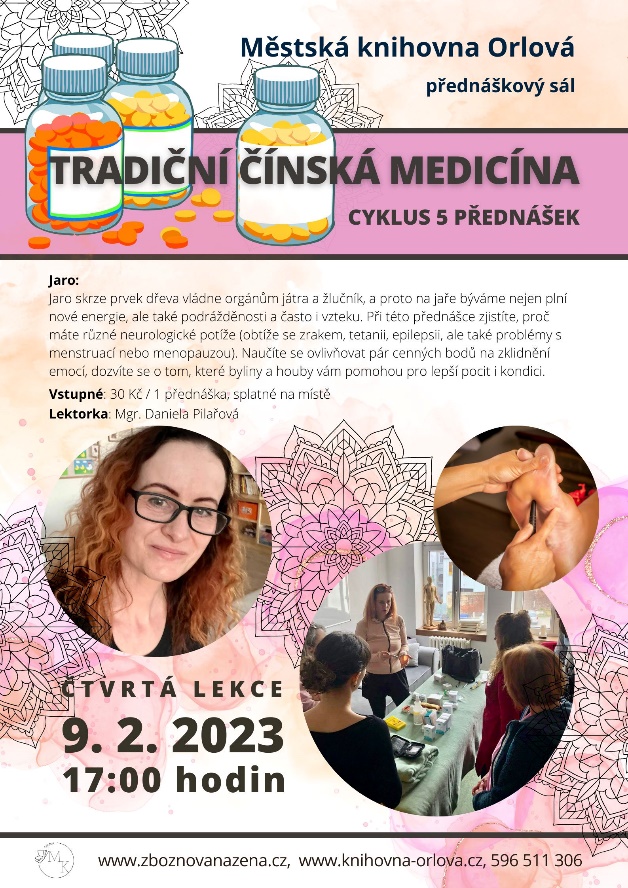 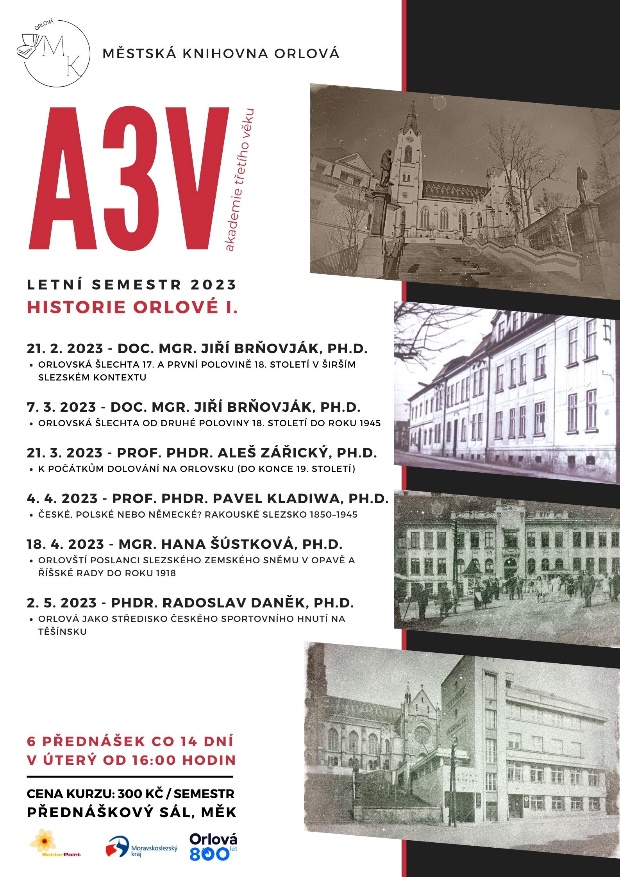 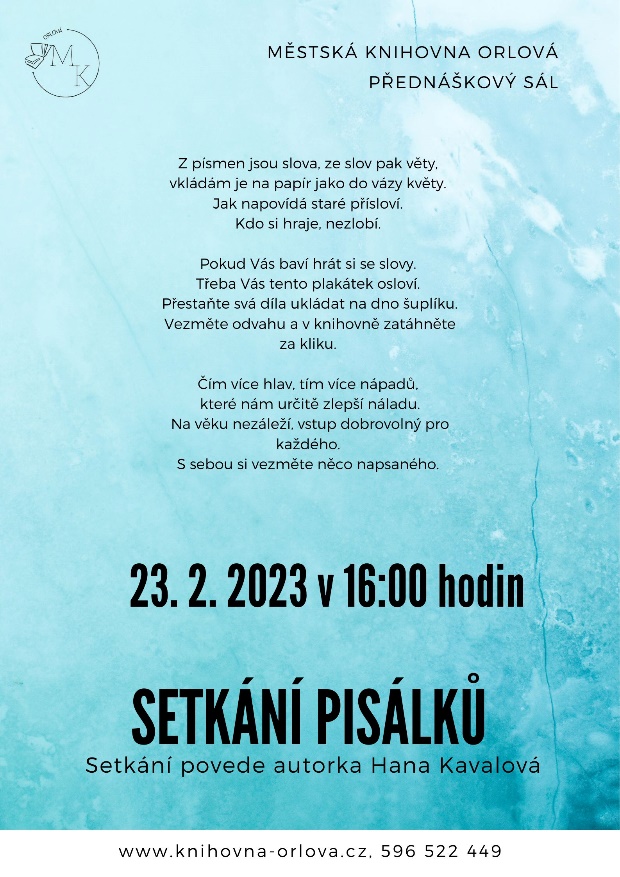 Městská knihovna Orlová, příspěvková organizace							2023
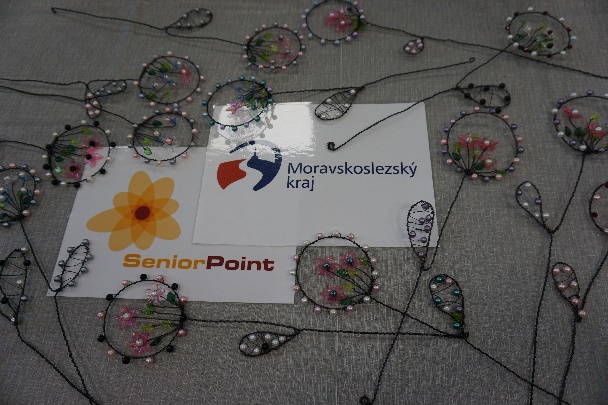 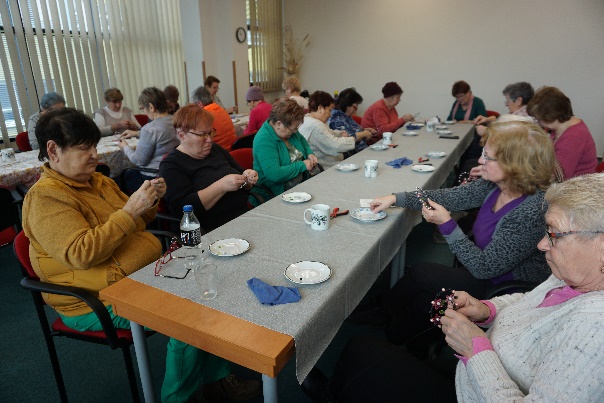 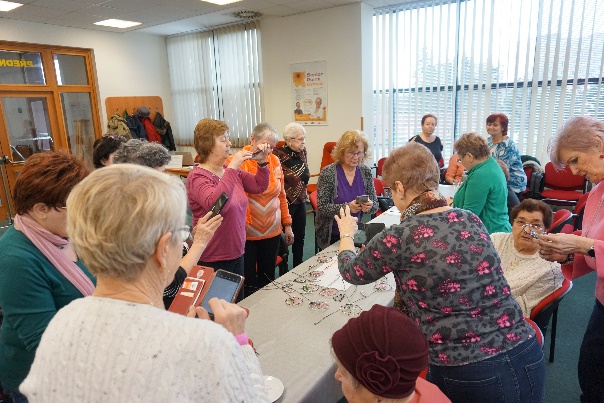 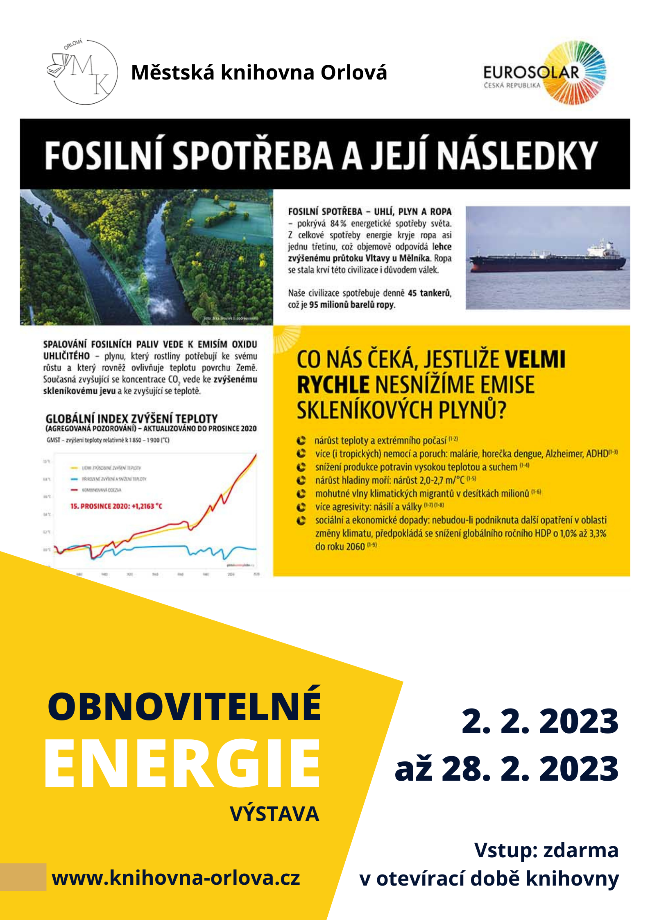 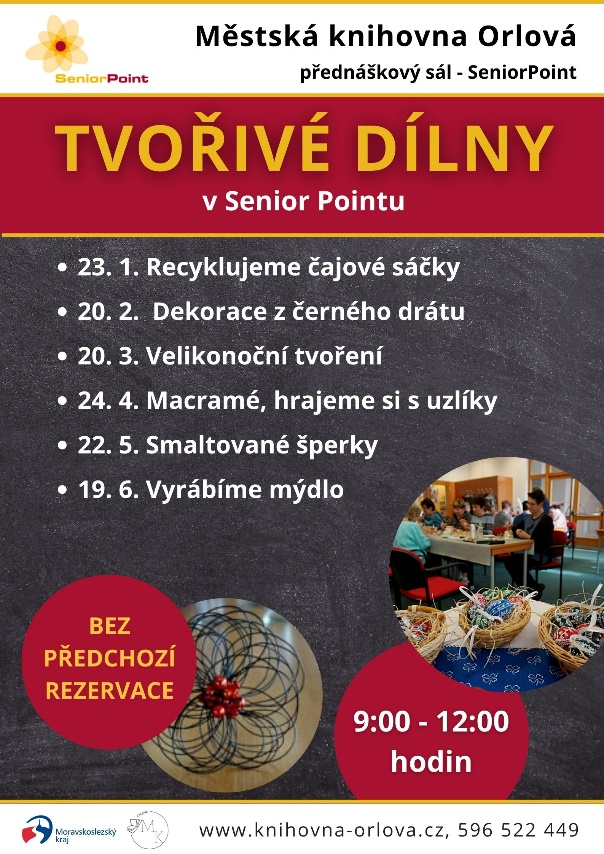 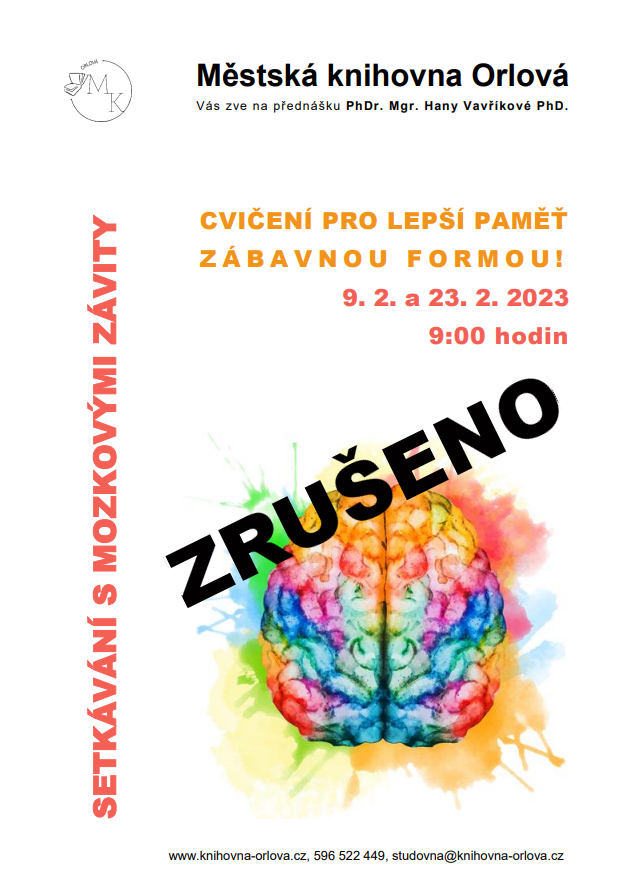 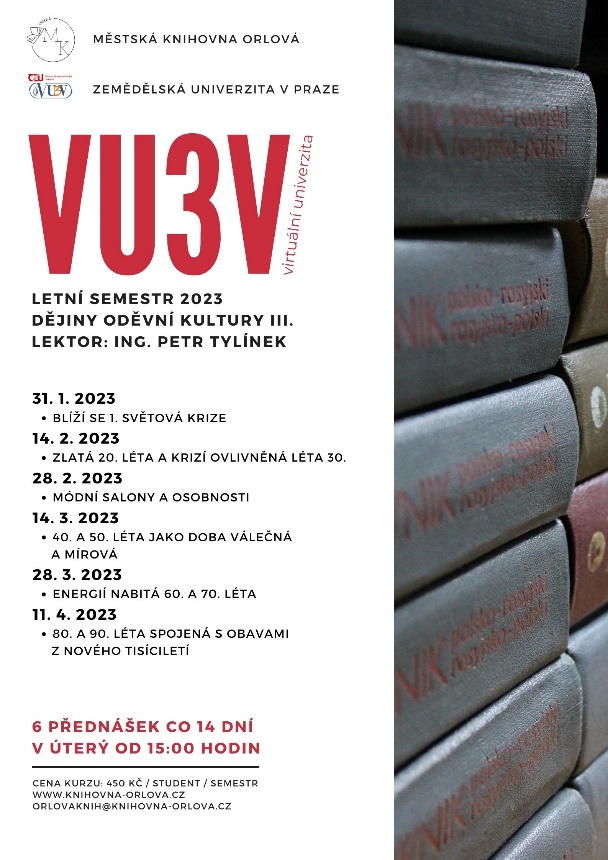 Městská knihovna Orlová, příspěvková organizace							2023
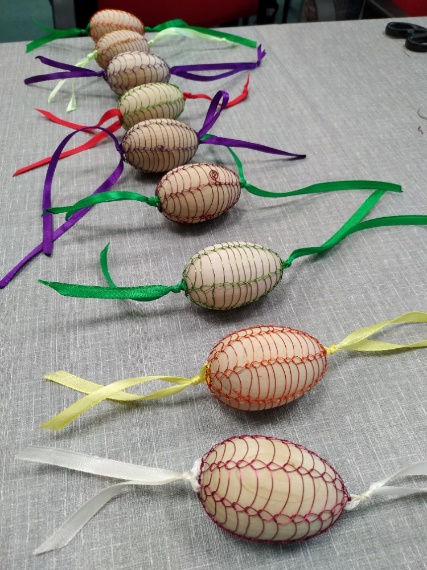 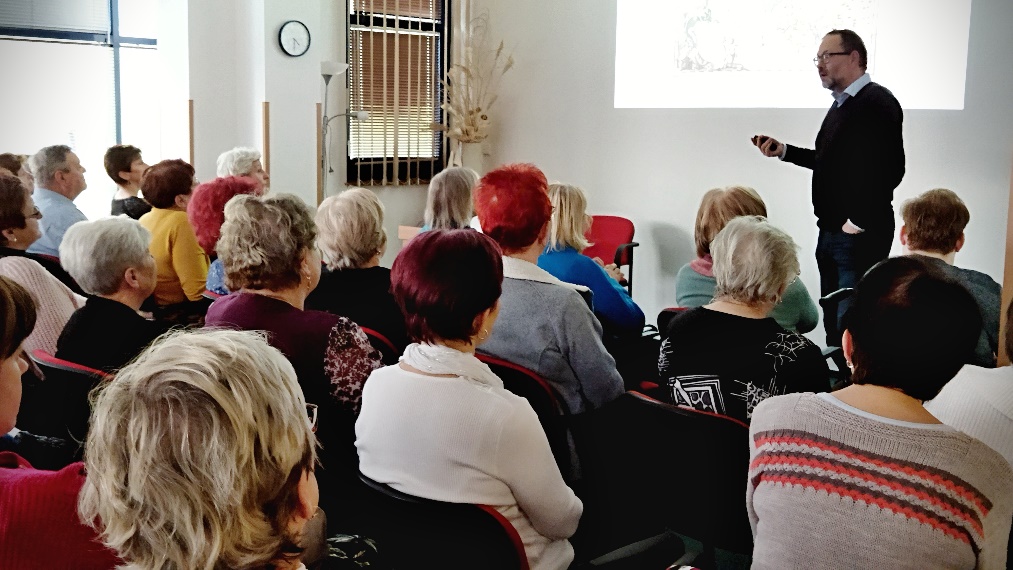 BŘEZEN
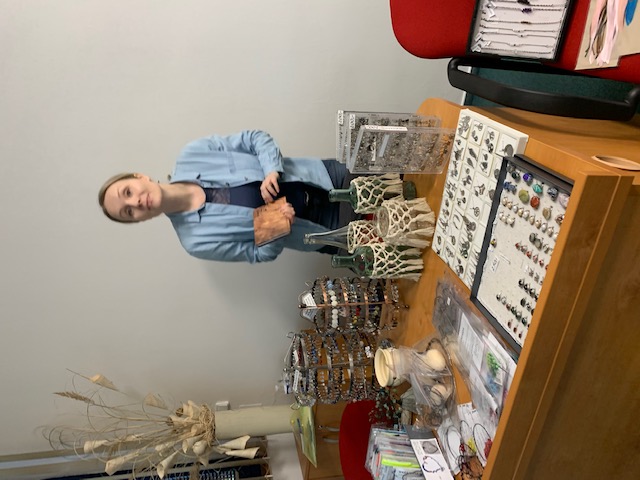 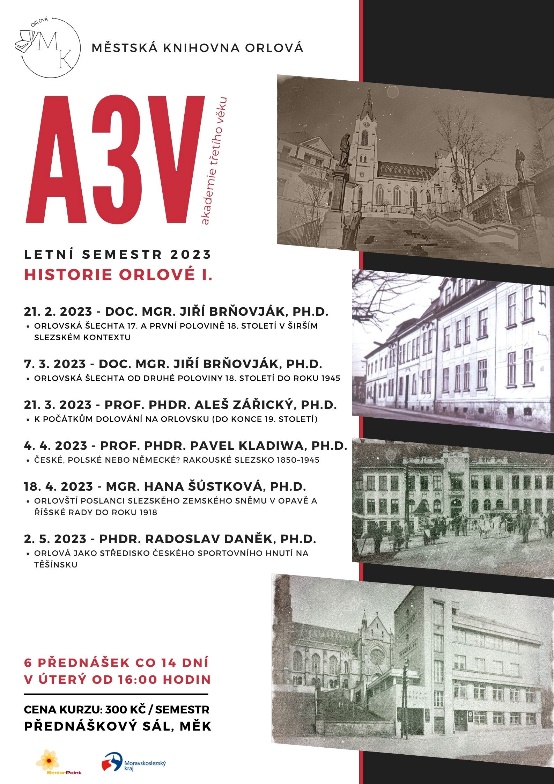 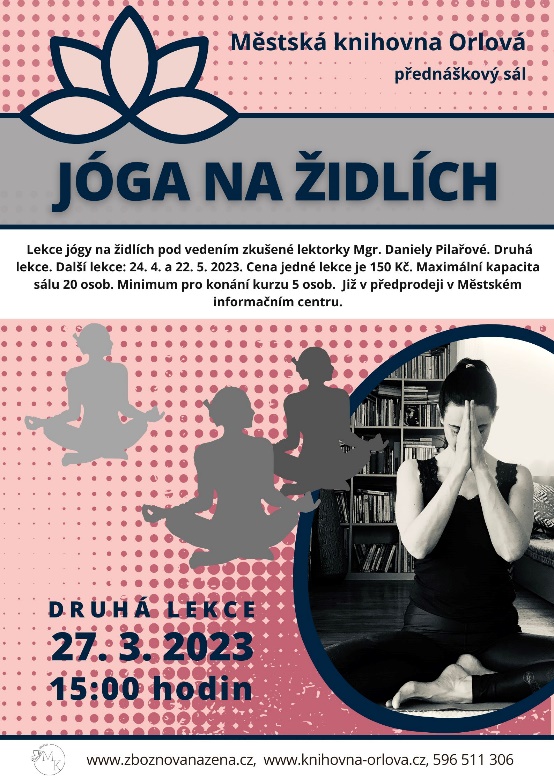 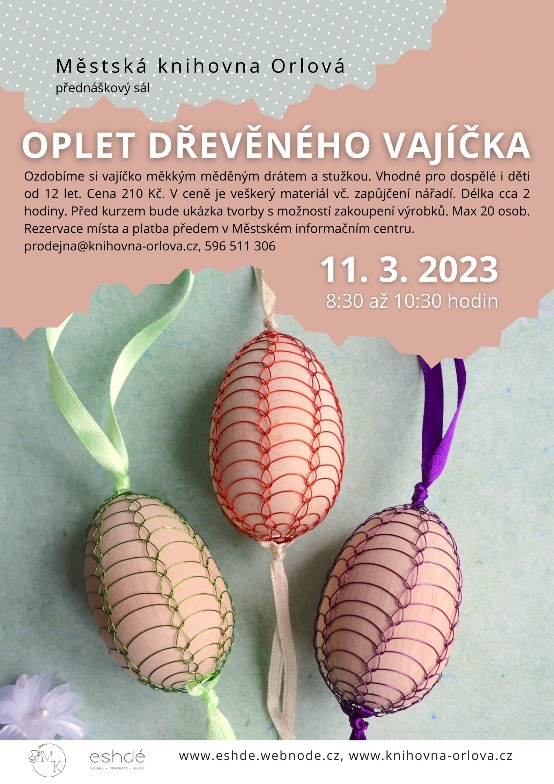 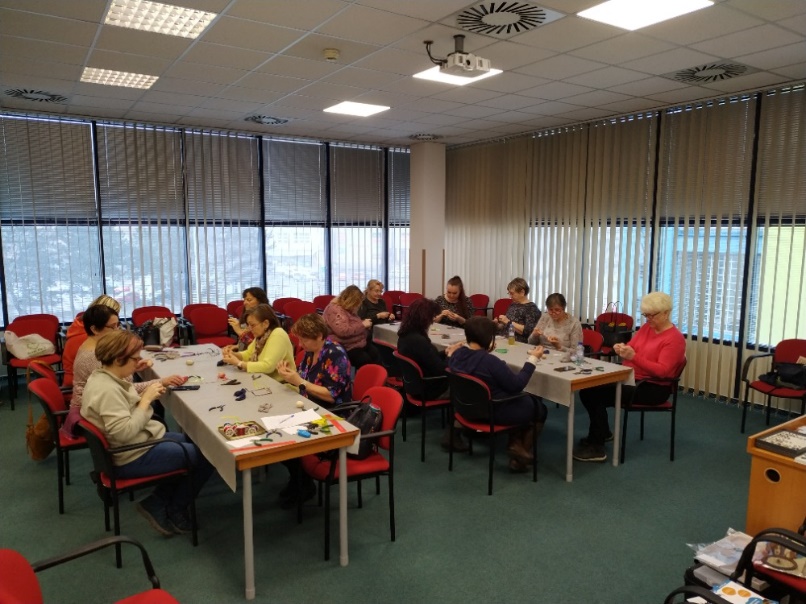 Městská knihovna Orlová, příspěvková organizace							2023
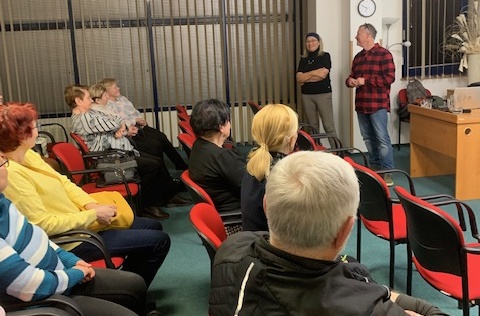 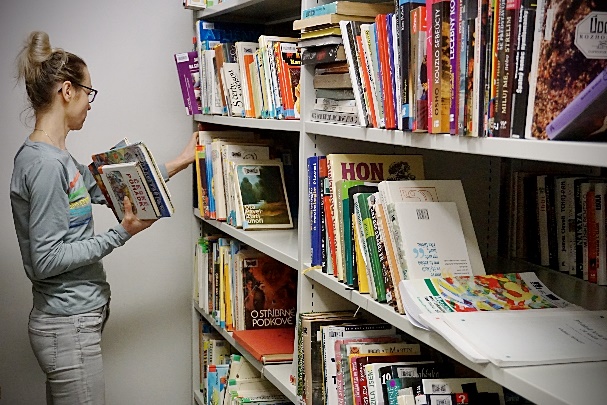 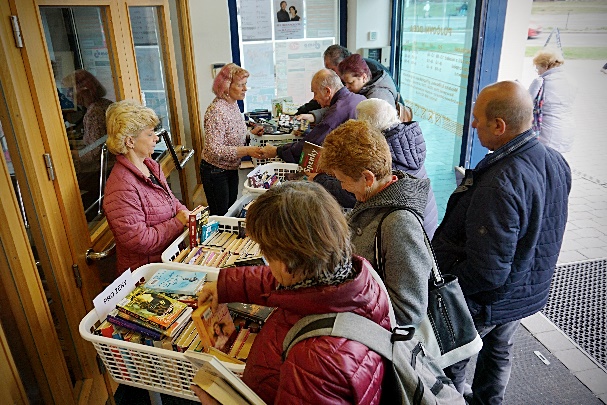 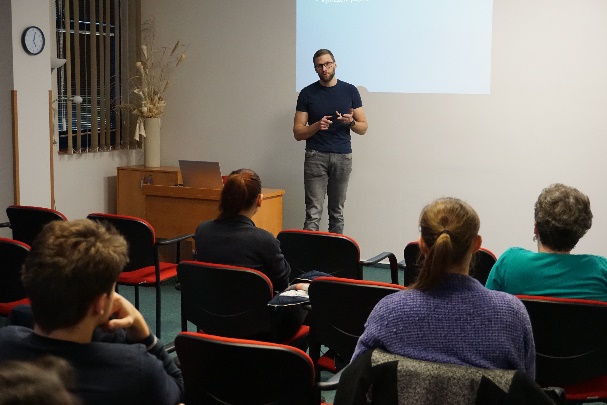 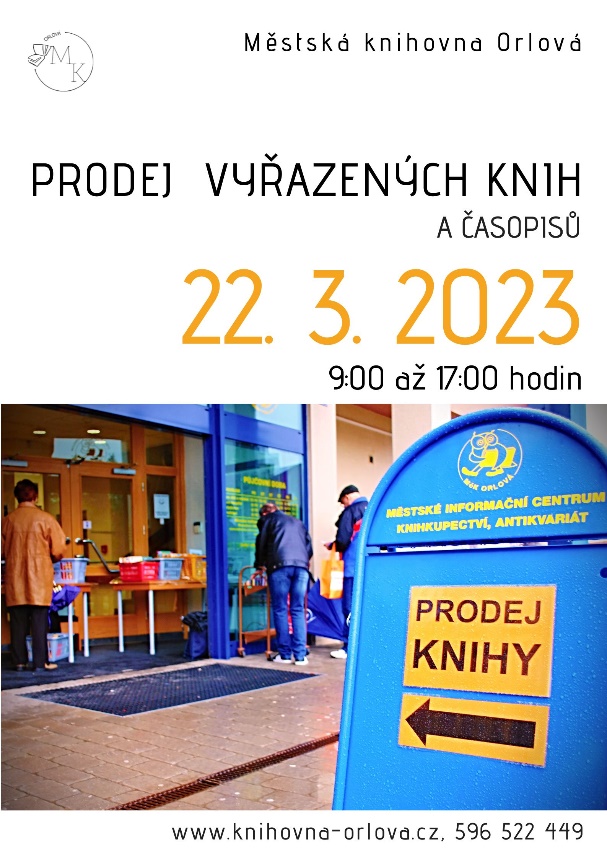 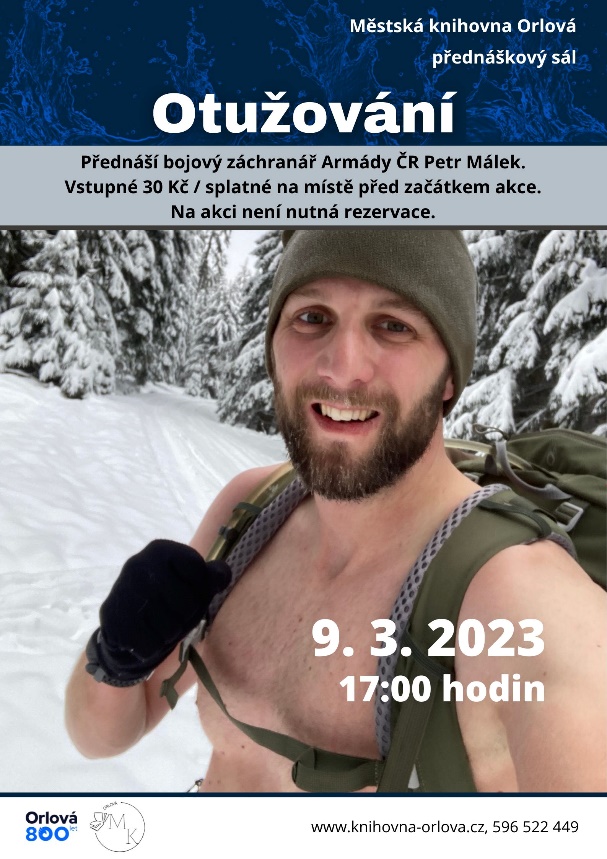 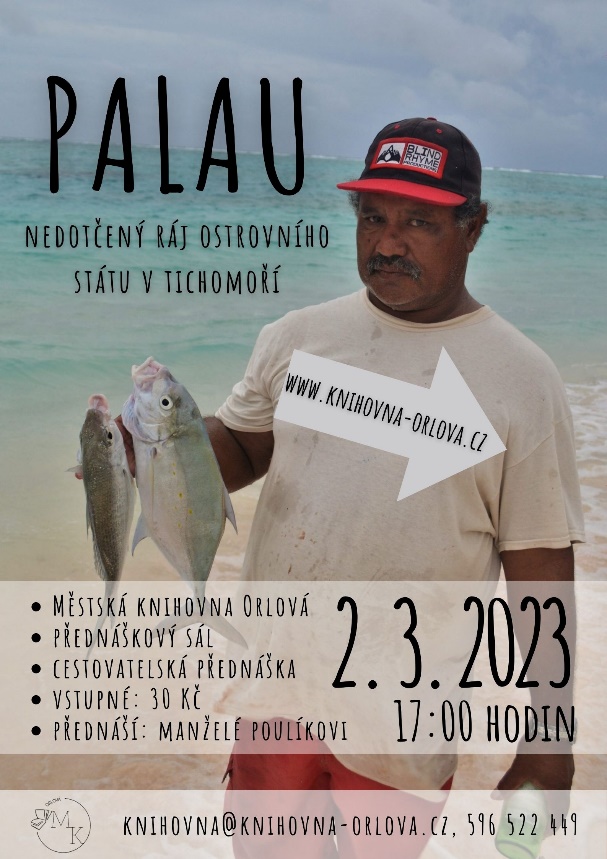 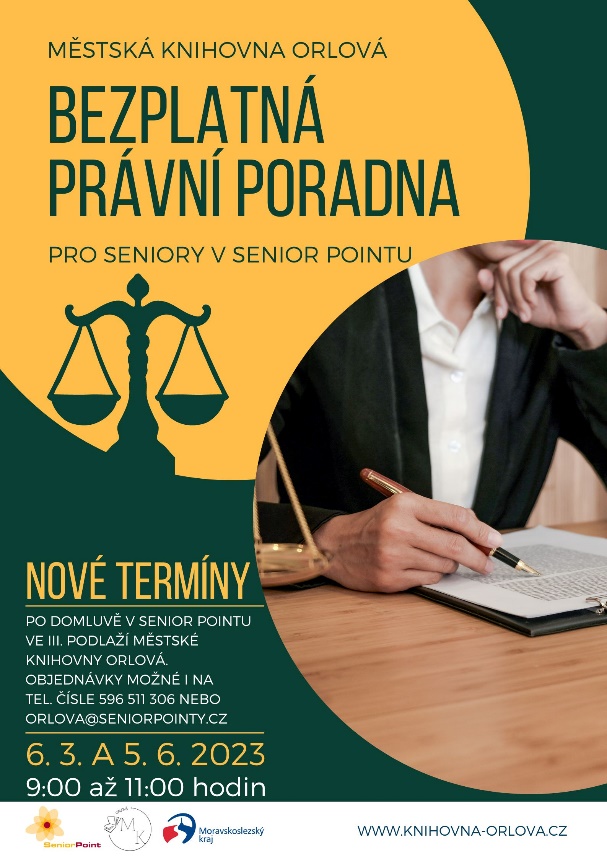 Městská knihovna Orlová, příspěvková organizace							2023
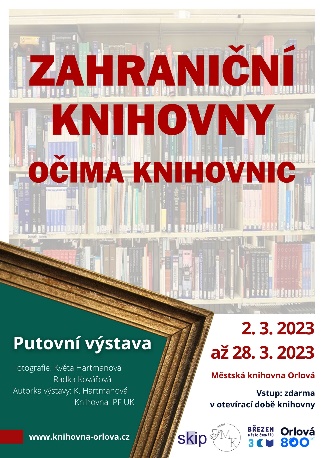 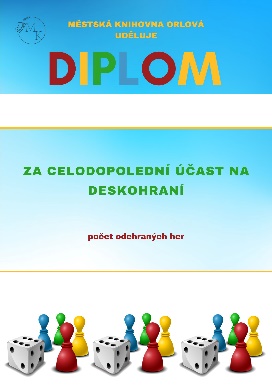 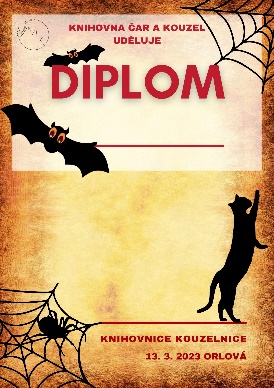 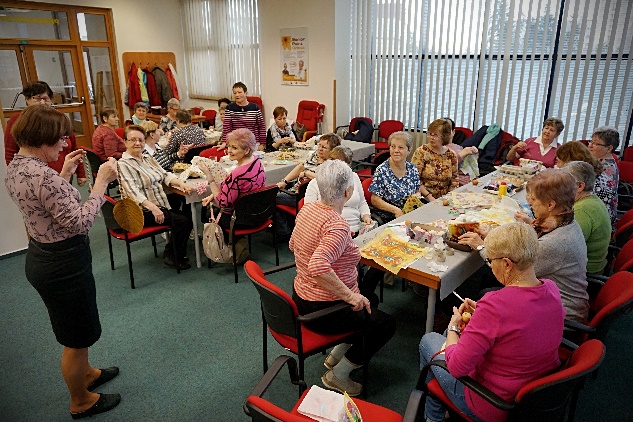 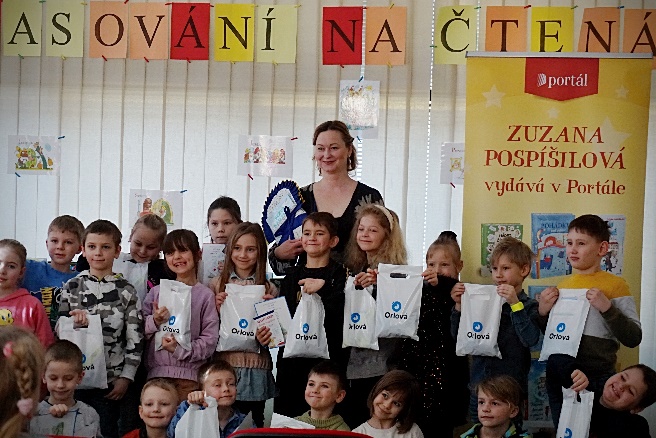 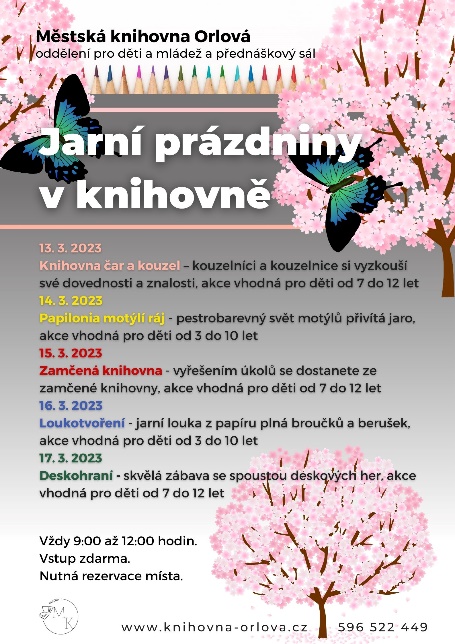 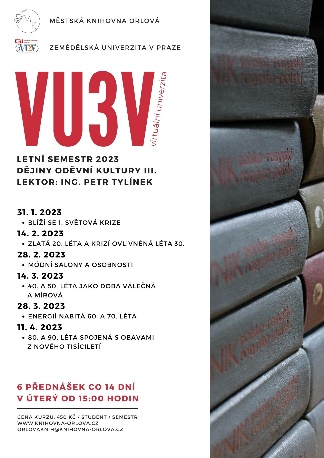 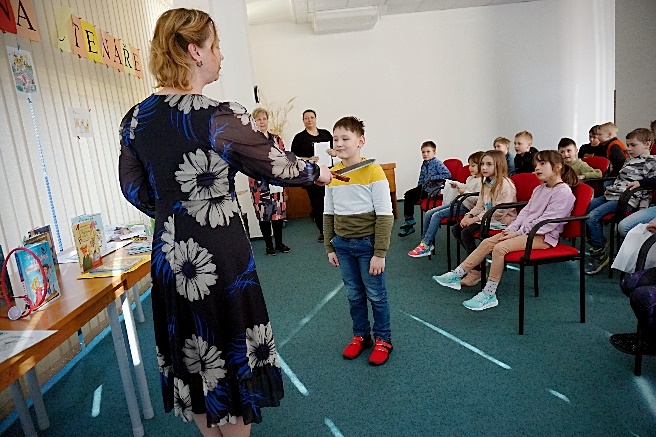 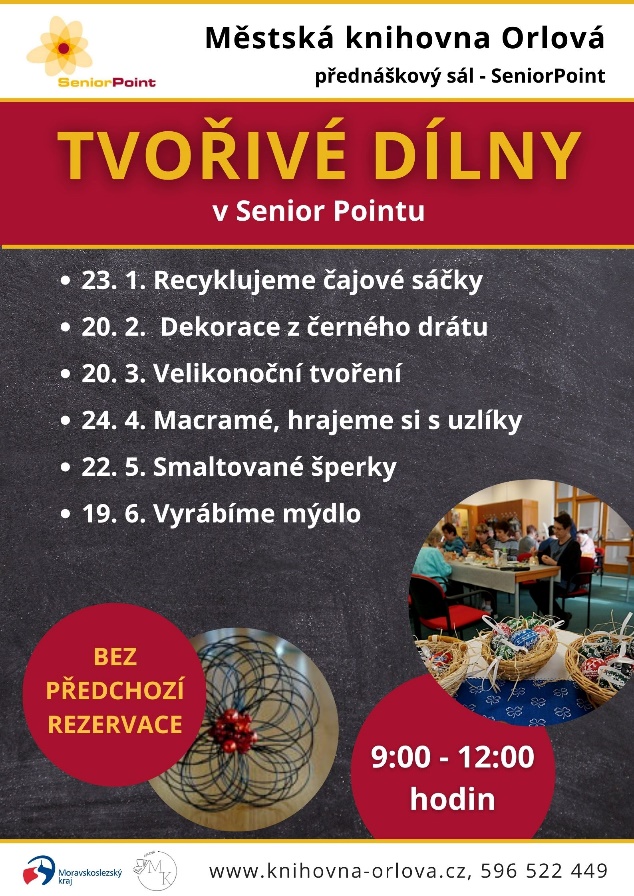 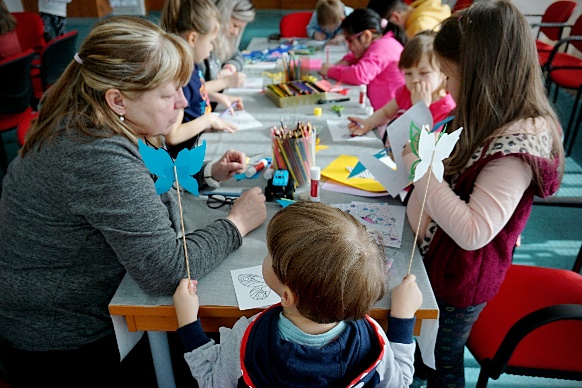 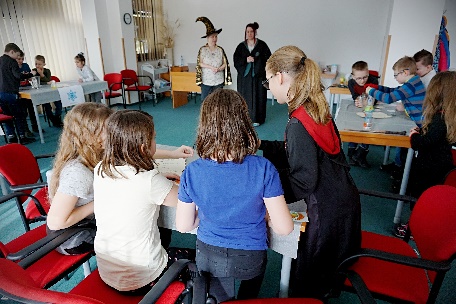 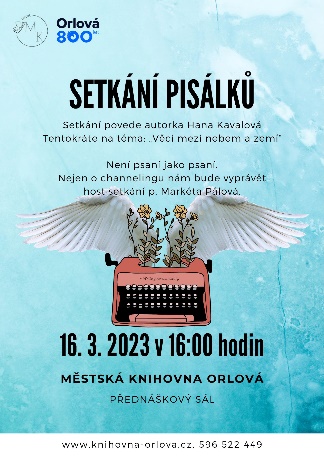 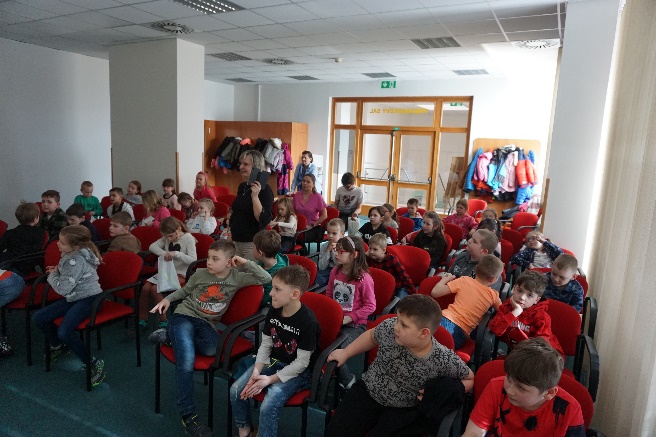 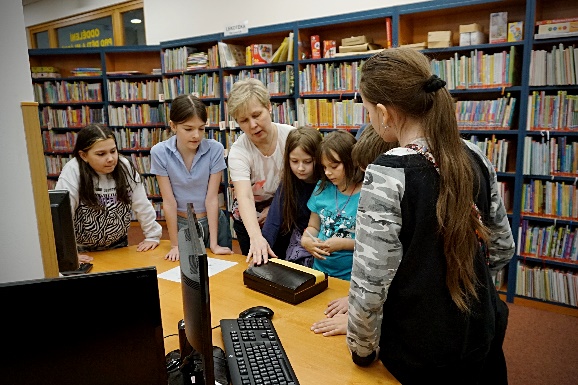 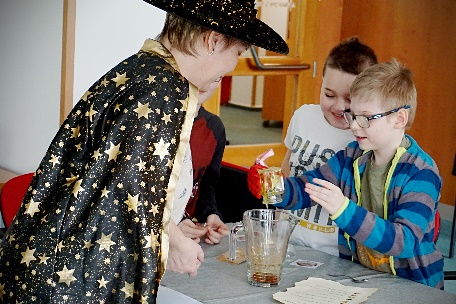 Městská knihovna Orlová, příspěvková organizace							2023
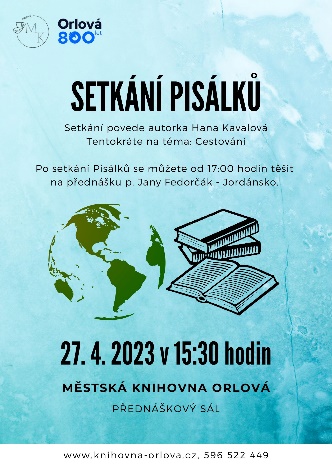 DUBEN
Pasování na čtenáře
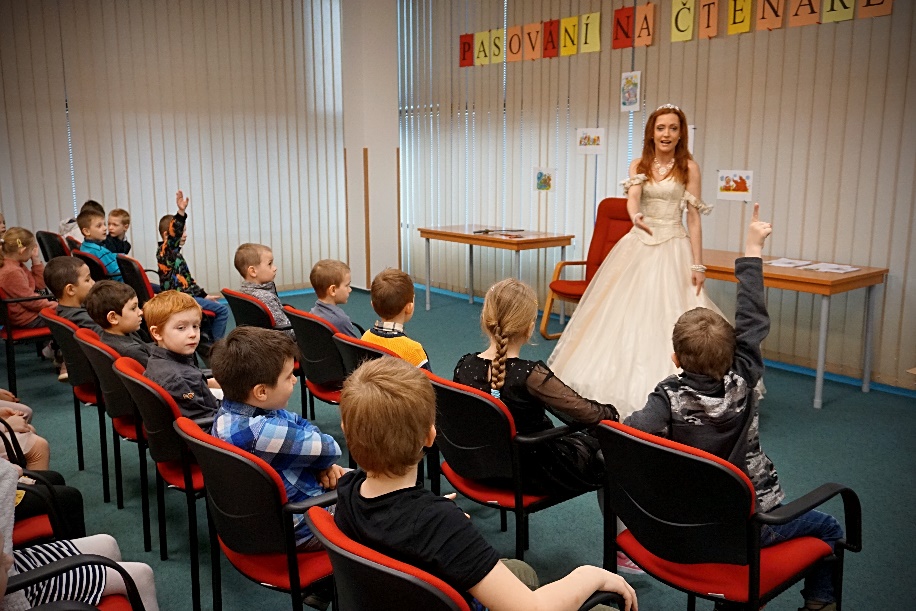 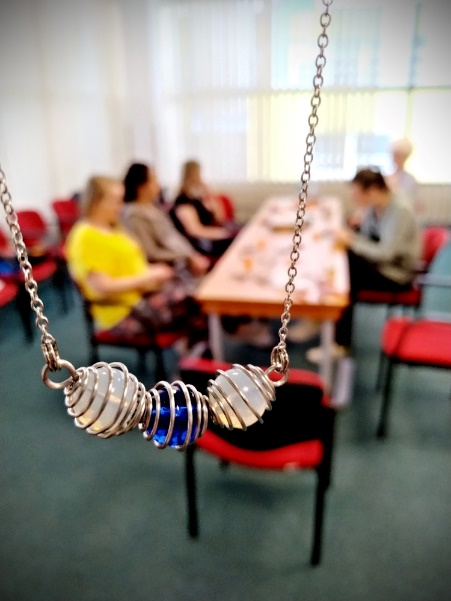 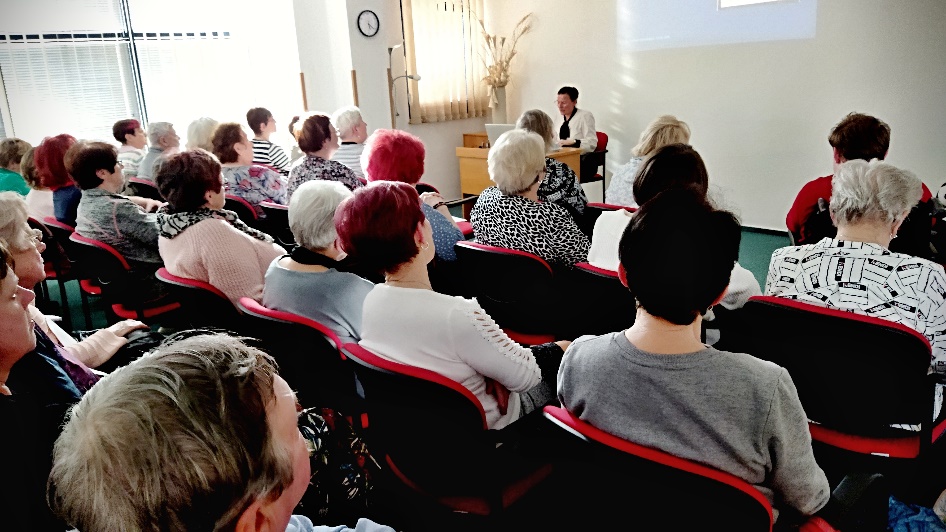 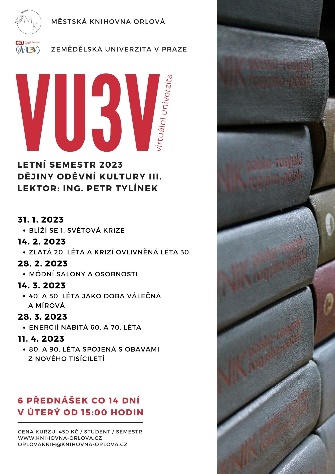 Školení Senior pointu
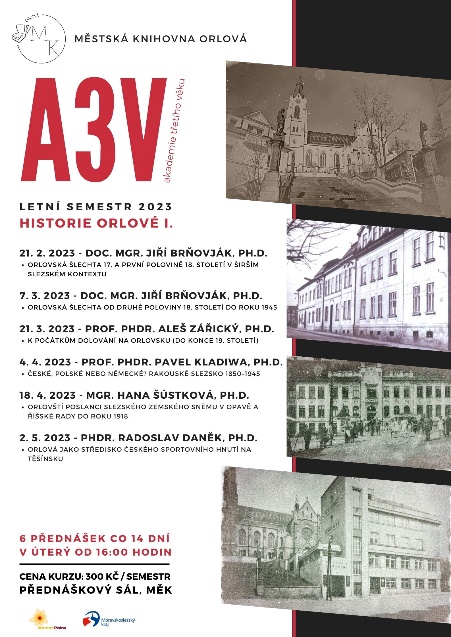 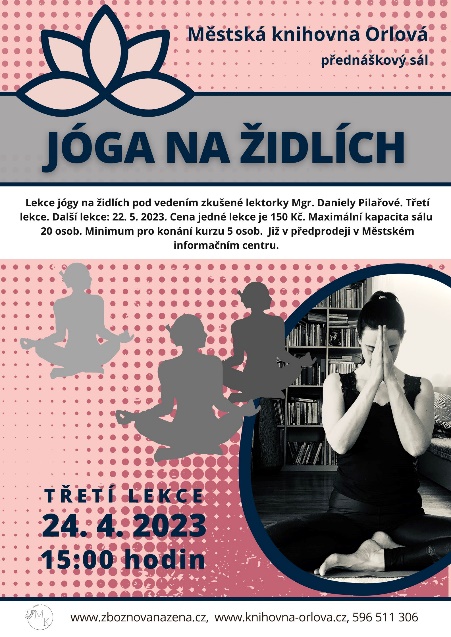 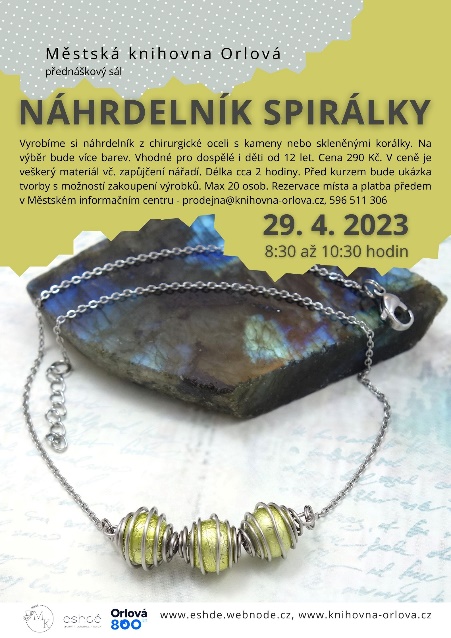 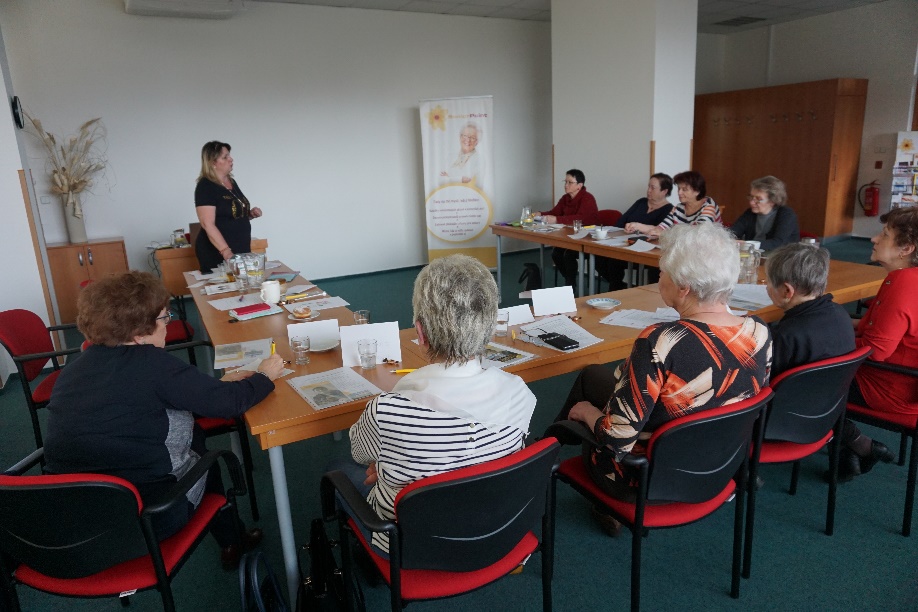 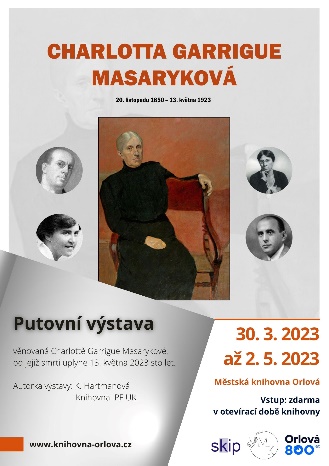 Městská knihovna Orlová, příspěvková organizace							2023
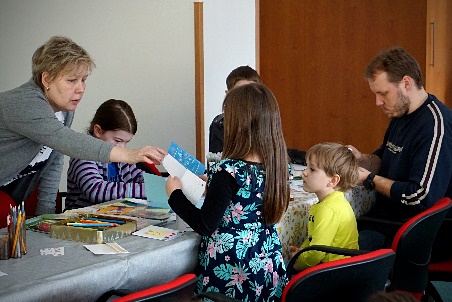 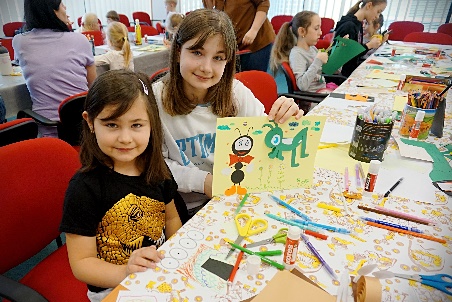 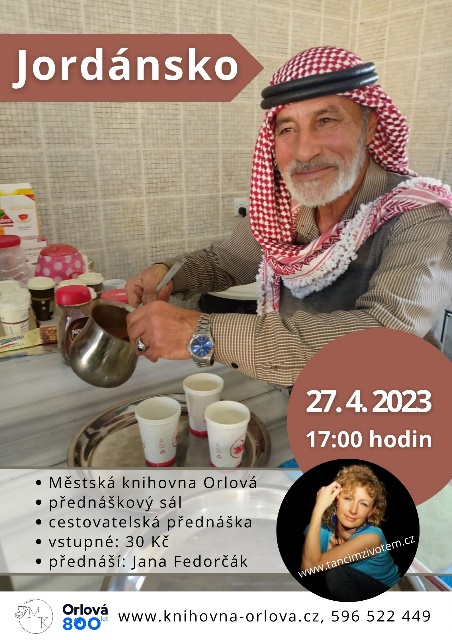 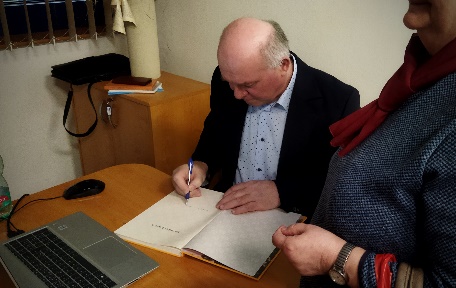 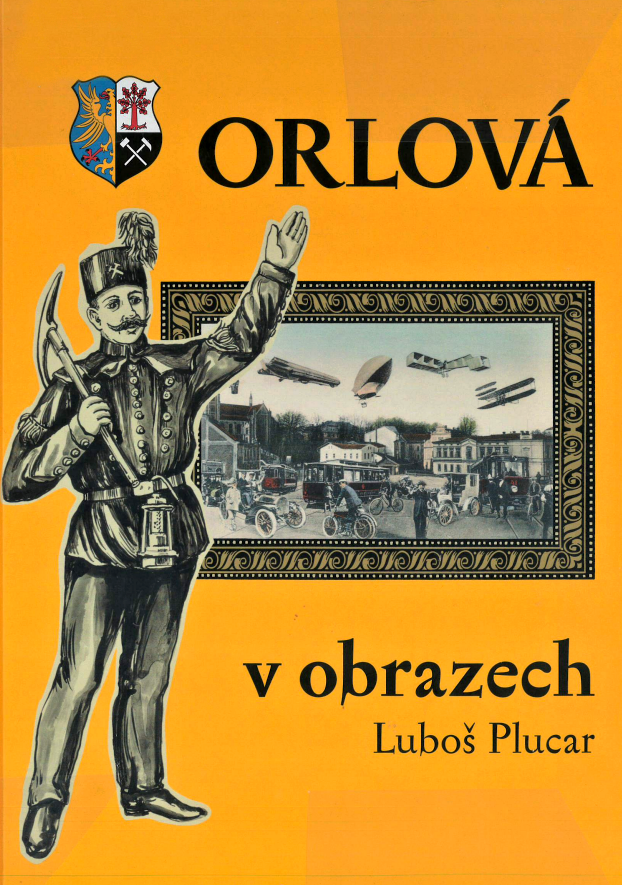 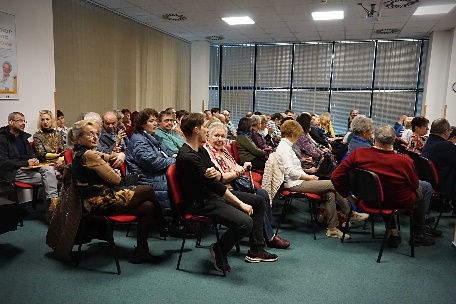 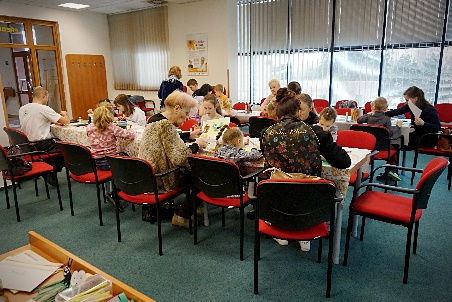 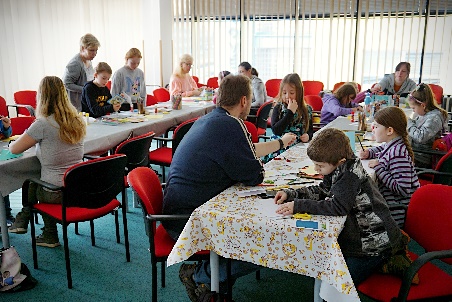 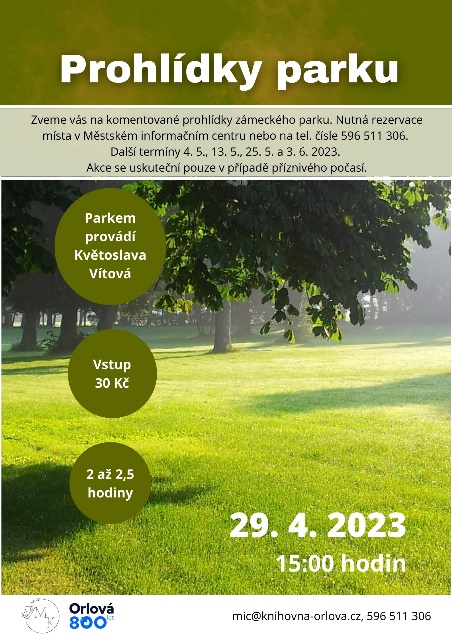 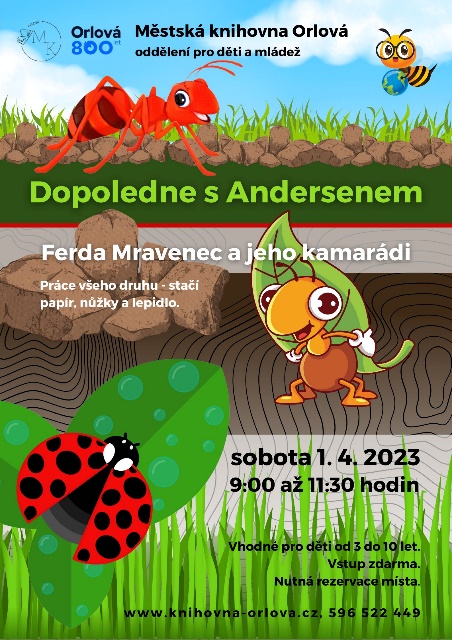 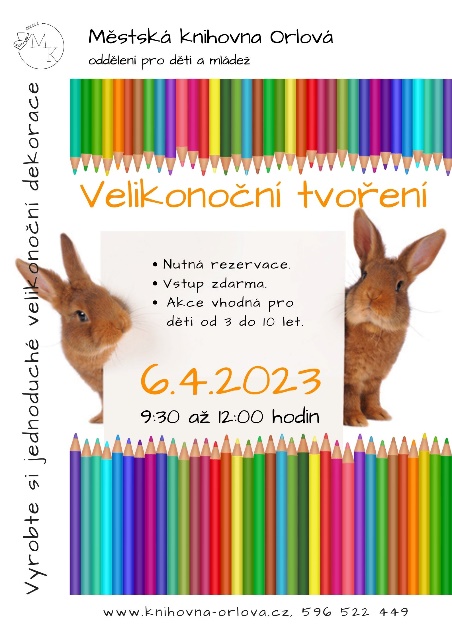 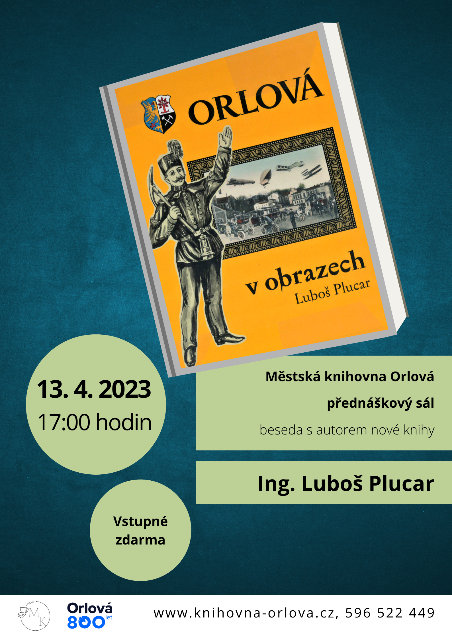 Městská knihovna Orlová, příspěvková organizace							2023
KVĚTEN
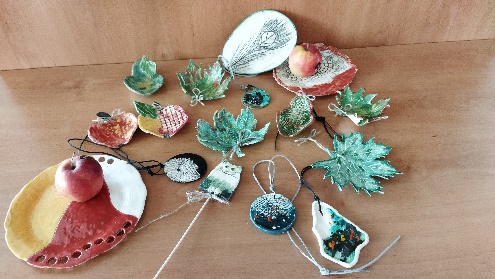 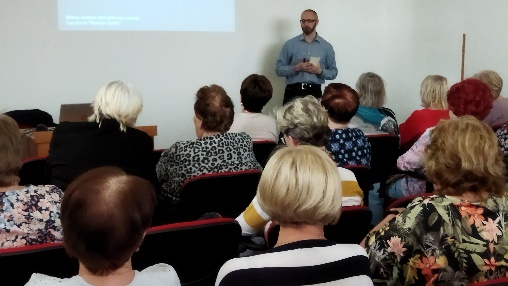 Knížka pro prvňáčka15. 5. 2023 byly děti prvních tříd na ZŠ K. Dvořáčka odměněny za úspěšné absolvování projektu  ,,Už jsem čtenář- Knížka pro prvňáčka” knížkou Zuzany Barilové - Křeček v letu.
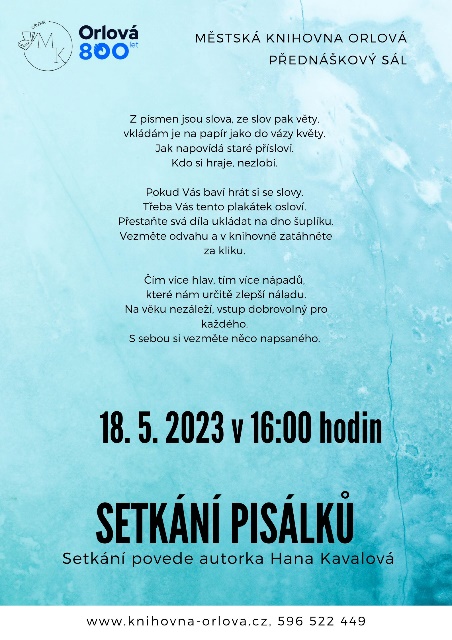 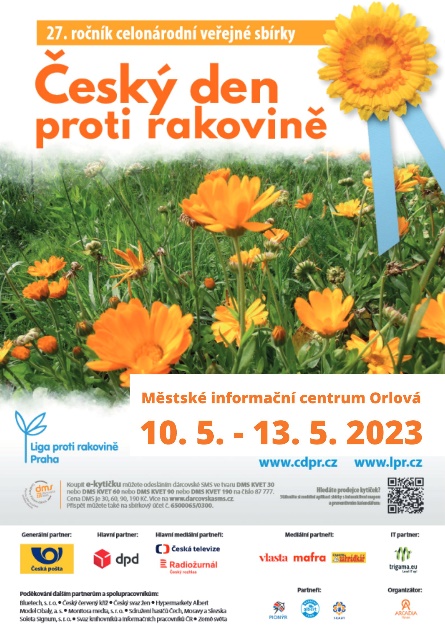 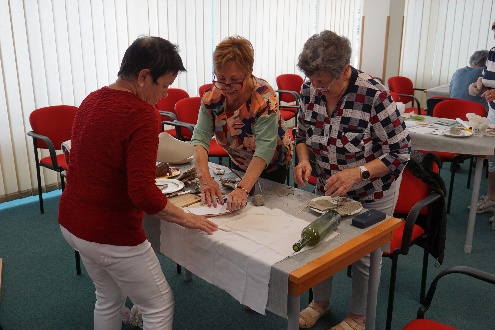 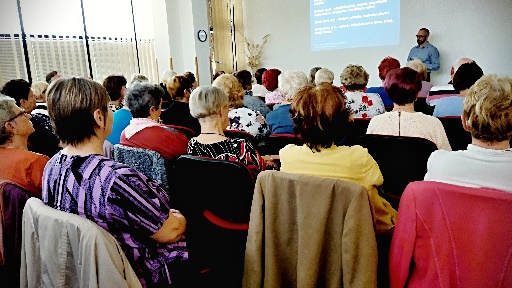 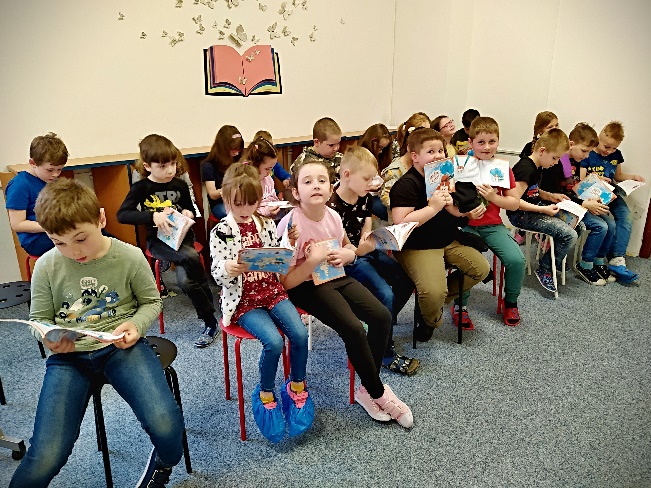 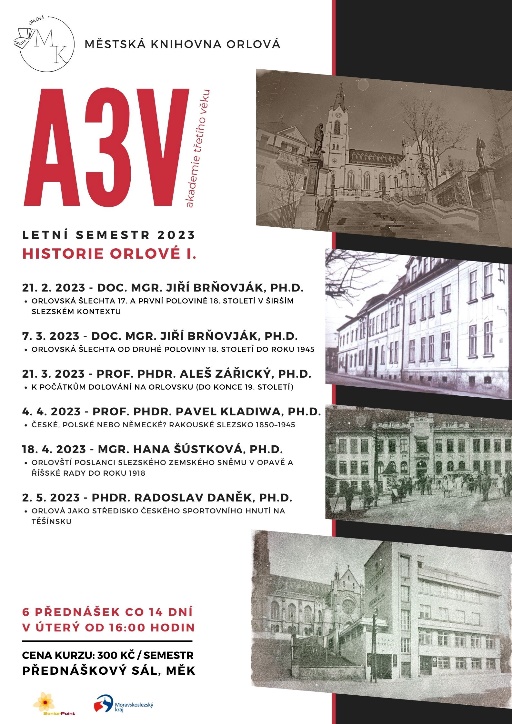 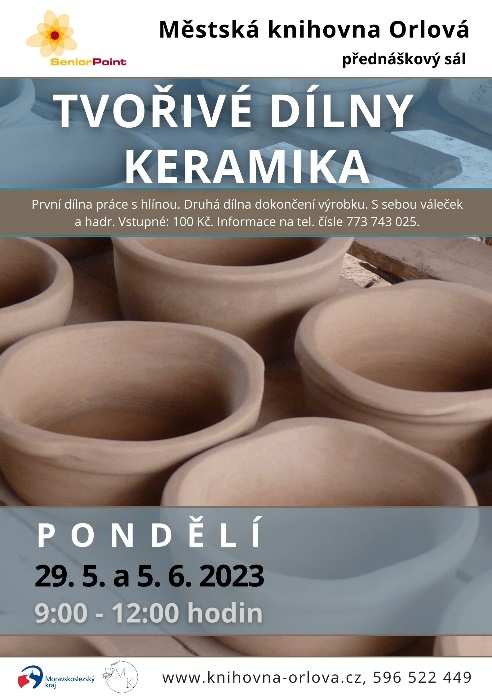 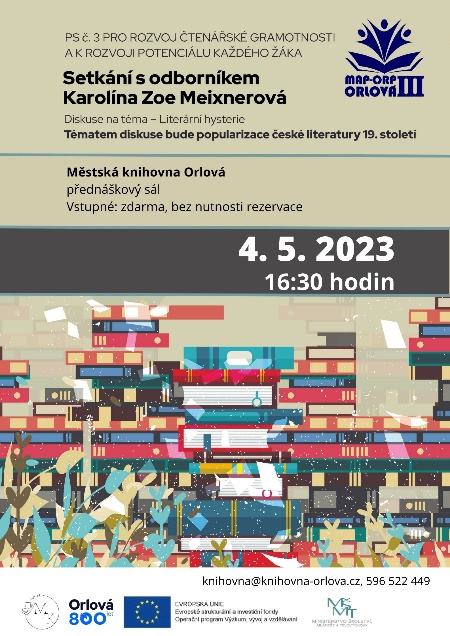 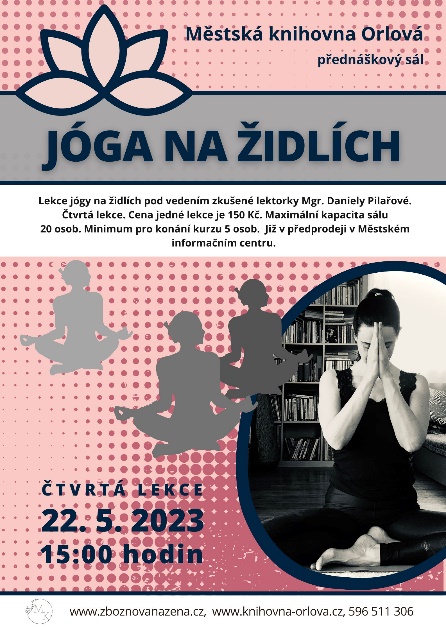 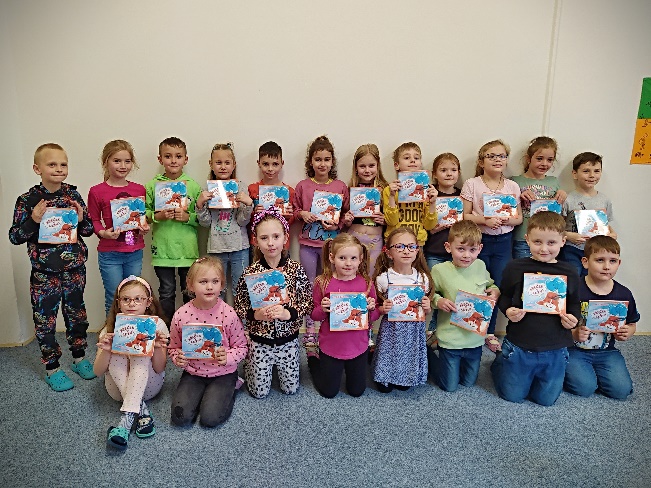 Městská knihovna Orlová, příspěvková organizace							2023
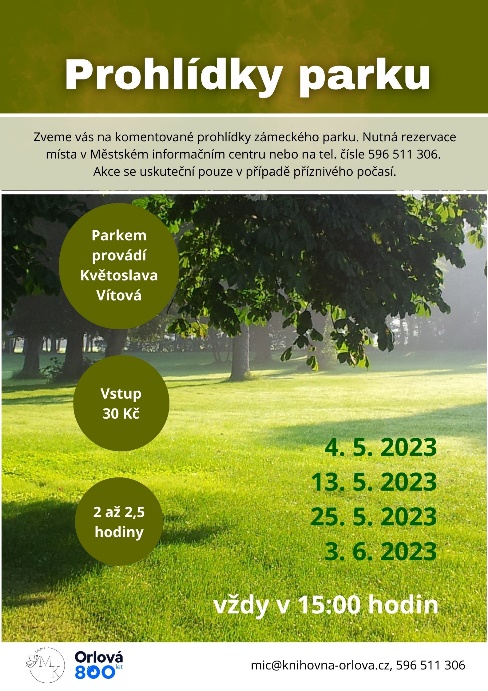 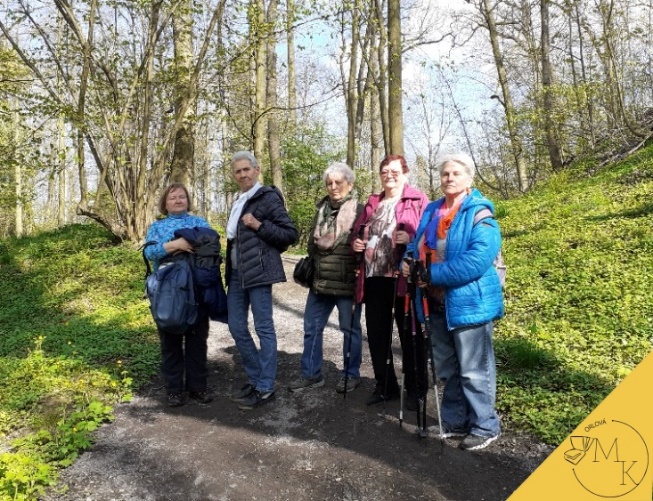 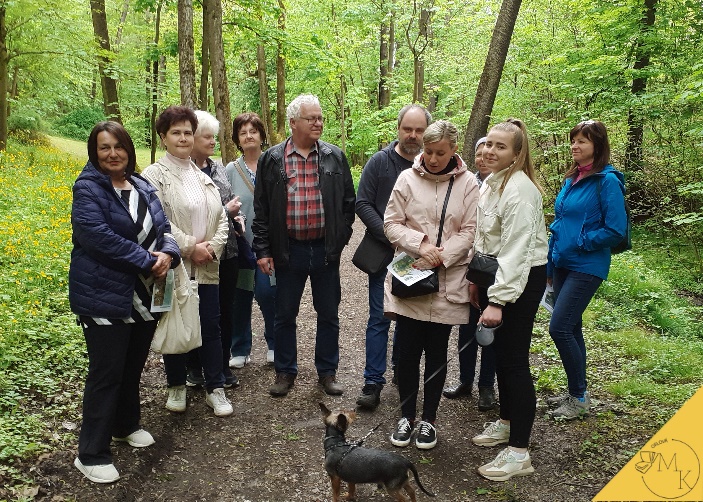 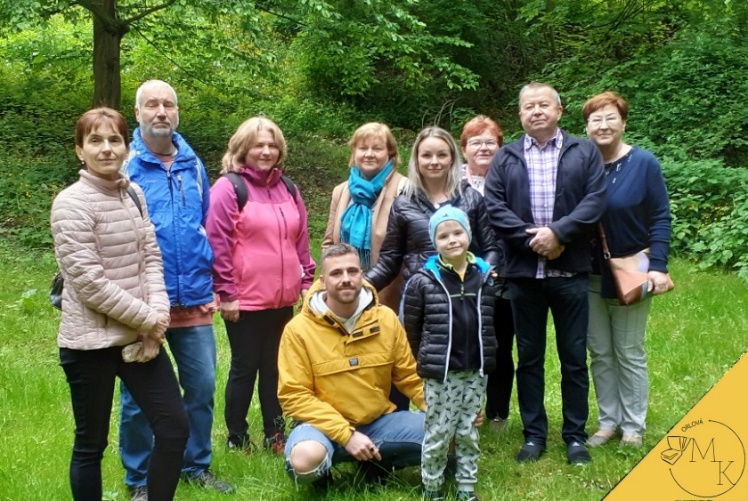 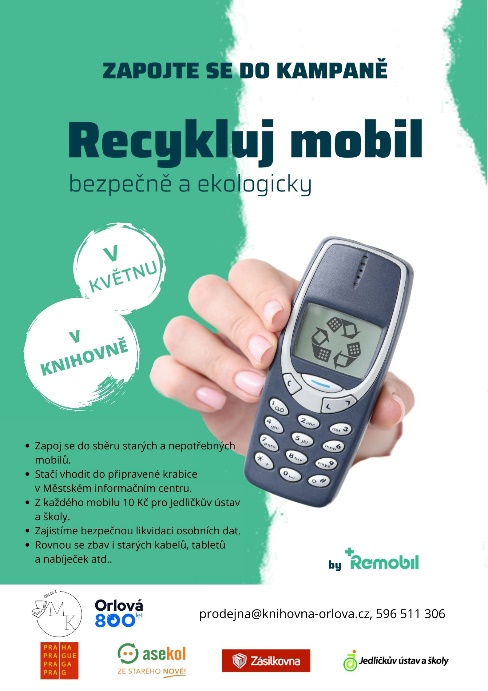 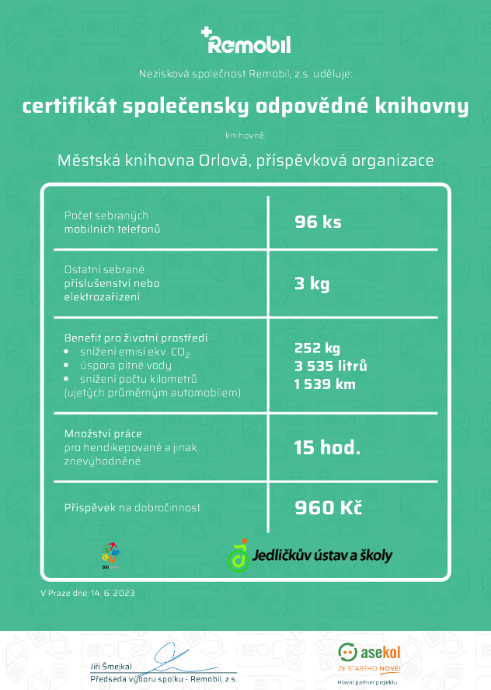 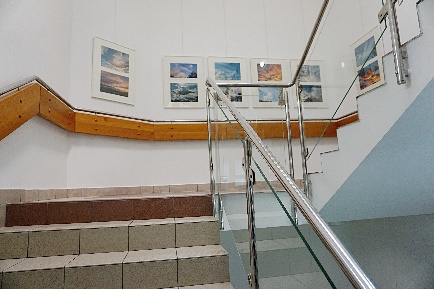 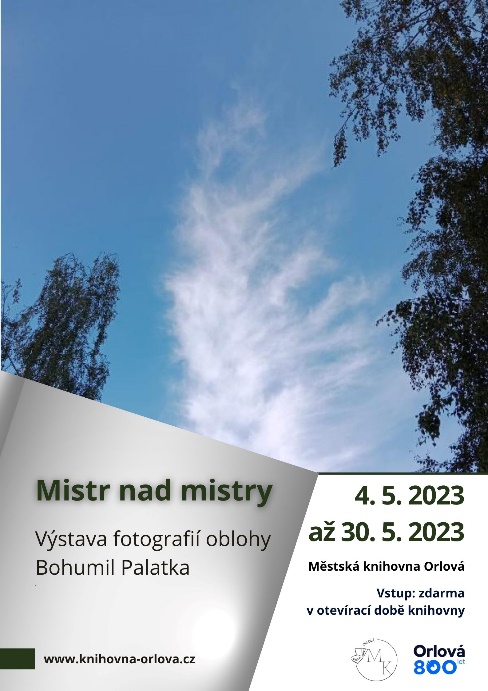 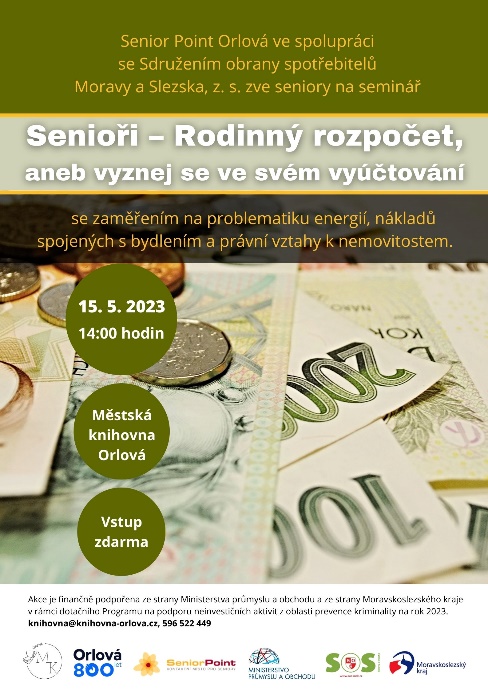 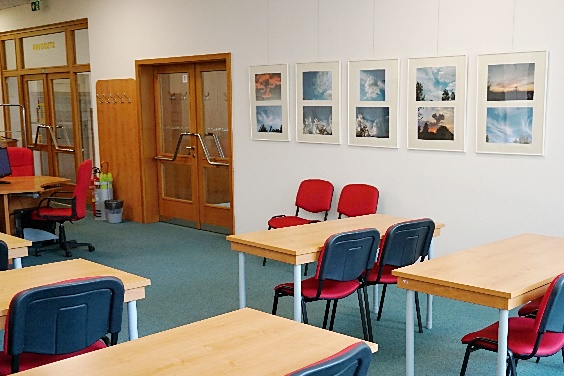 Městská knihovna Orlová, příspěvková organizace							2023
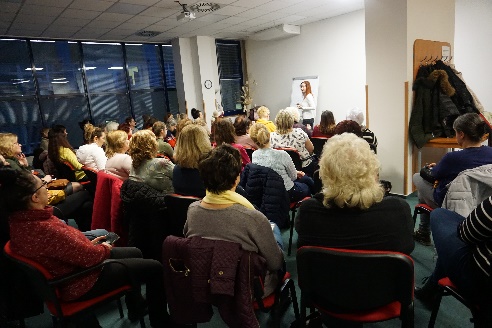 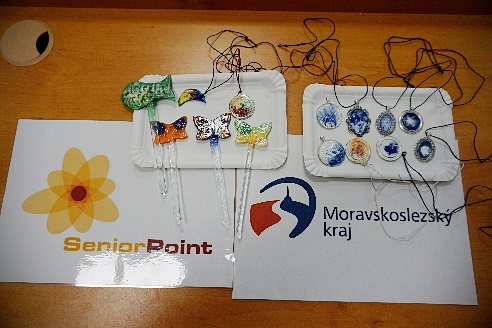 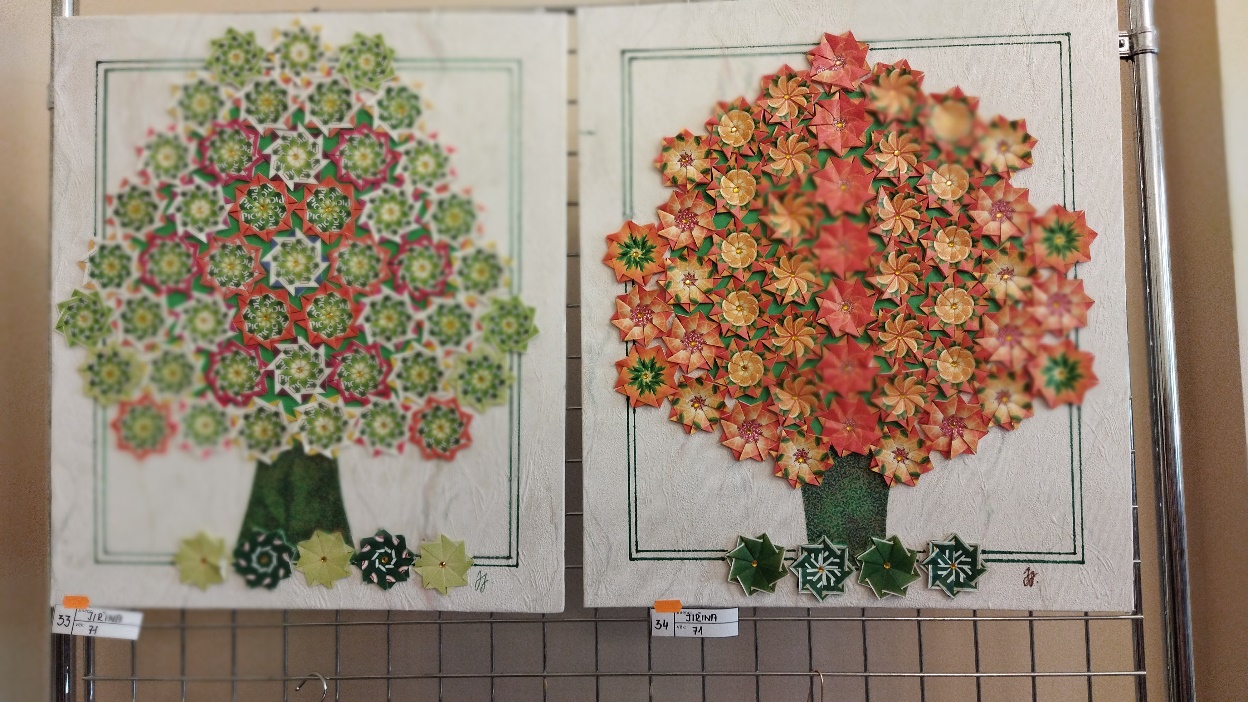 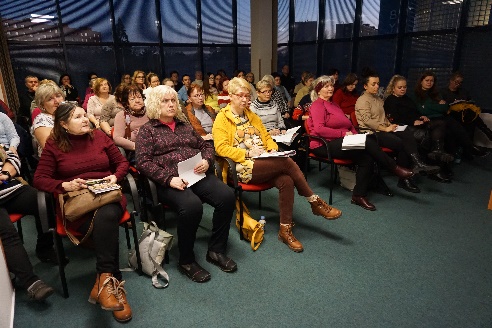 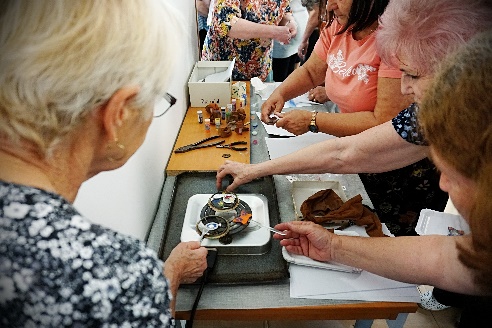 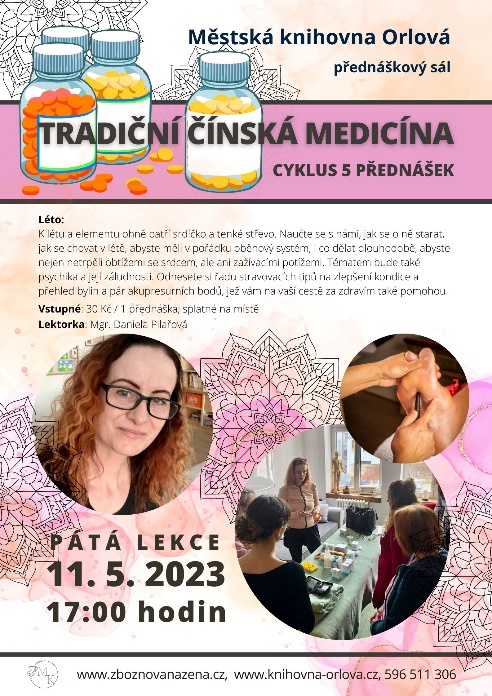 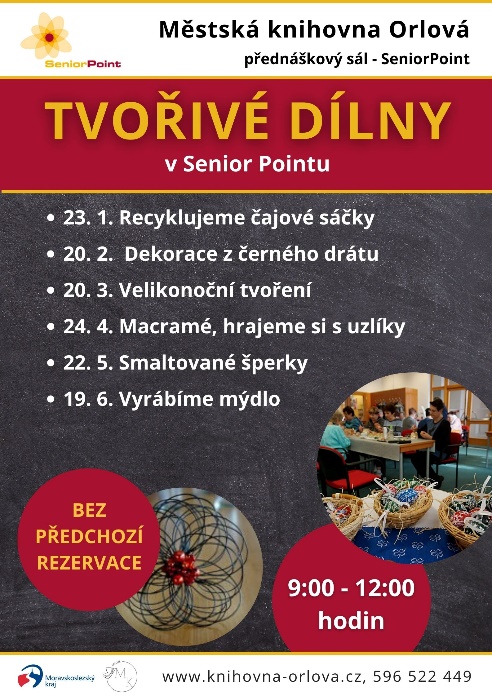 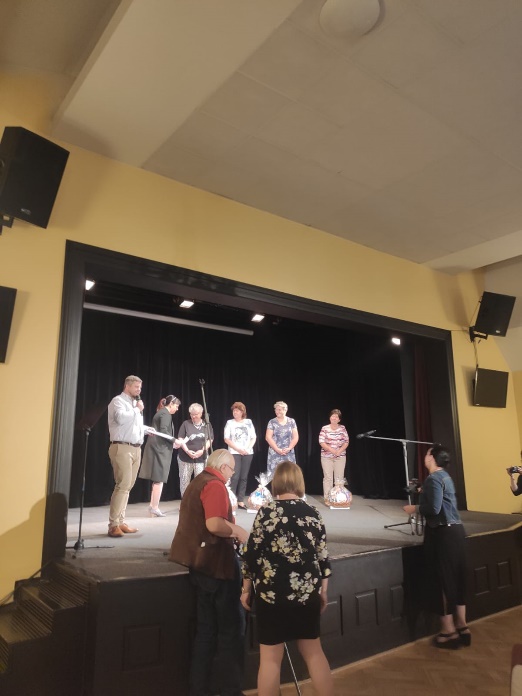 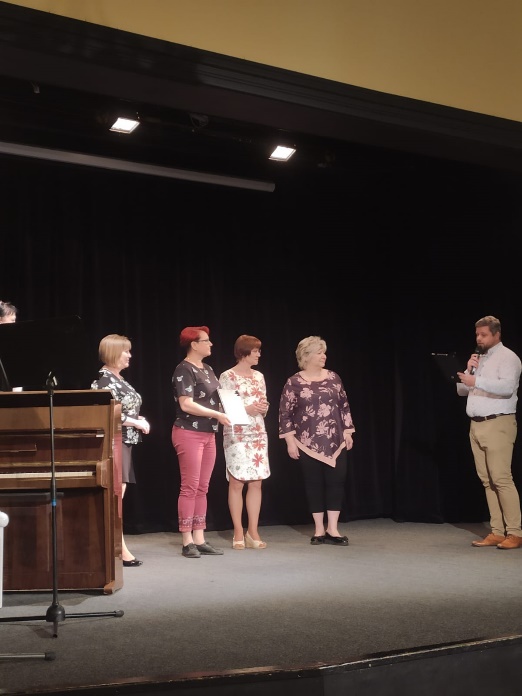 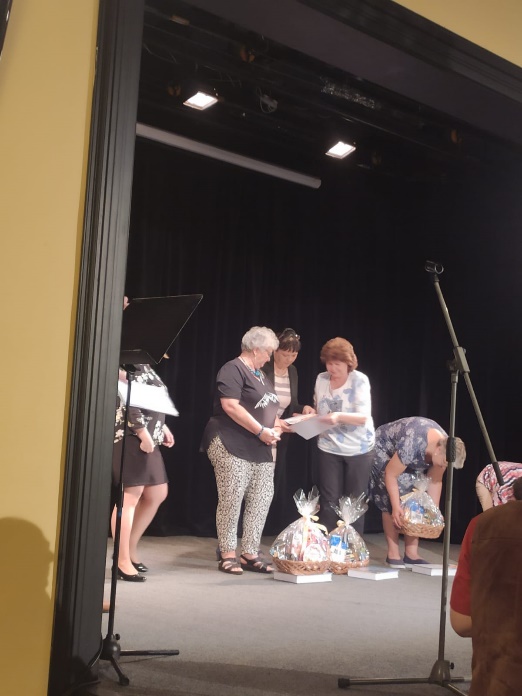 Městská knihovna Orlová, příspěvková organizace							2023
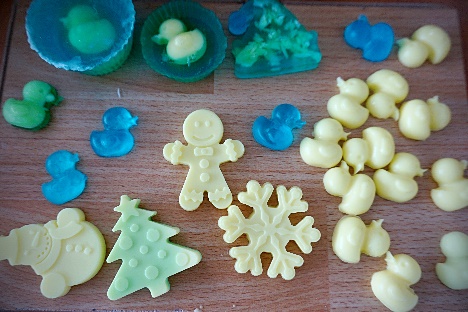 ČERVEN
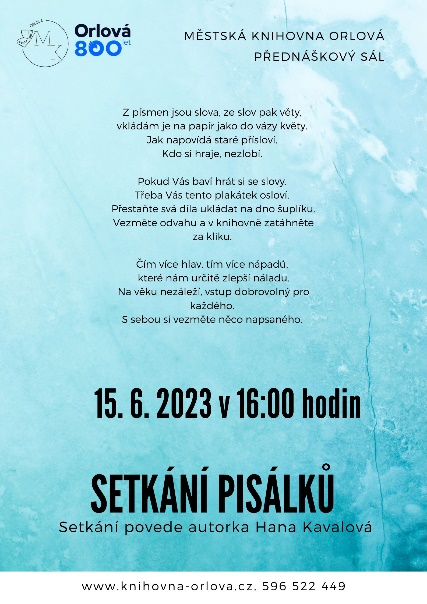 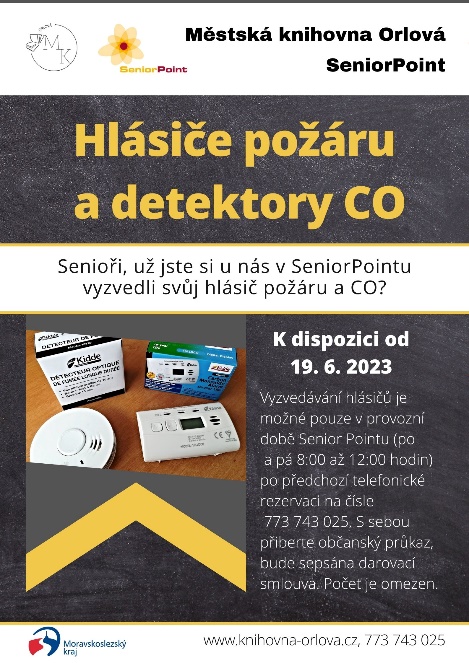 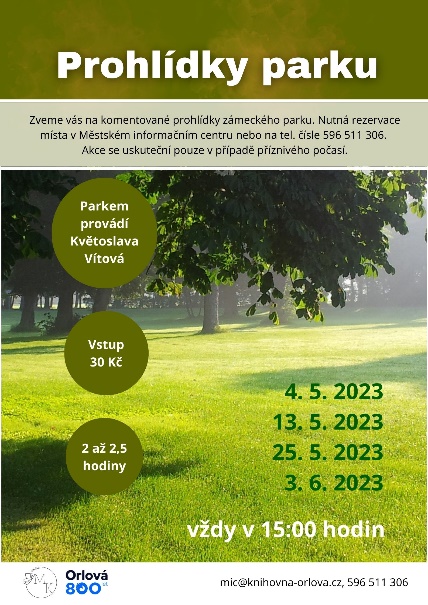 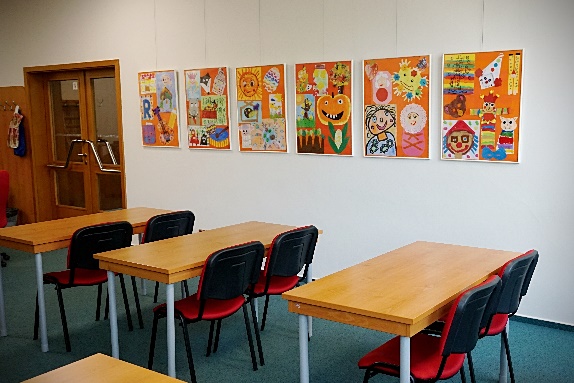 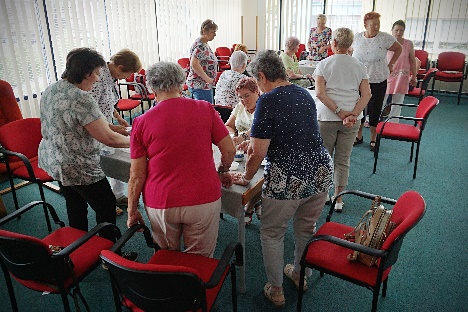 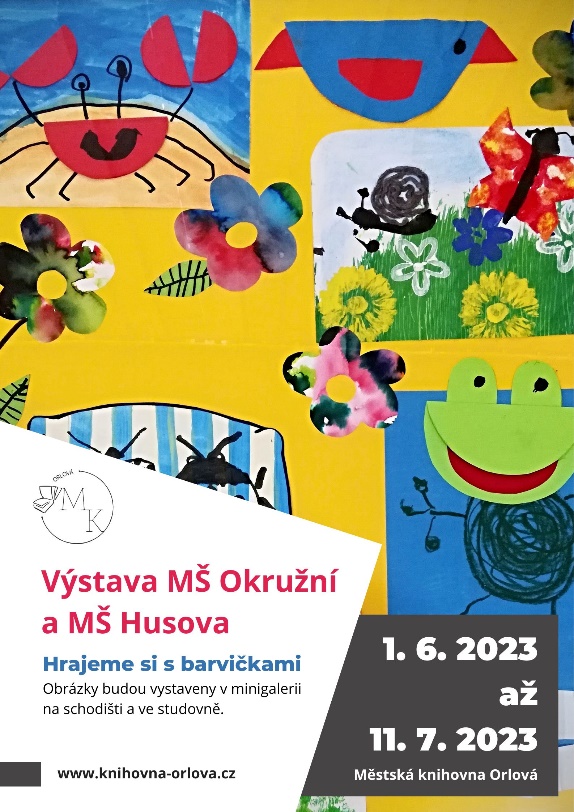 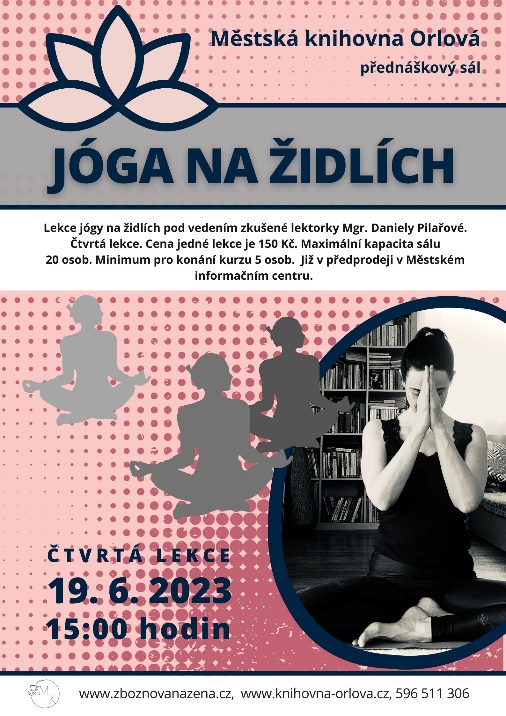 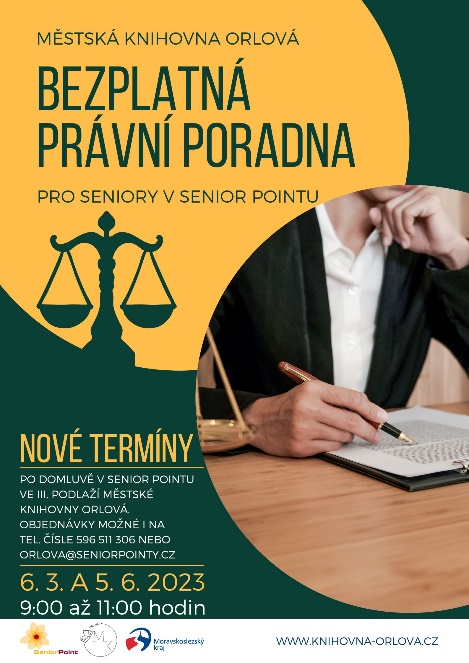 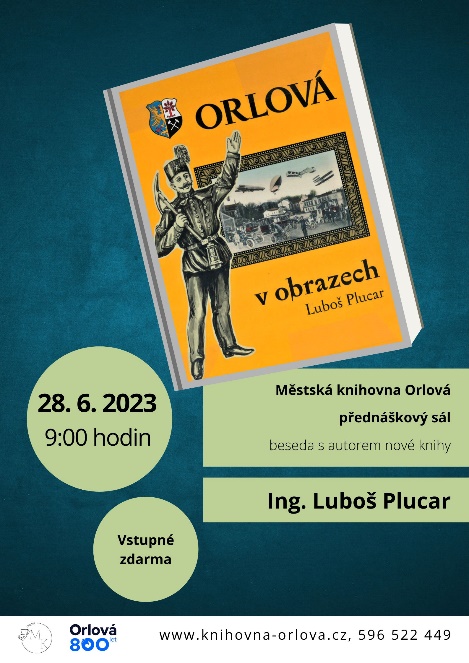 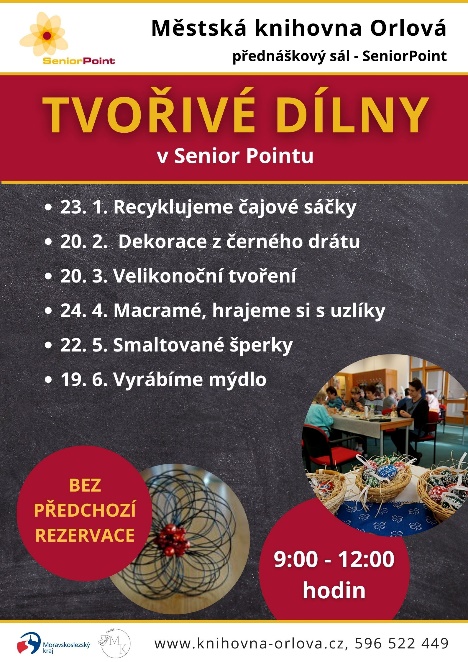 Městská knihovna Orlová, příspěvková organizace							2023
Zámecký park procházka 03.06.2023
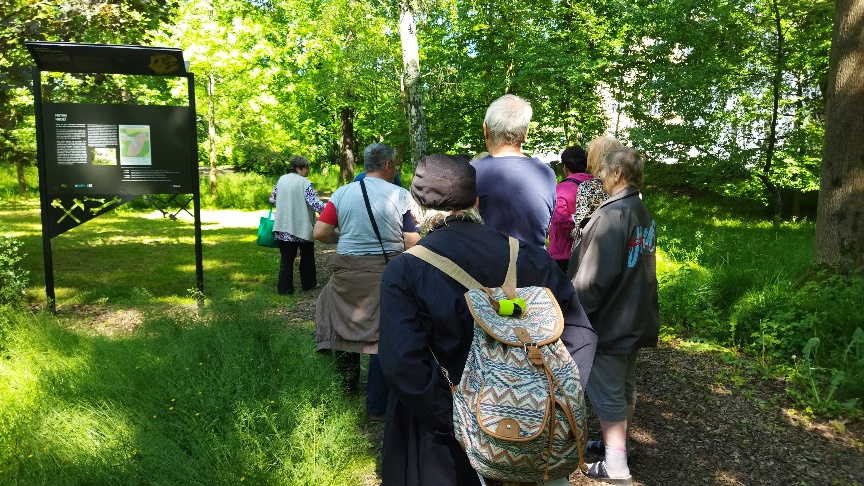 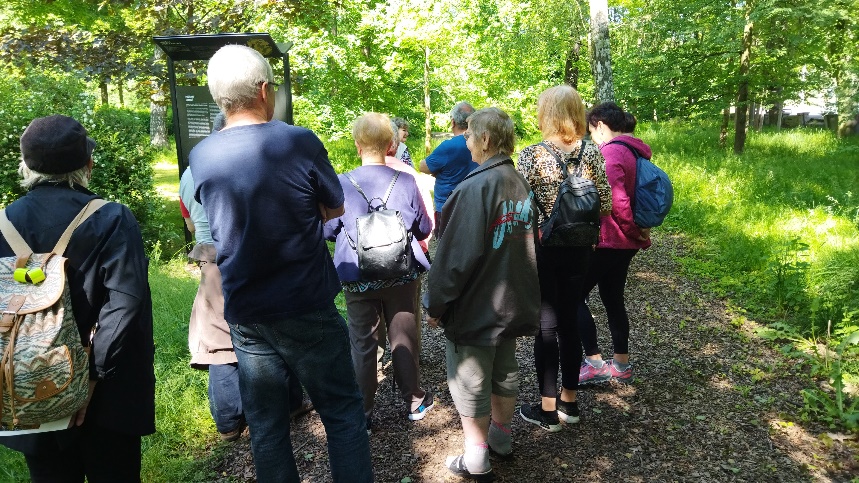 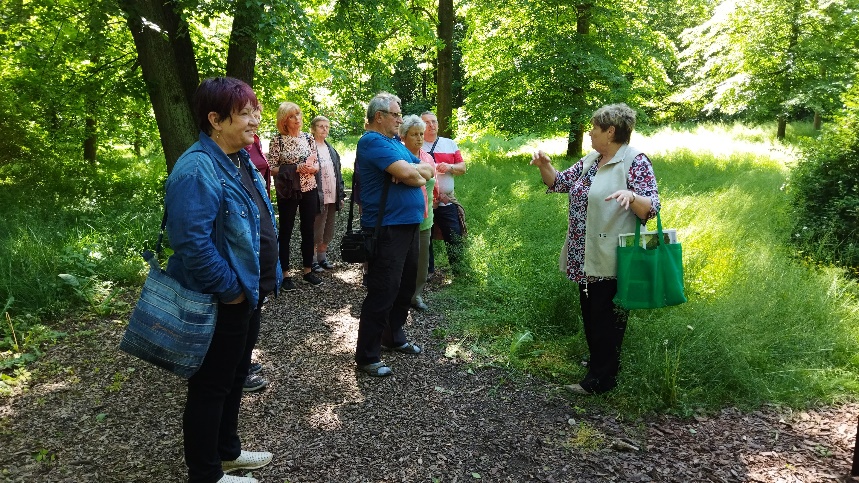 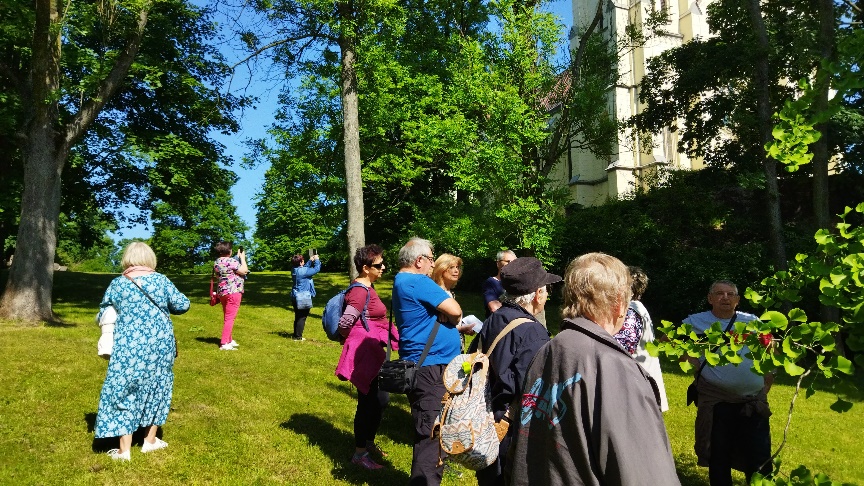 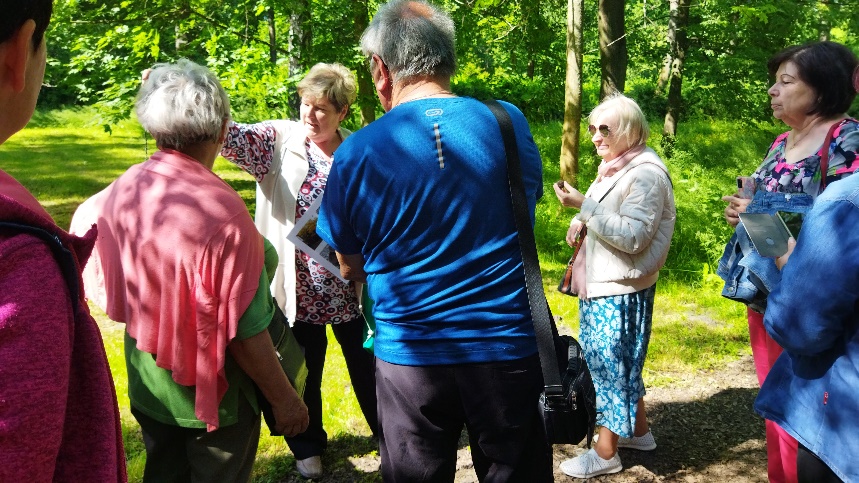 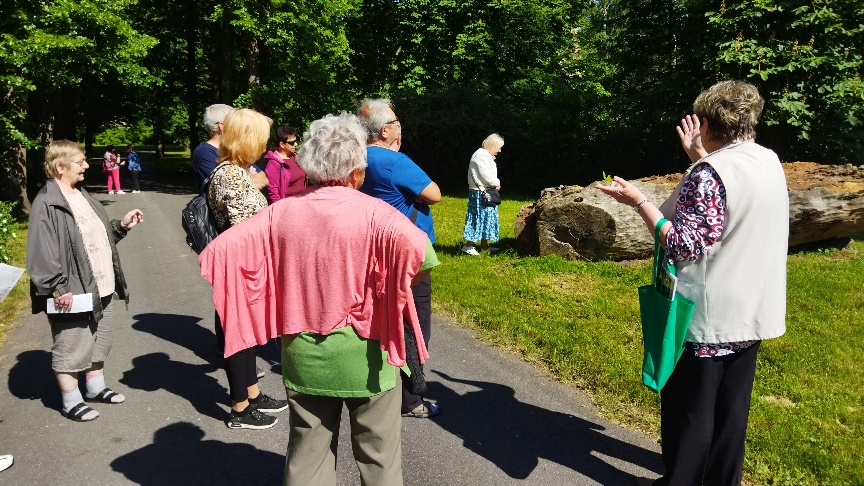 Městská knihovna Orlová, příspěvková organizace							2023
Zájezd Rychvald
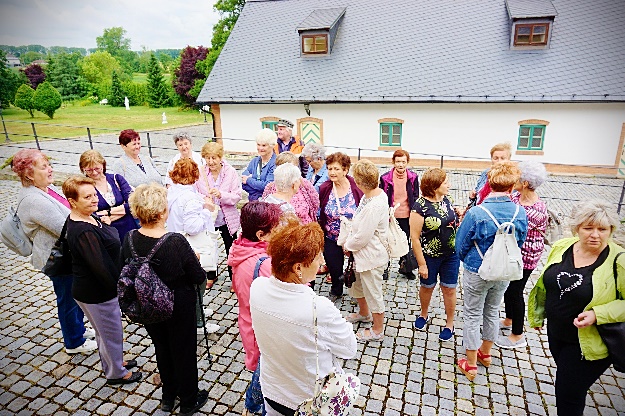 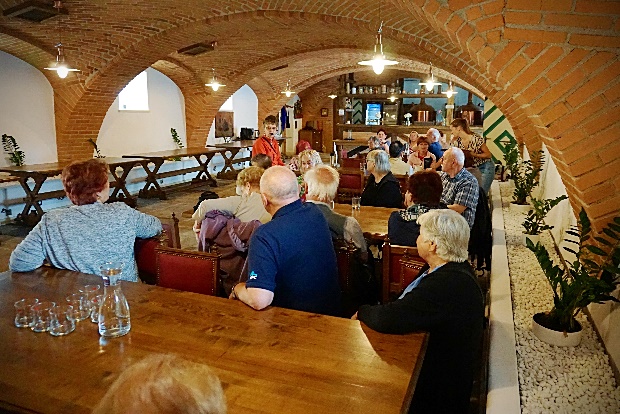 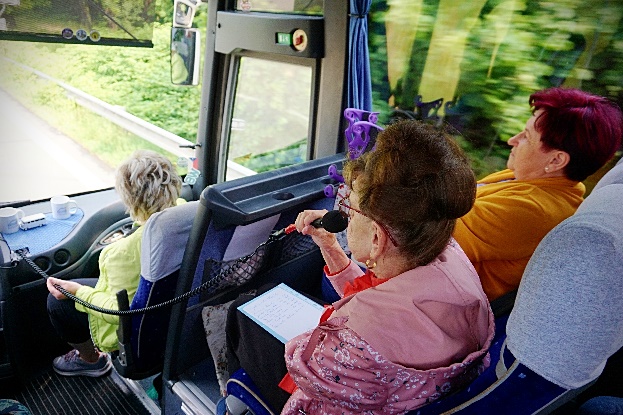 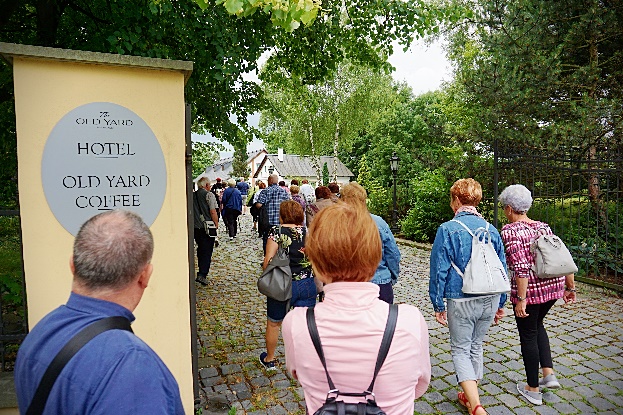 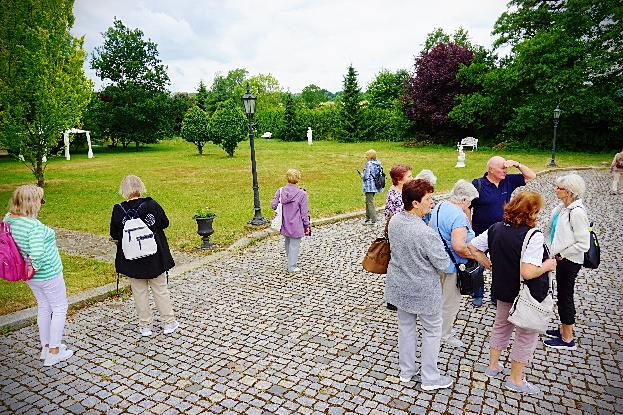 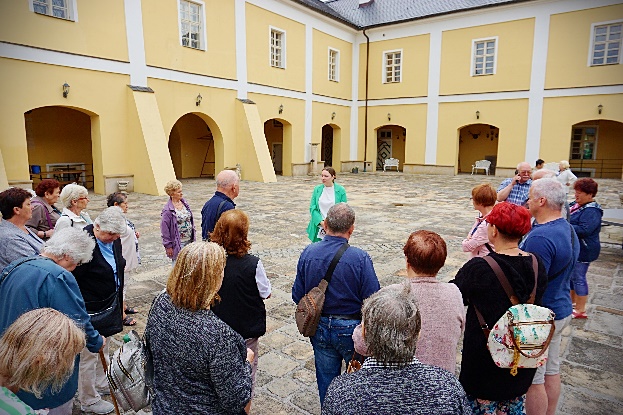 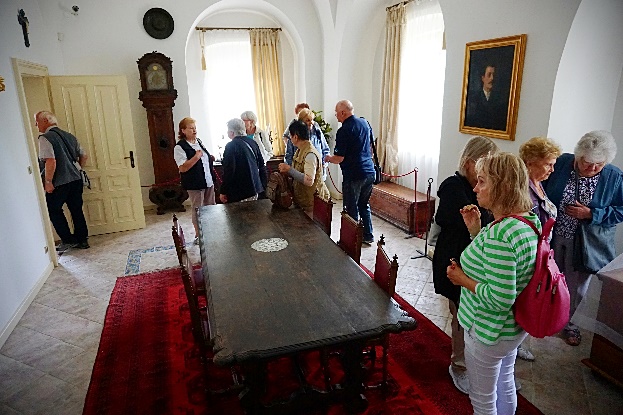 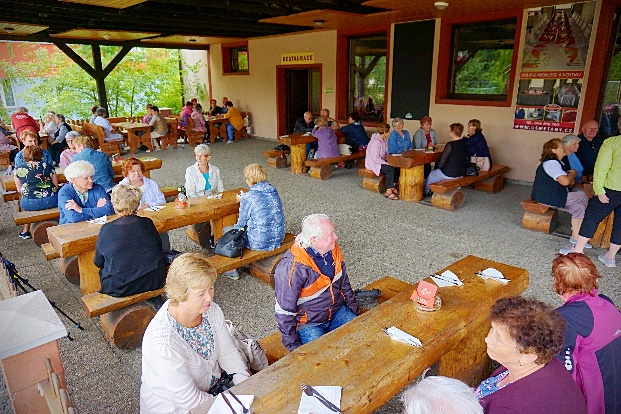 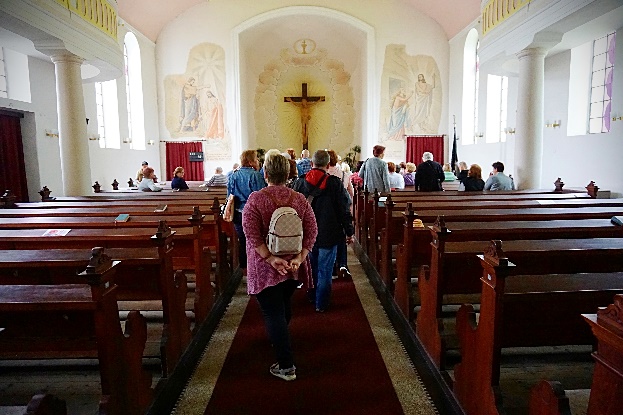 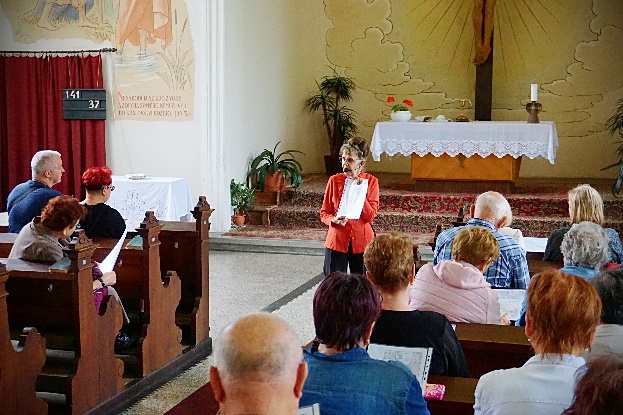 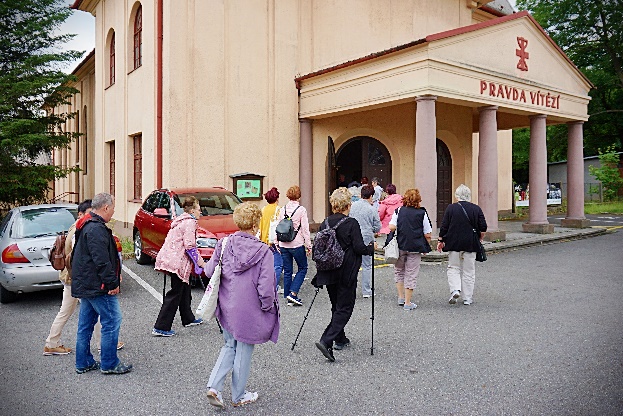 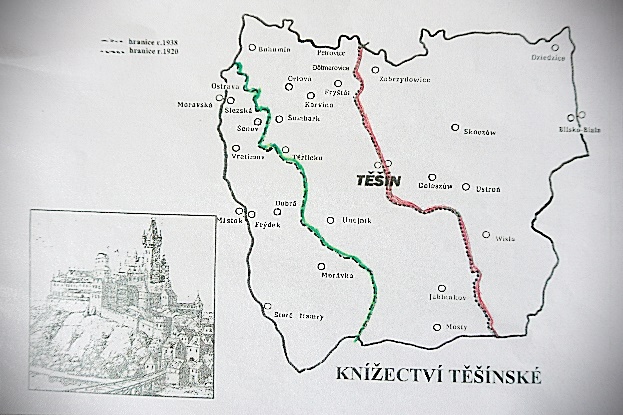 Městská knihovna Orlová, příspěvková organizace							2023
ČERVENEC + SRPEN
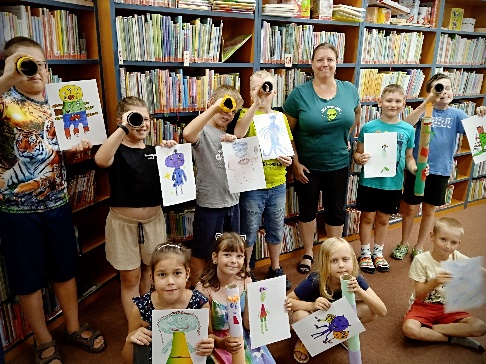 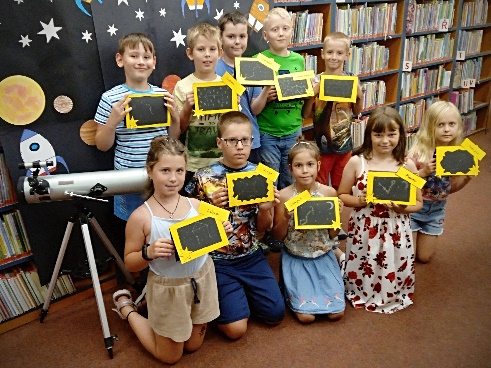 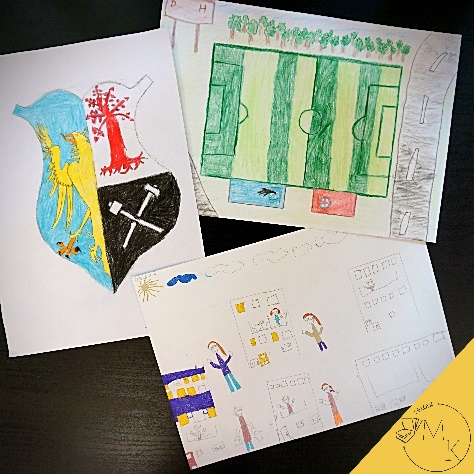 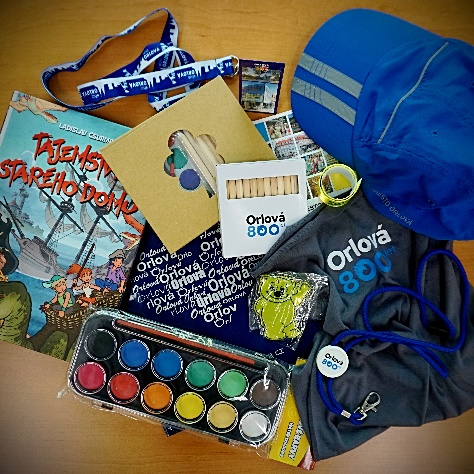 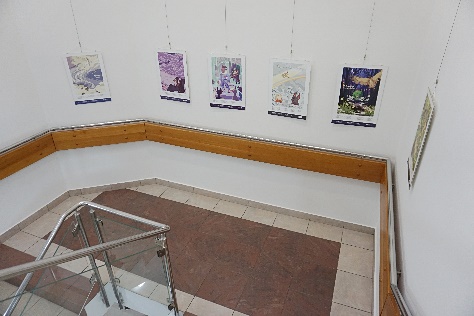 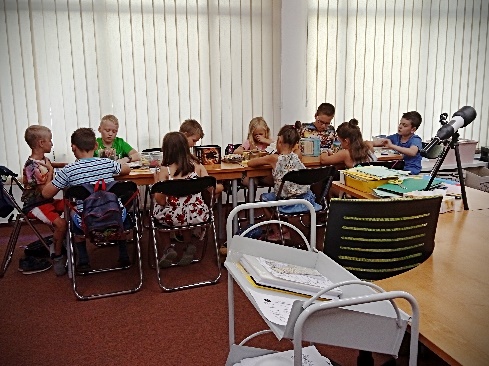 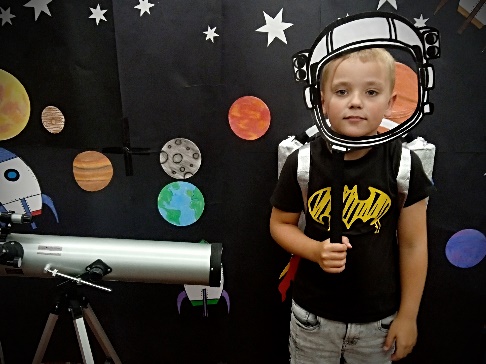 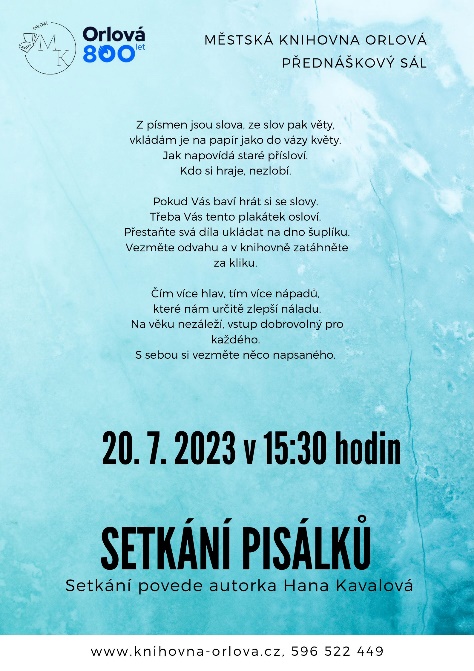 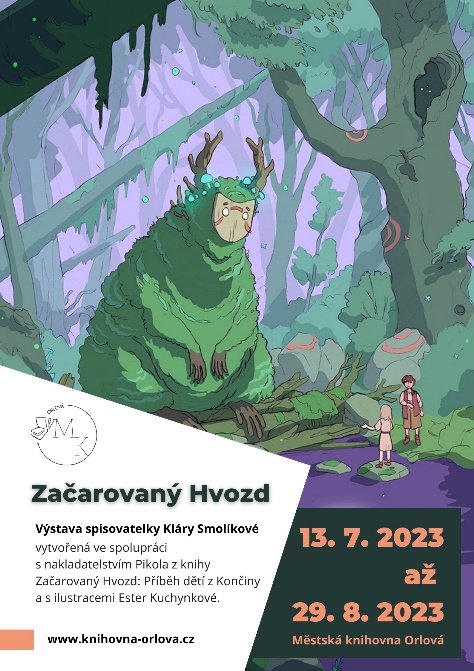 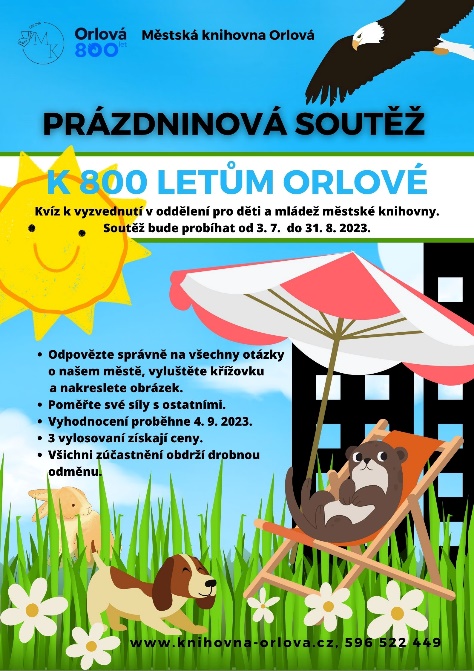 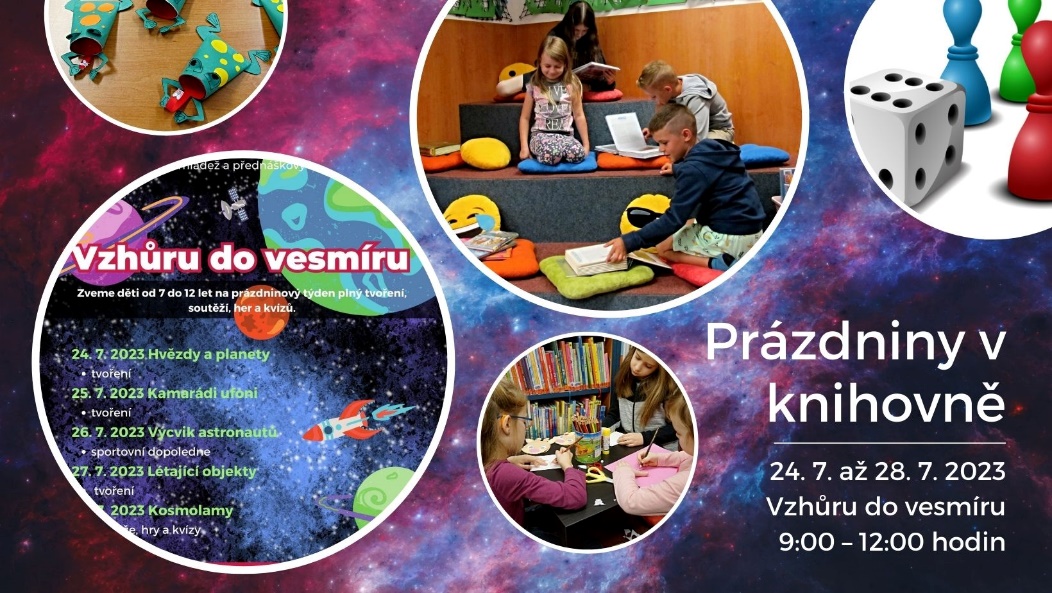 Městská knihovna Orlová, příspěvková organizace							2023
Příměstský tábor pro seniory
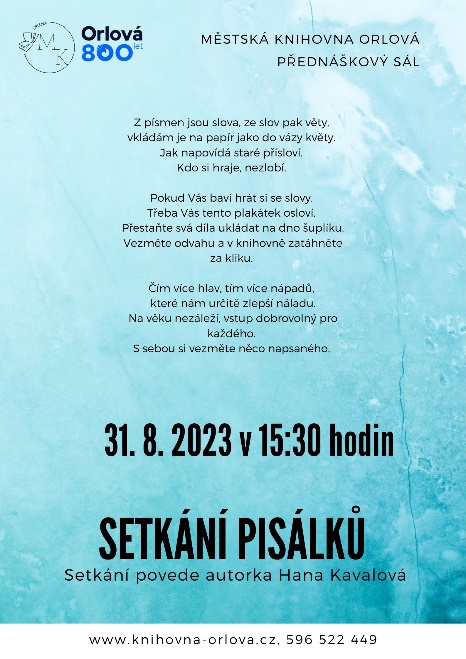 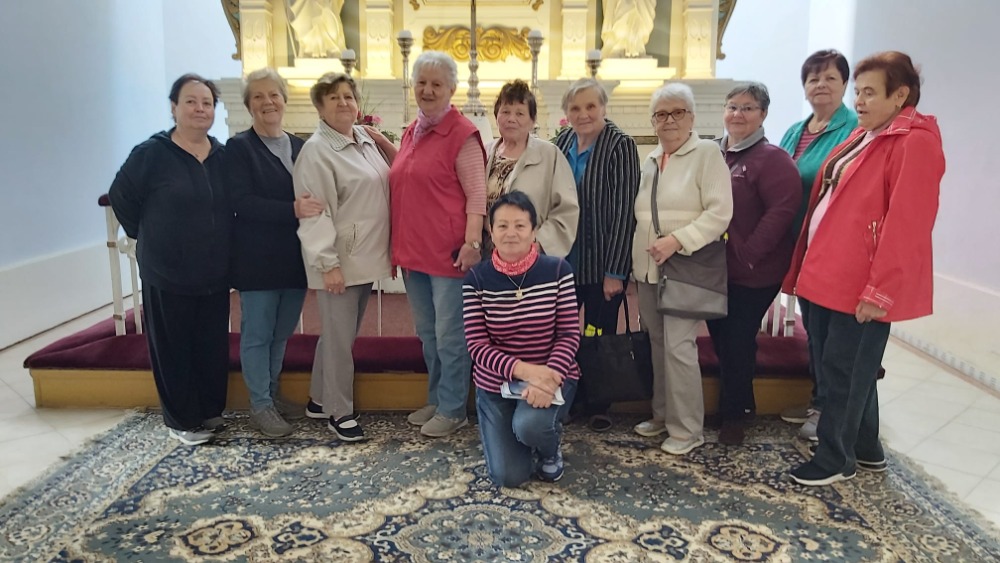 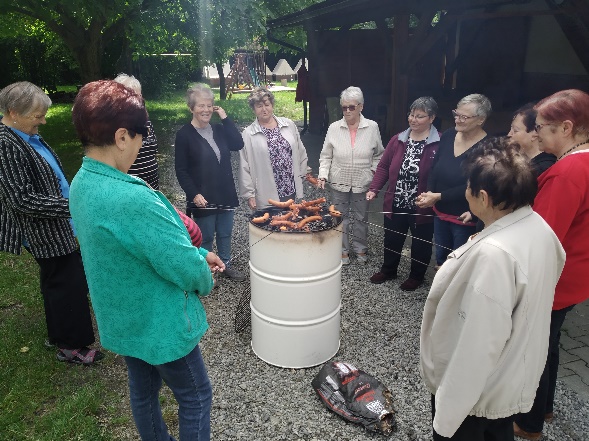 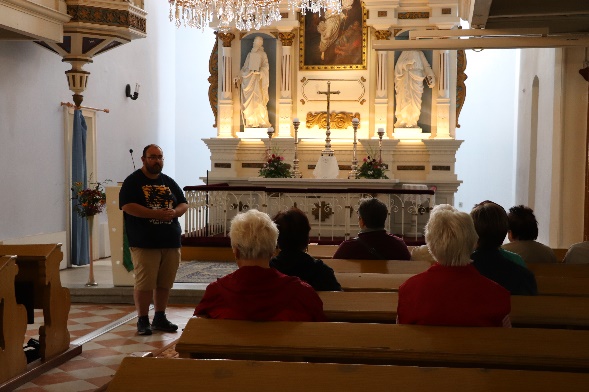 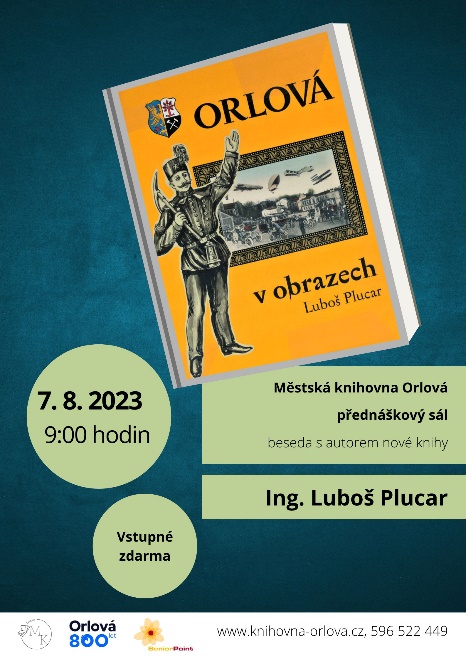 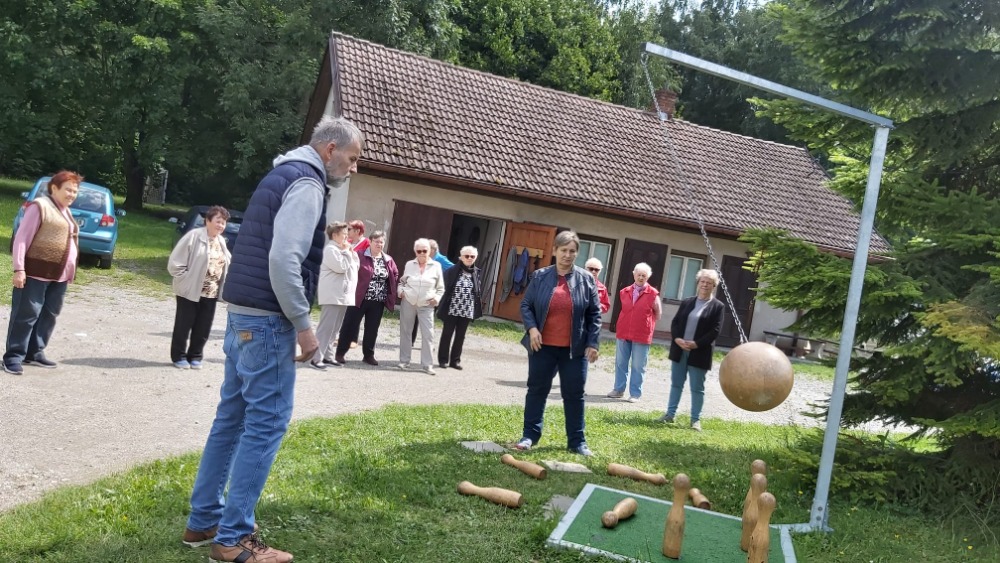 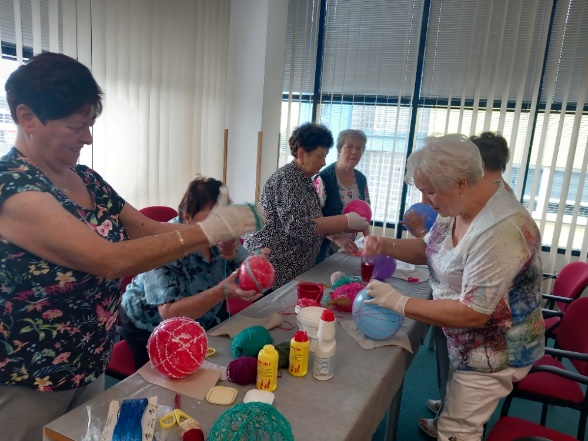 Městská knihovna Orlová, příspěvková organizace							2023
ZÁŘÍ
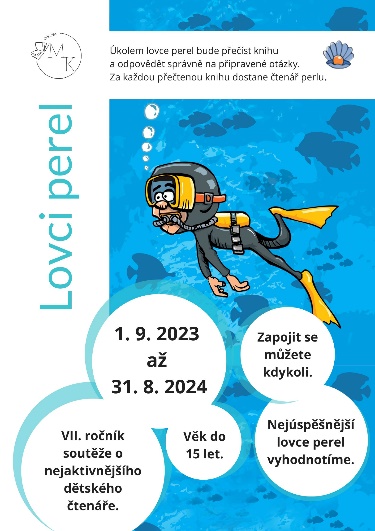 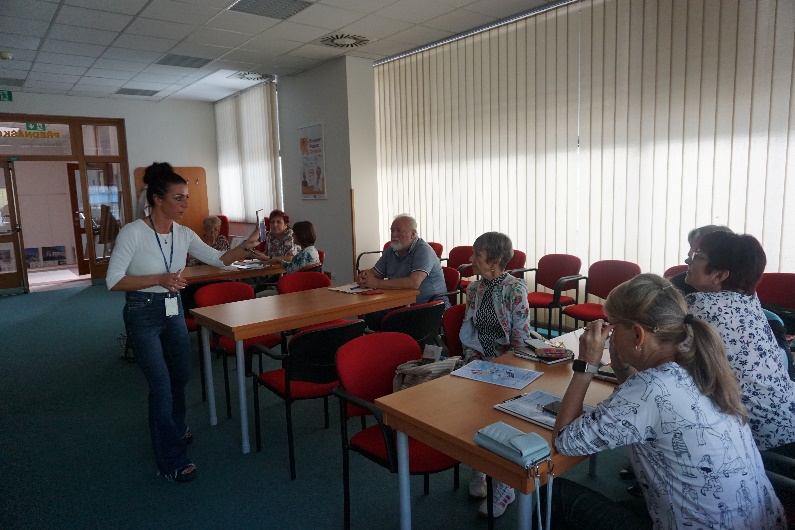 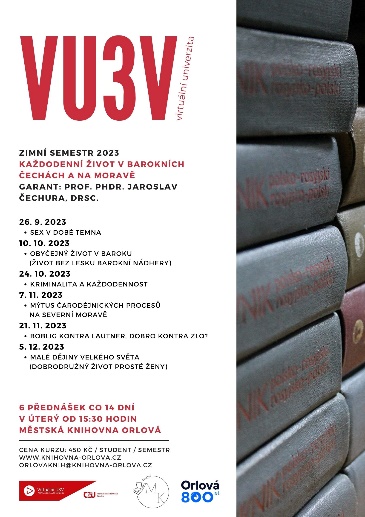 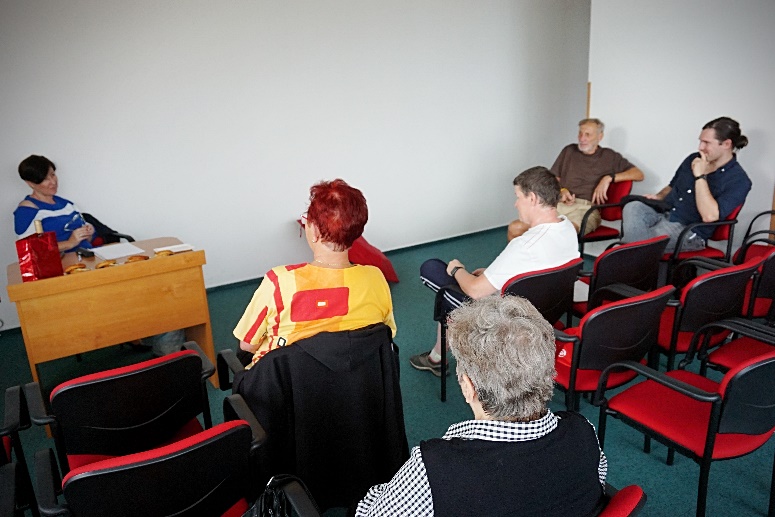 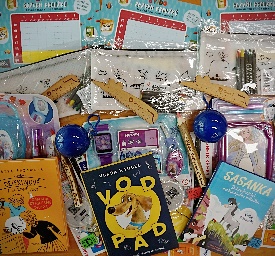 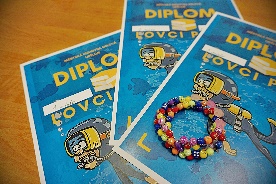 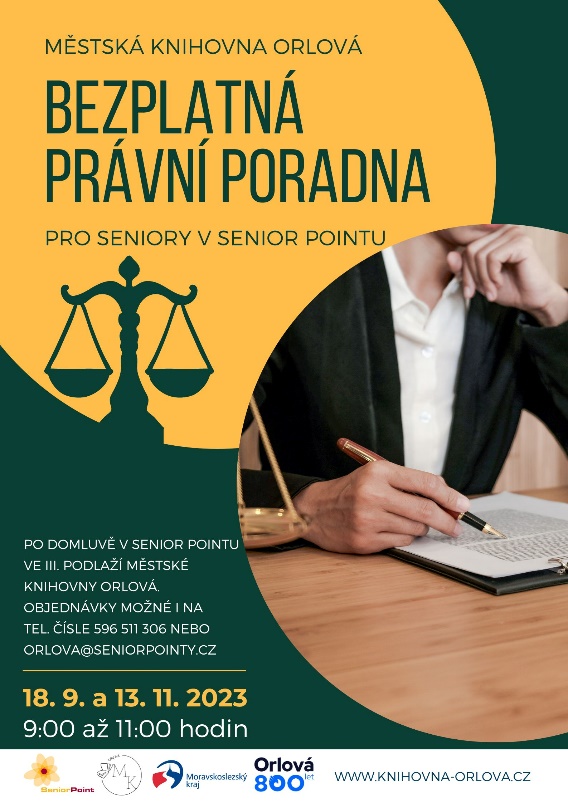 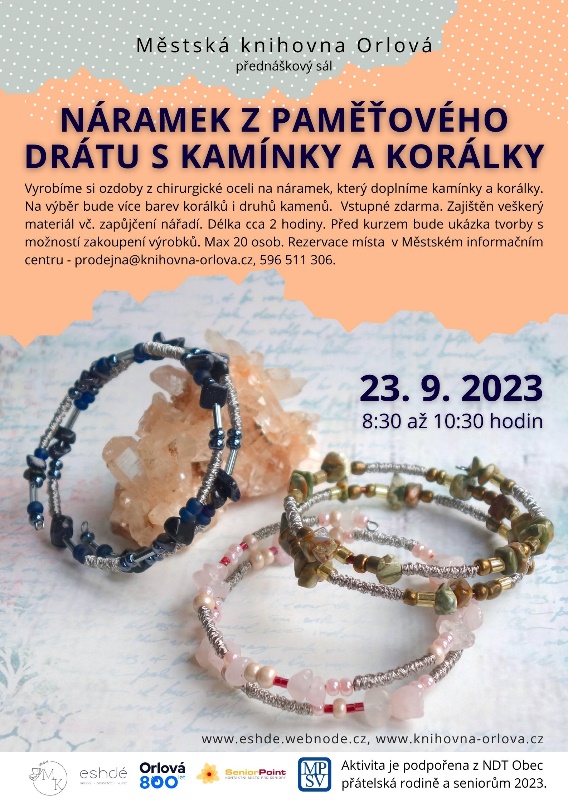 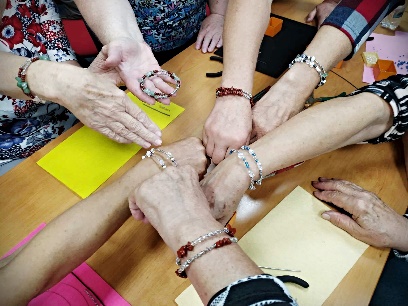 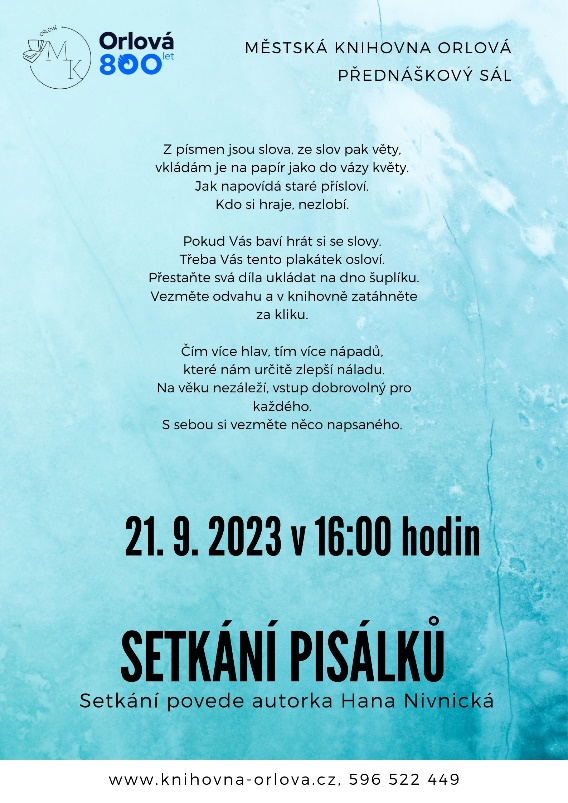 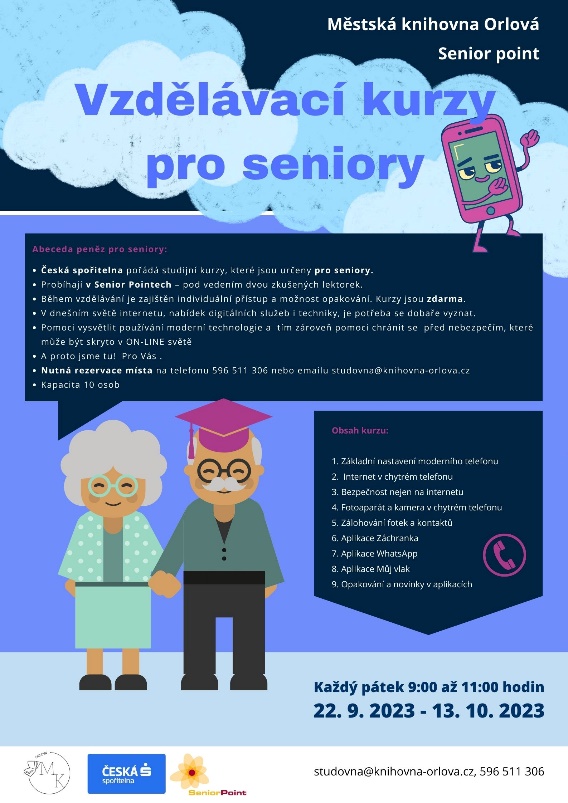 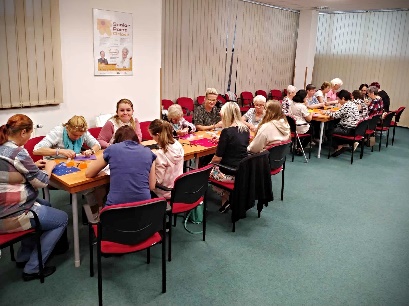 Městská knihovna Orlová, příspěvková organizace							2023
ŘÍJEN
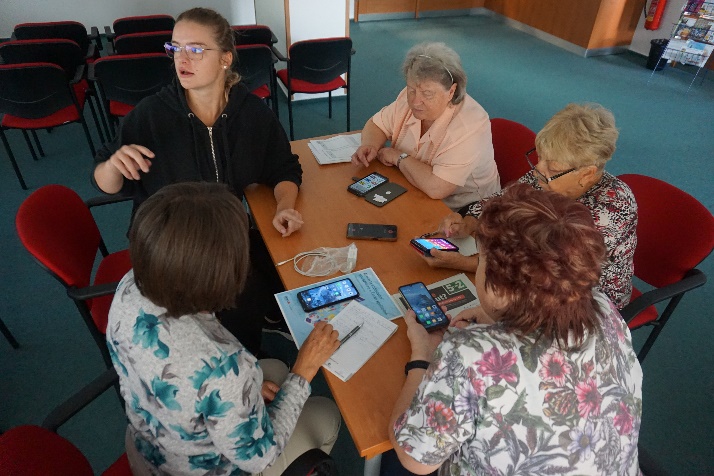 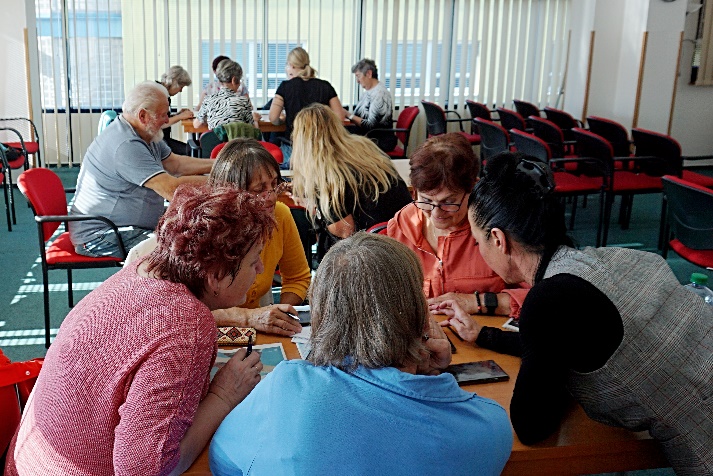 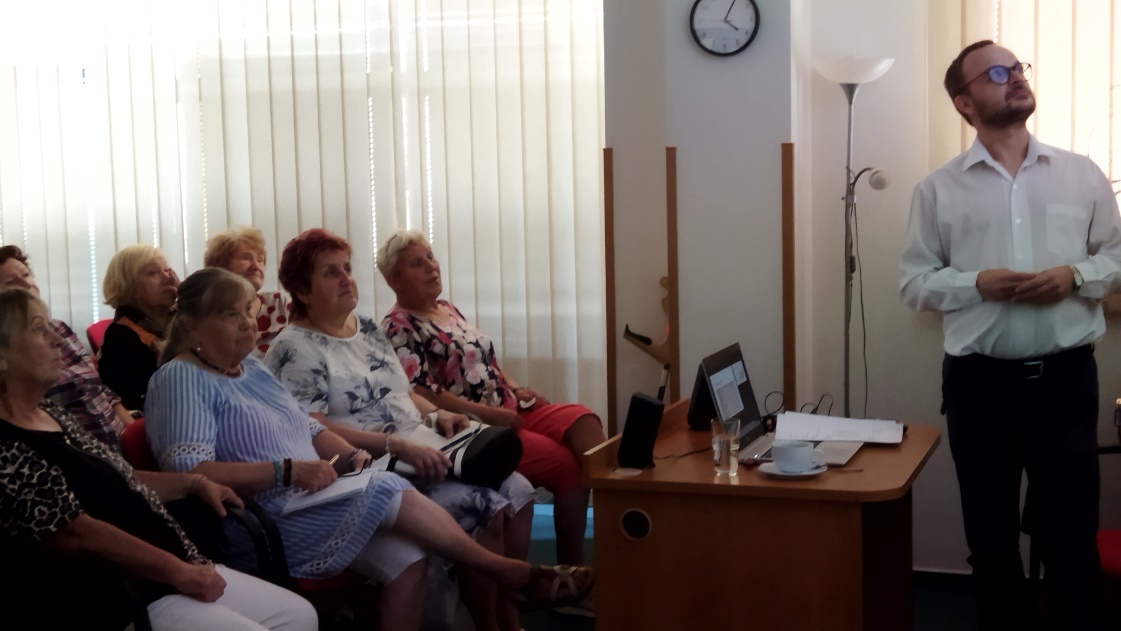 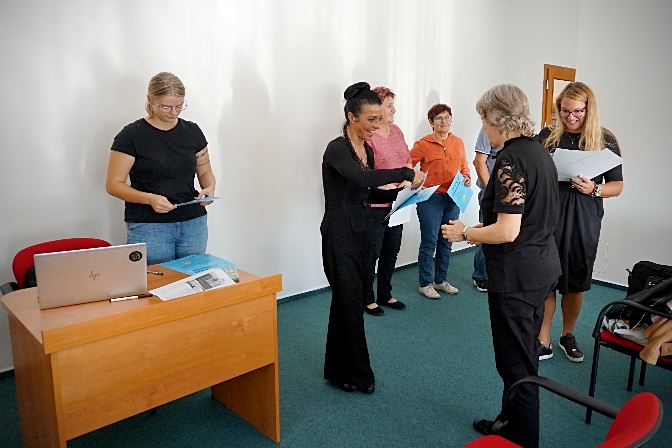 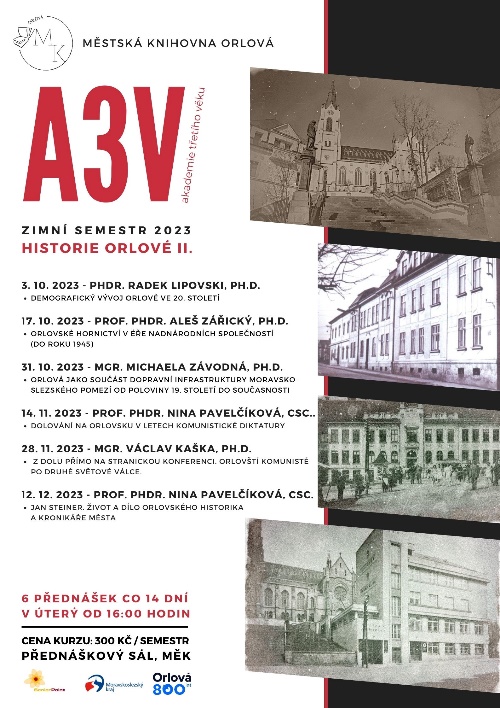 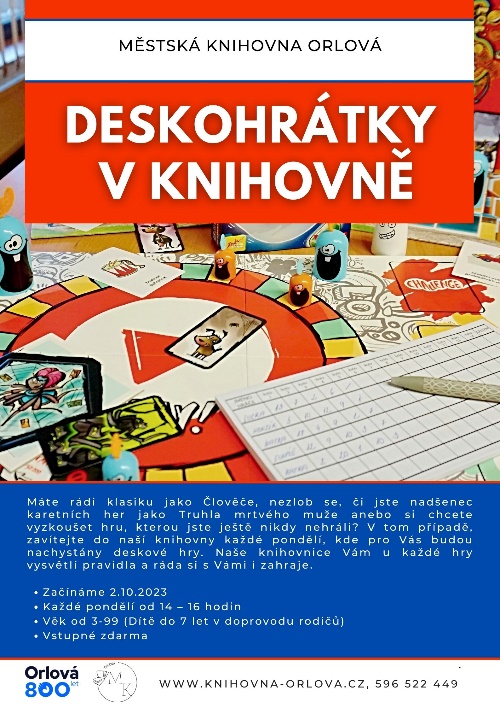 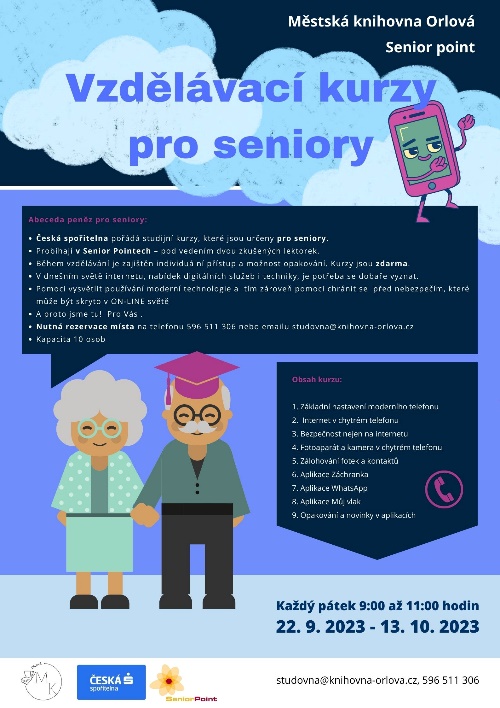 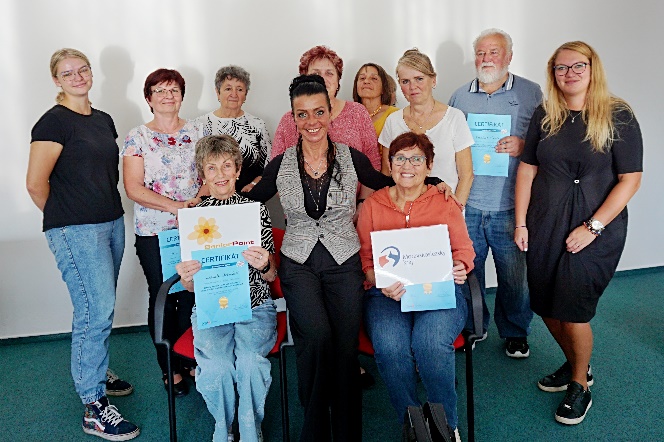 Městská knihovna Orlová, příspěvková organizace							2023
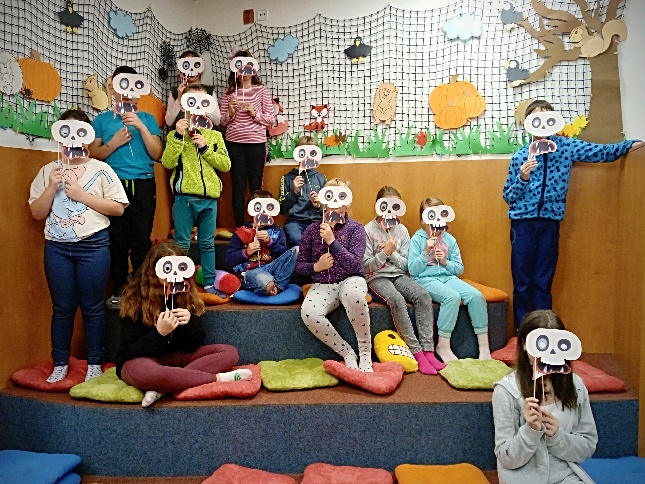 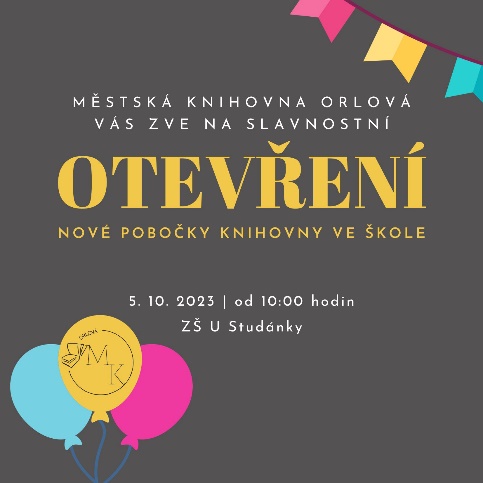 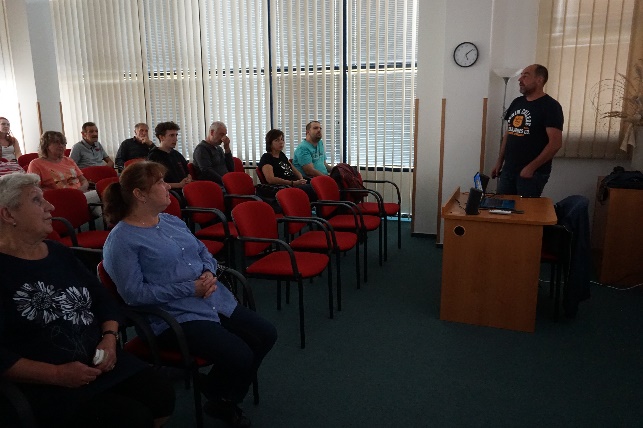 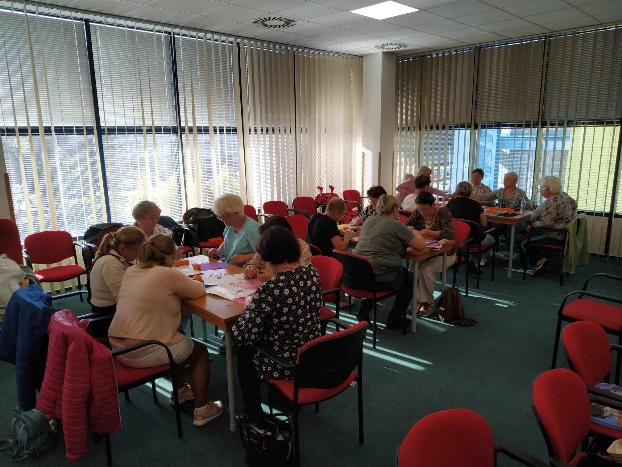 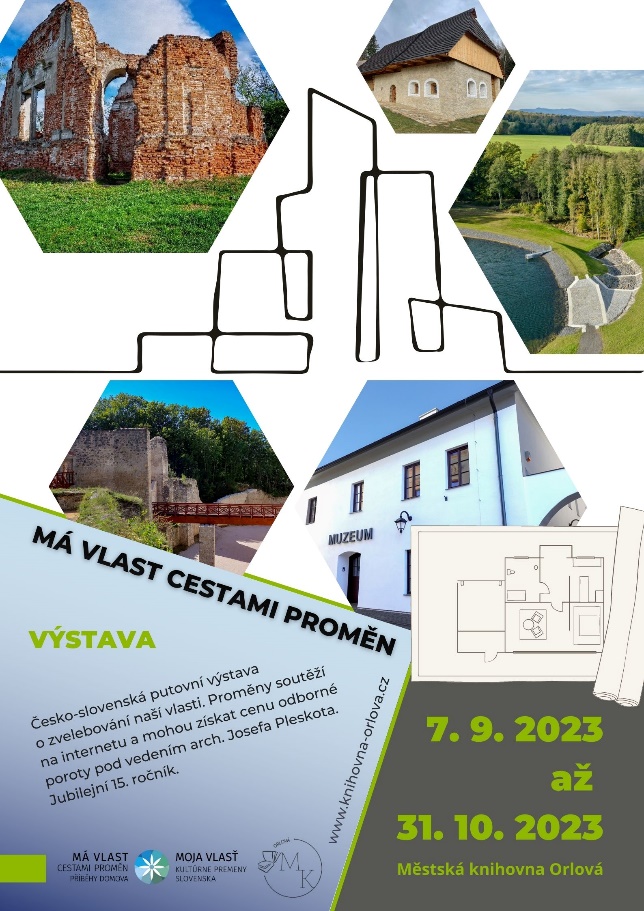 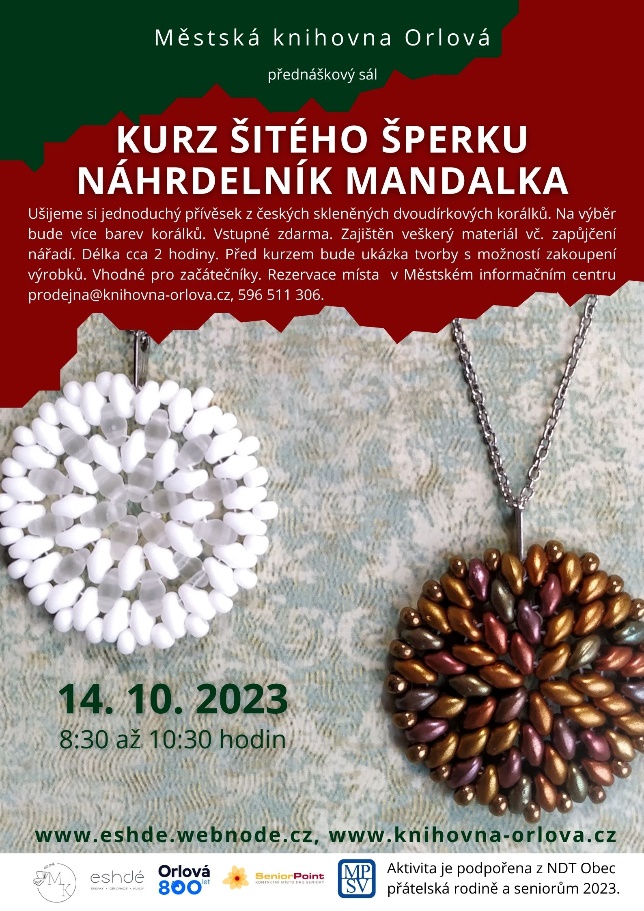 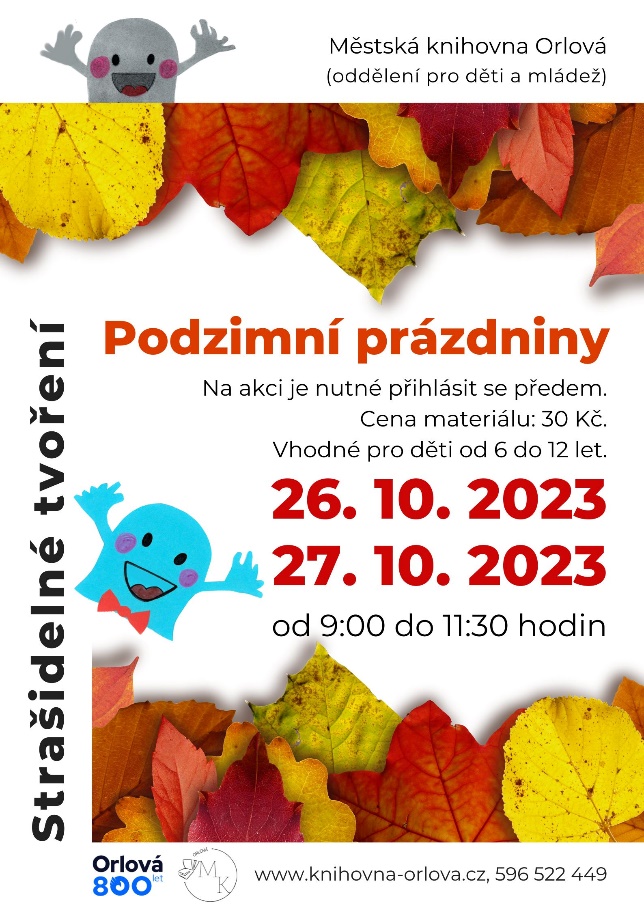 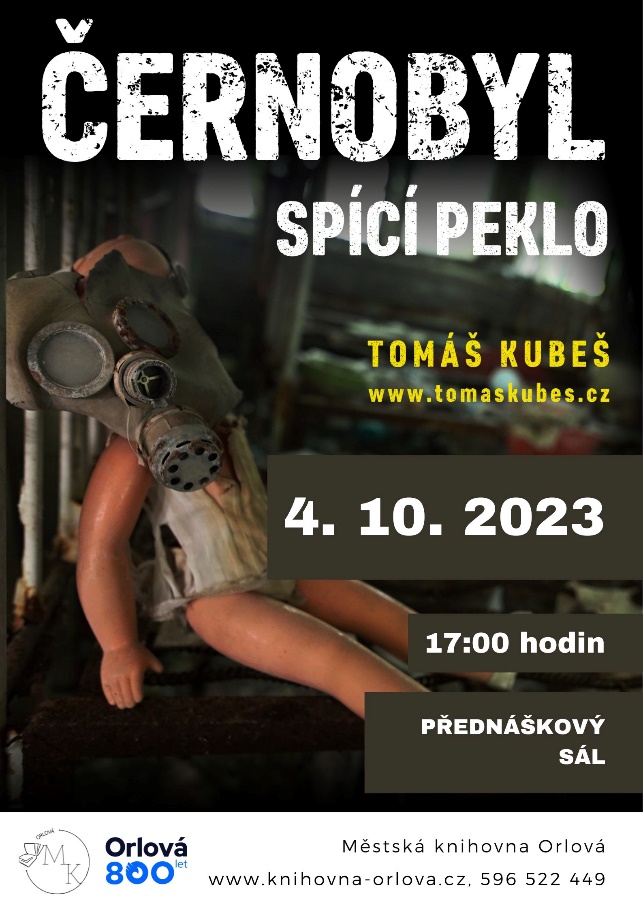 Městská knihovna Orlová, příspěvková organizace							2023
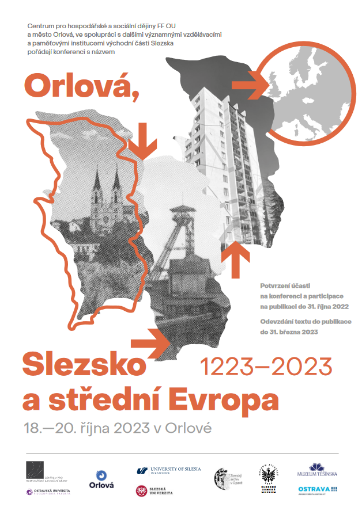 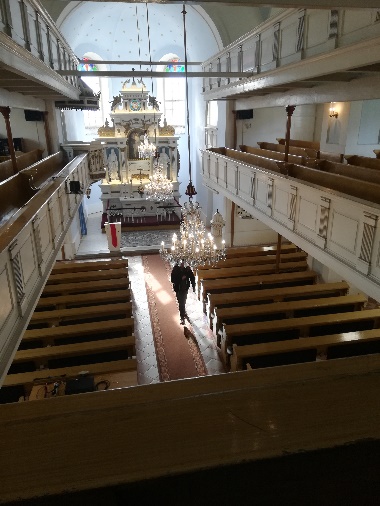 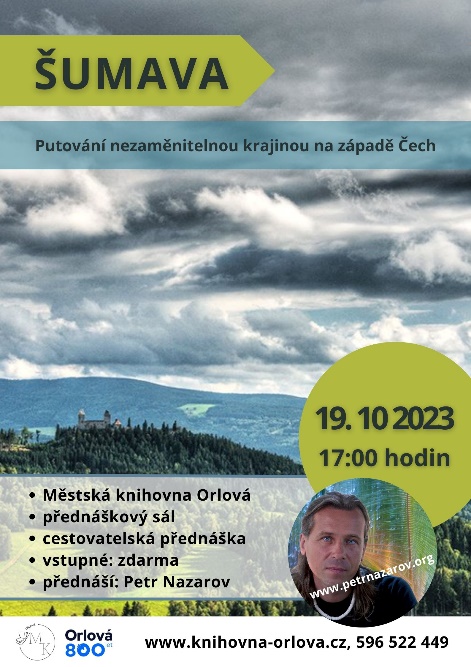 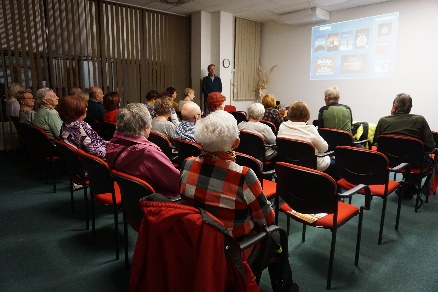 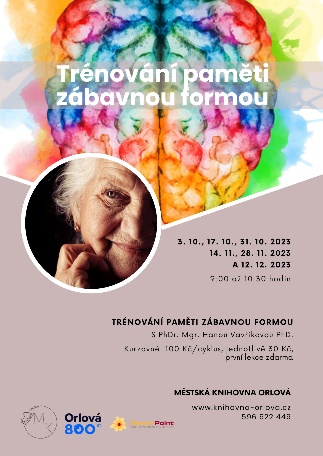 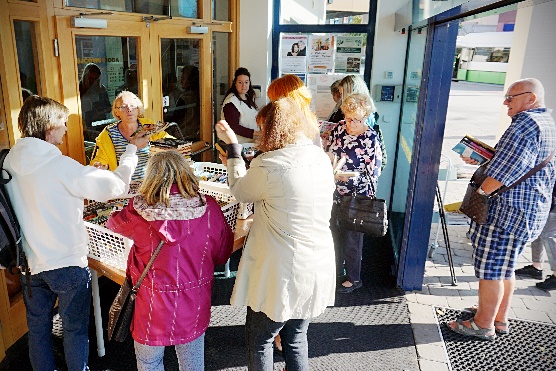 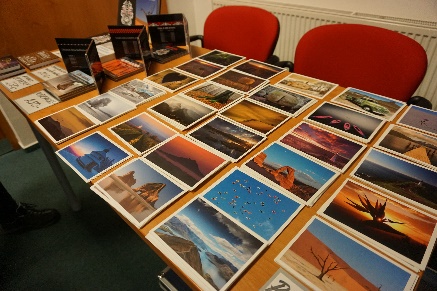 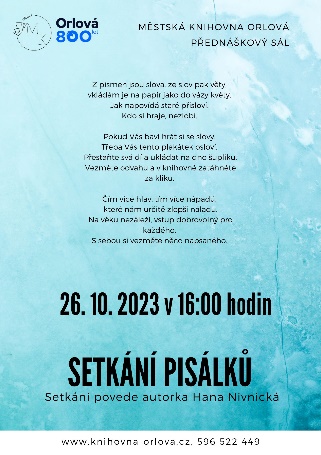 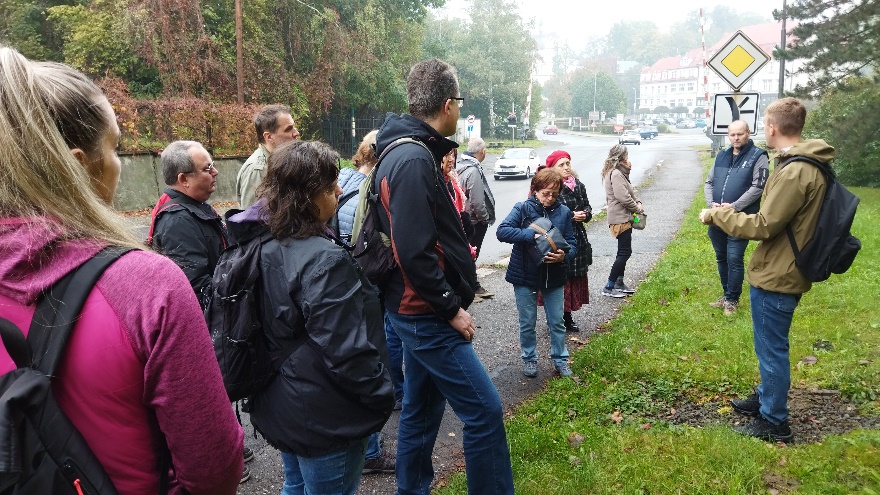 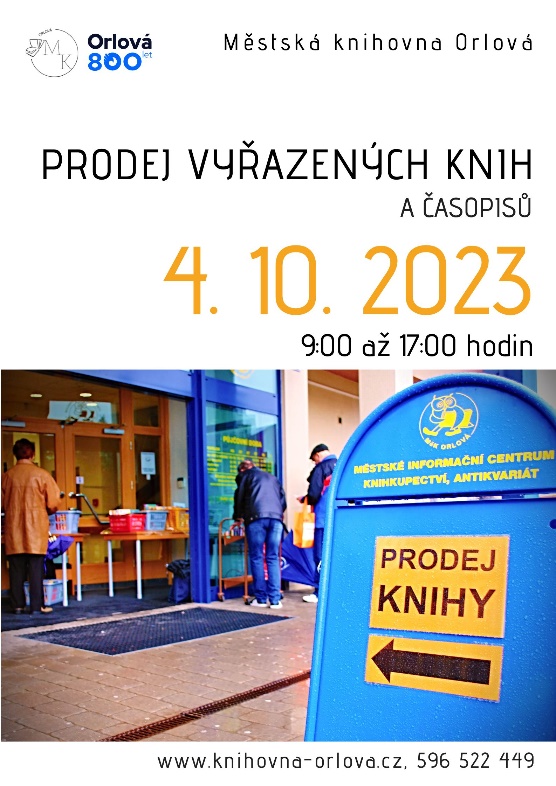 ŠKOLENÍ KNIHOVNÍKŮ
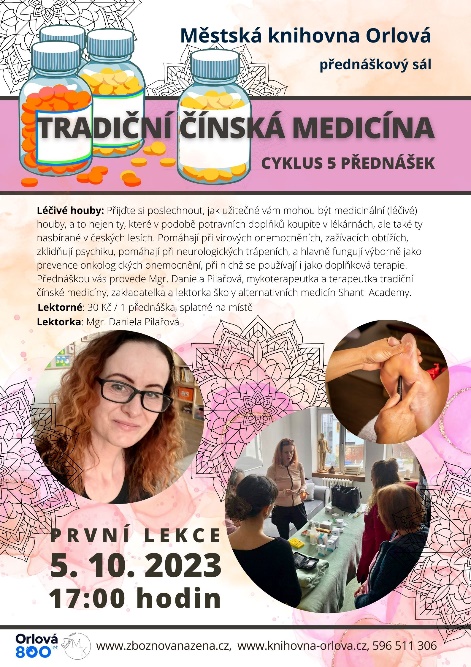 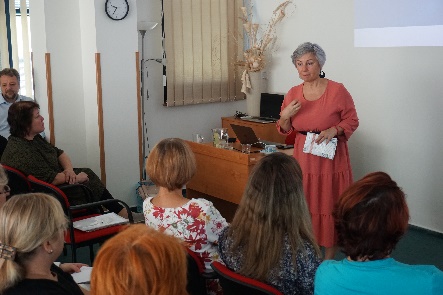 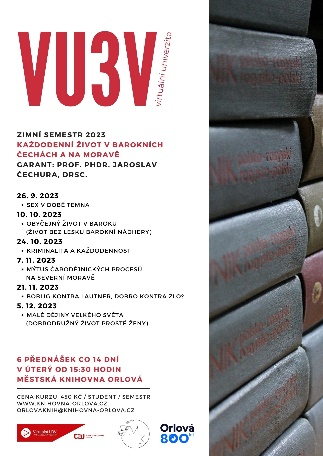 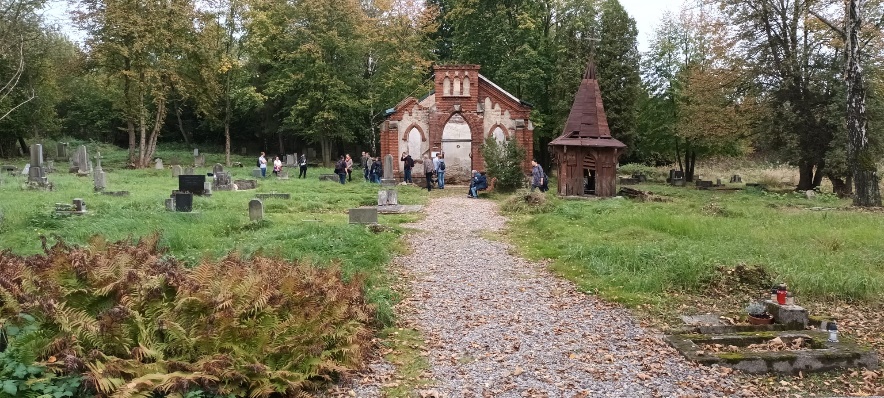 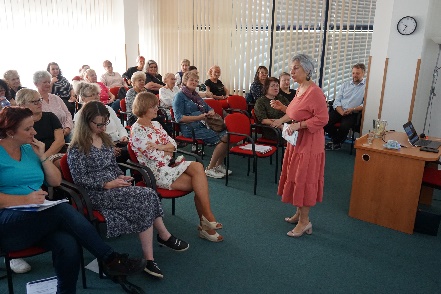 Městská knihovna Orlová, příspěvková organizace							2023
LISTOPAD
Den válečných veteránů

I letos si u nás v Městském informačním centru můžete pořídit květ vlčího máku a přispět tak na válečné veterány.
Den válečných veteránů se slaví celosvětově 11. listopadu, u příležitosti konce první světové války. Květy vlčího máku pokrývaly hroby vojáků padlých na západní frontě a staly se proto symbolem tohoto svátku. Připněte si vlčí mák jako symbol úcty k válečným veteránům a dalším bojovníkům za svobodu. Pořízením květu přispějete na přímou pomoc našim hrdinům a zachování jejich příběhů.
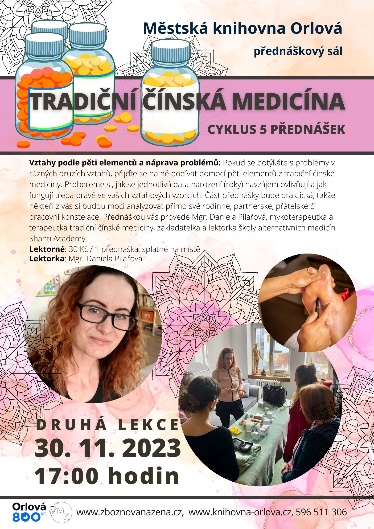 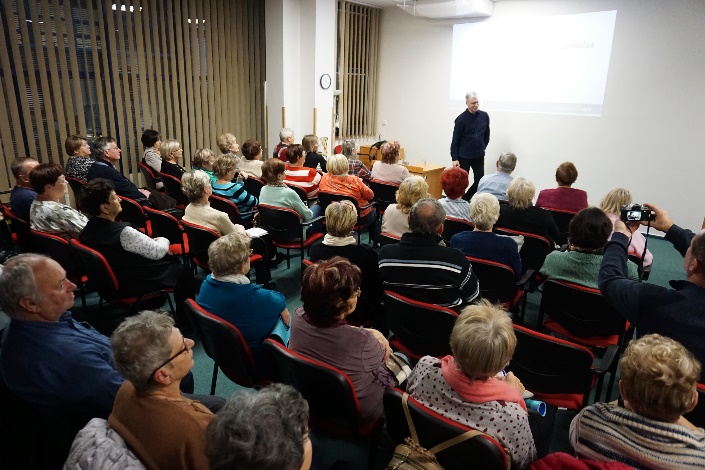 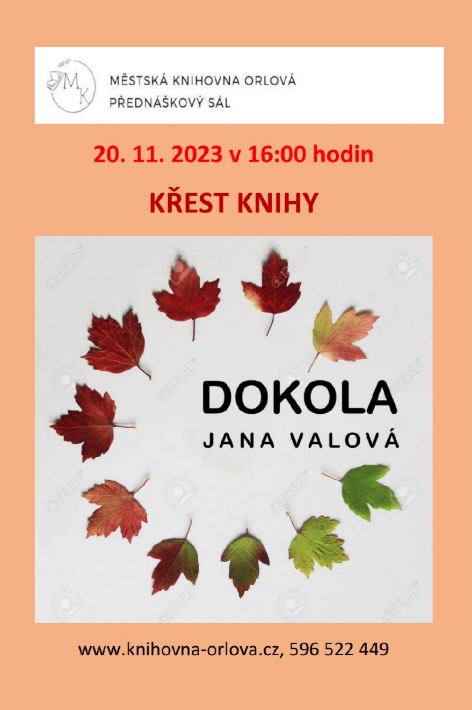 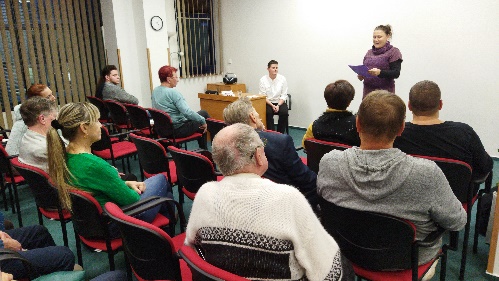 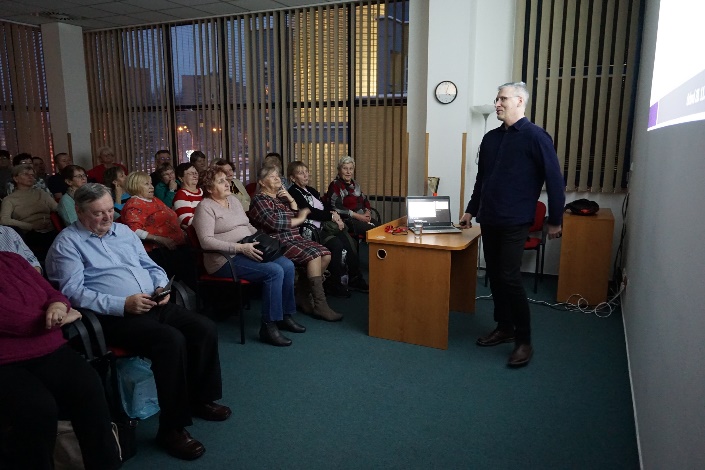 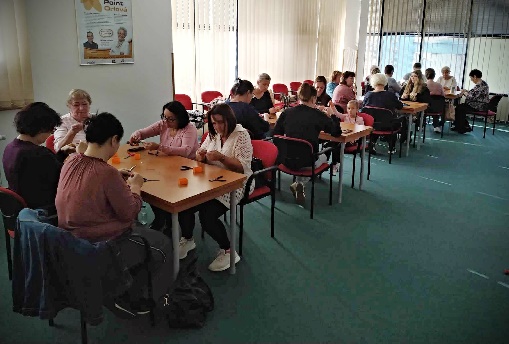 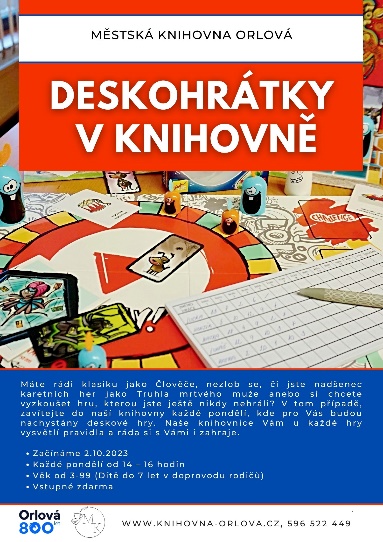 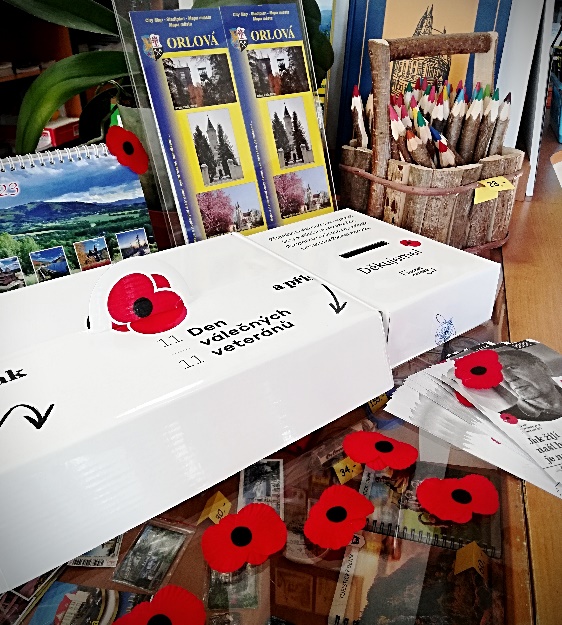 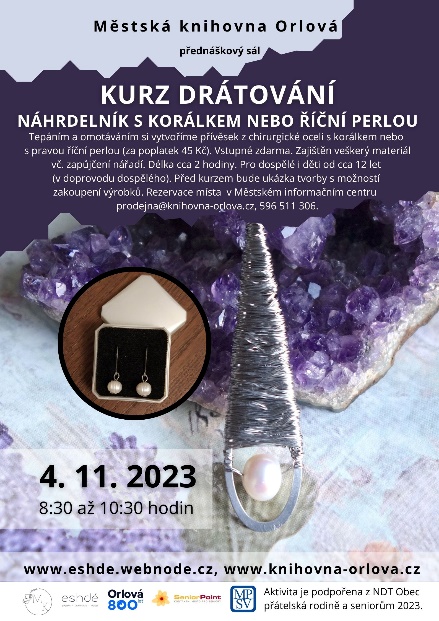 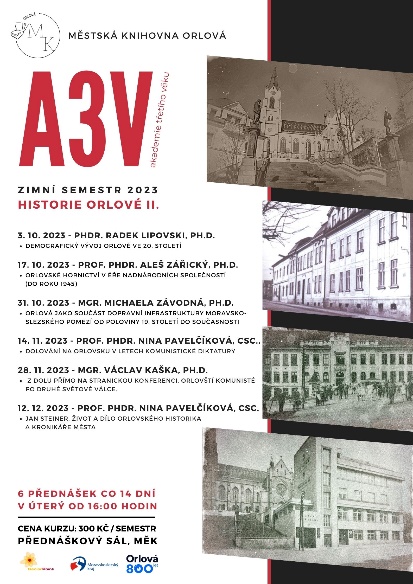 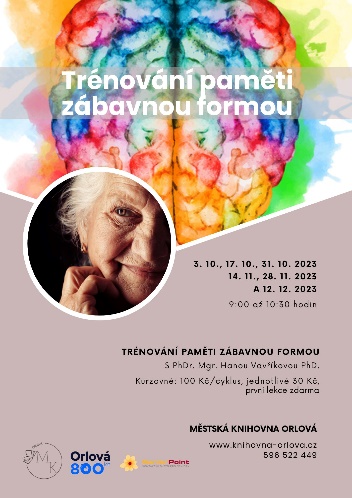 Městská knihovna Orlová, příspěvková organizace							2023
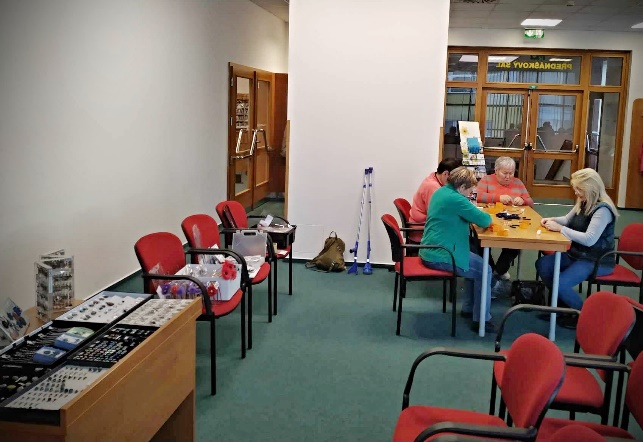 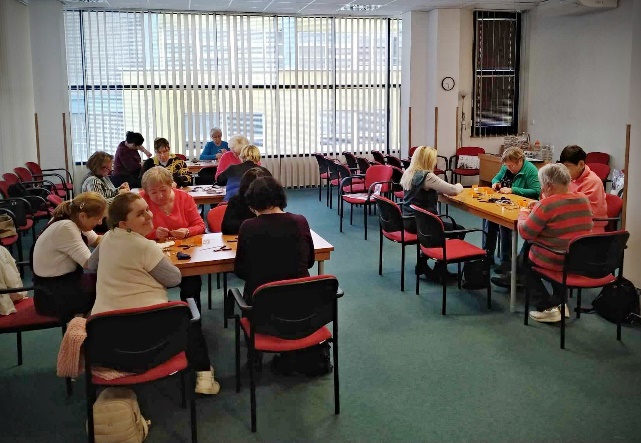 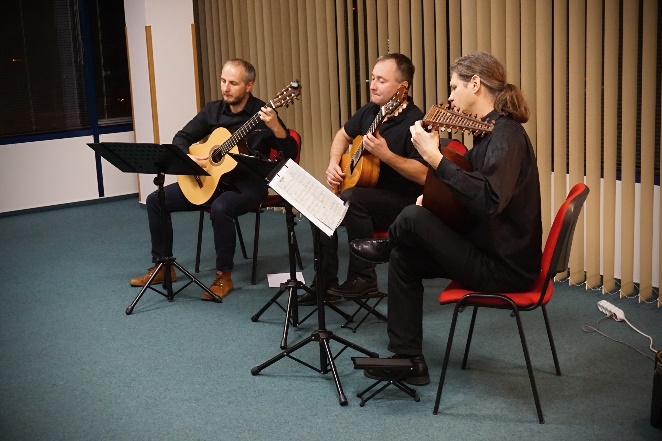 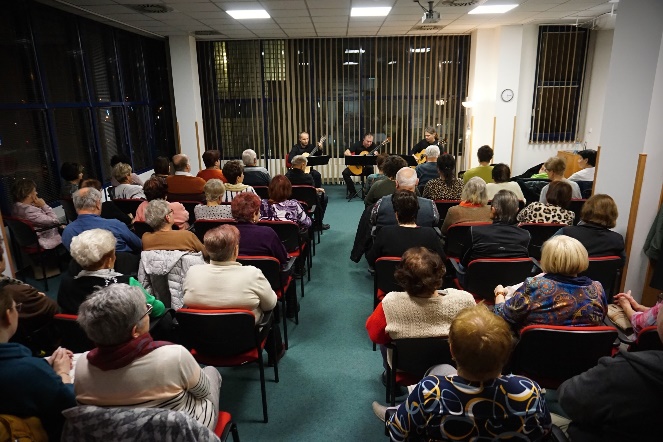 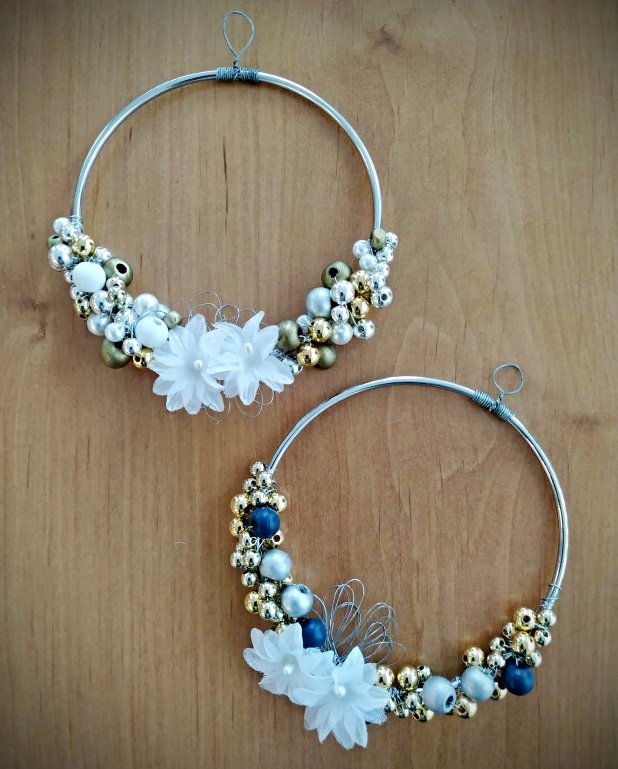 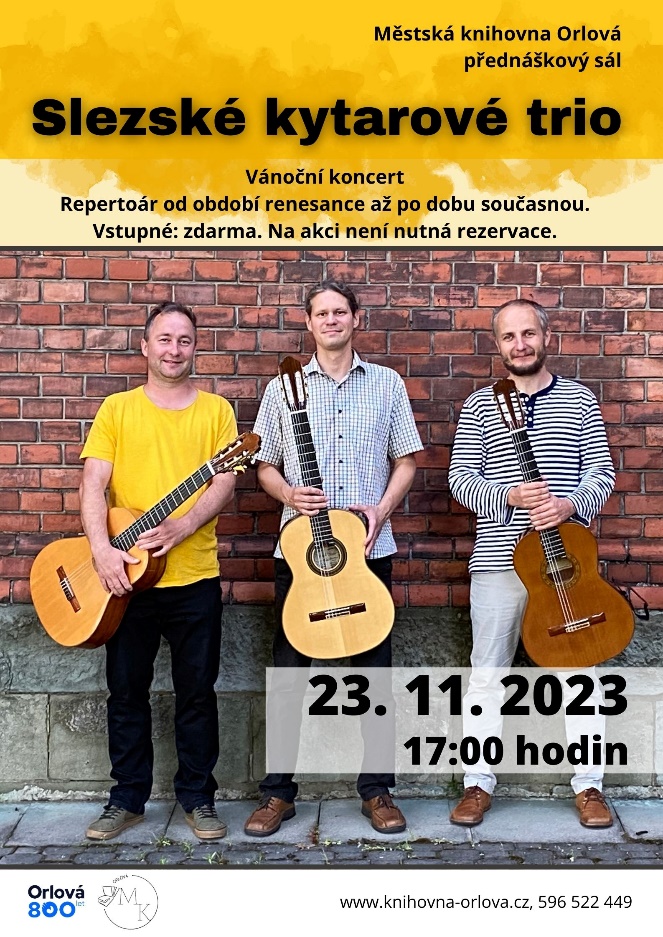 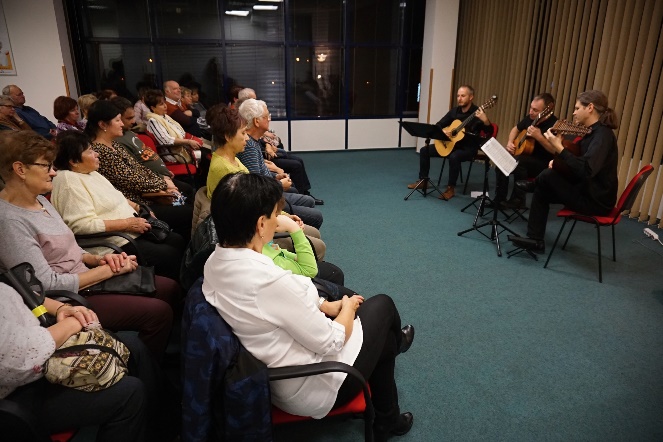 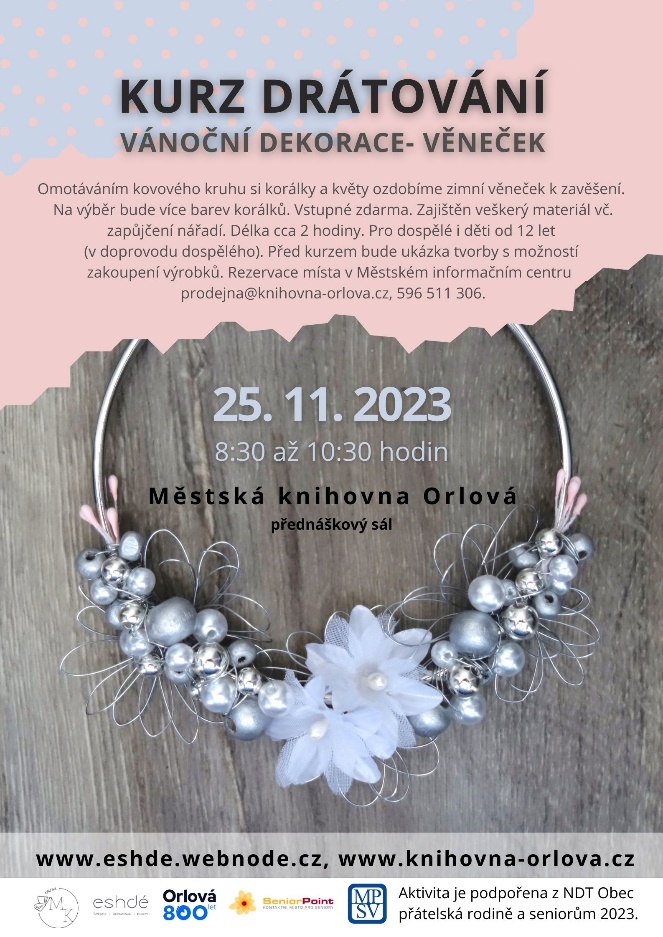 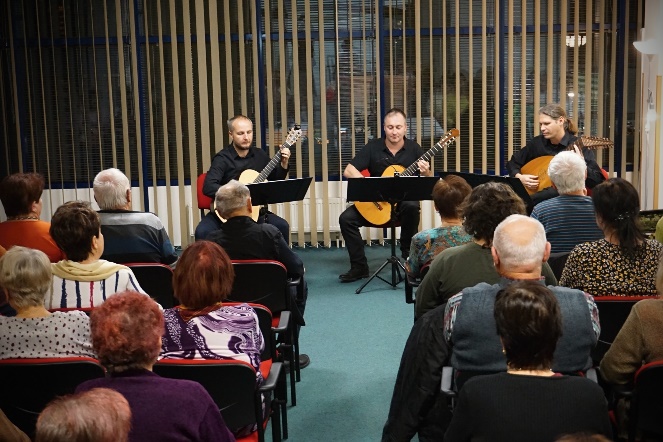 Městská knihovna Orlová, příspěvková organizace							2023
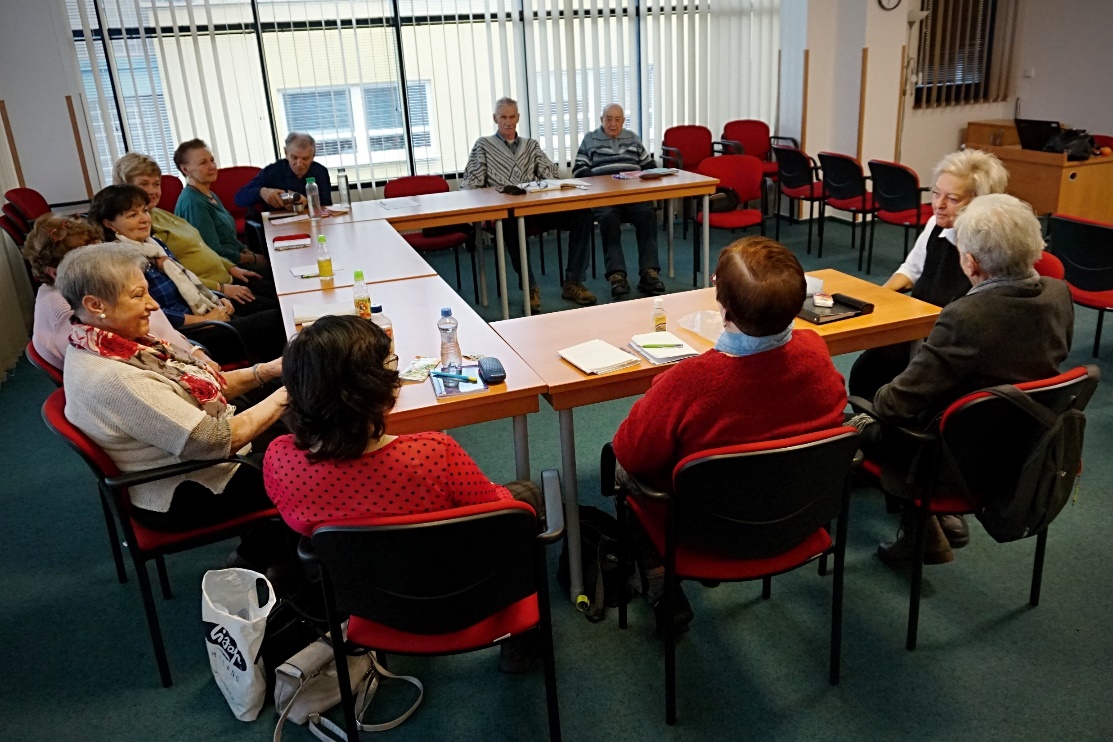 PROSINEC
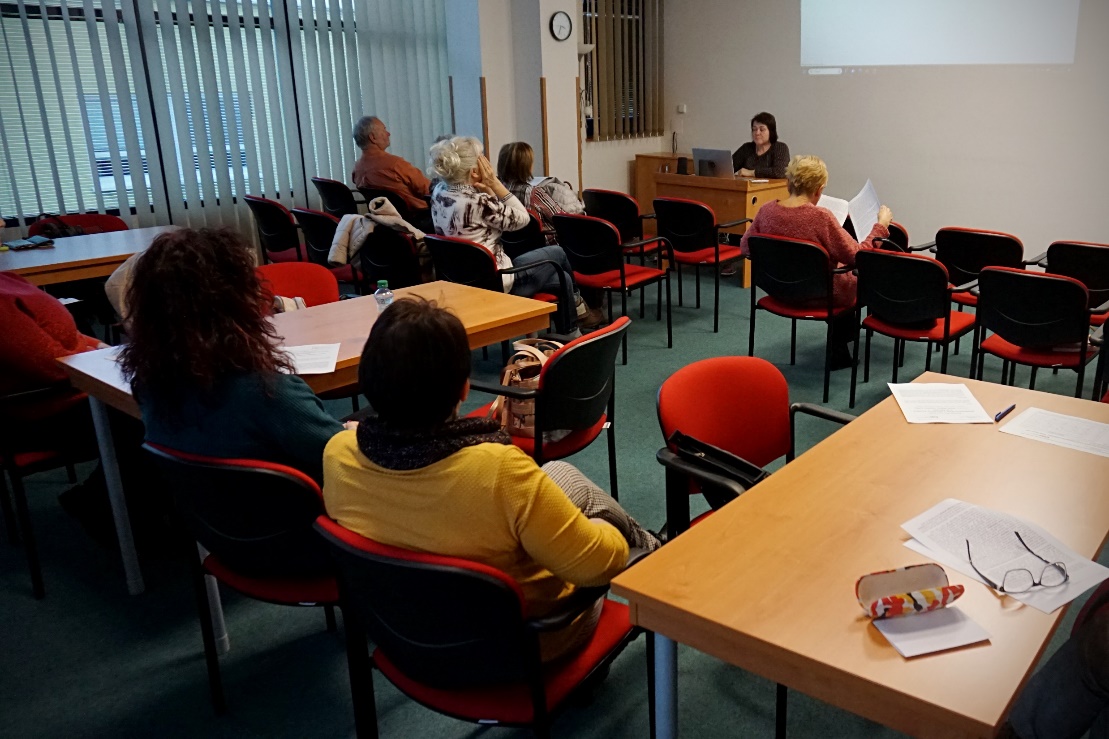 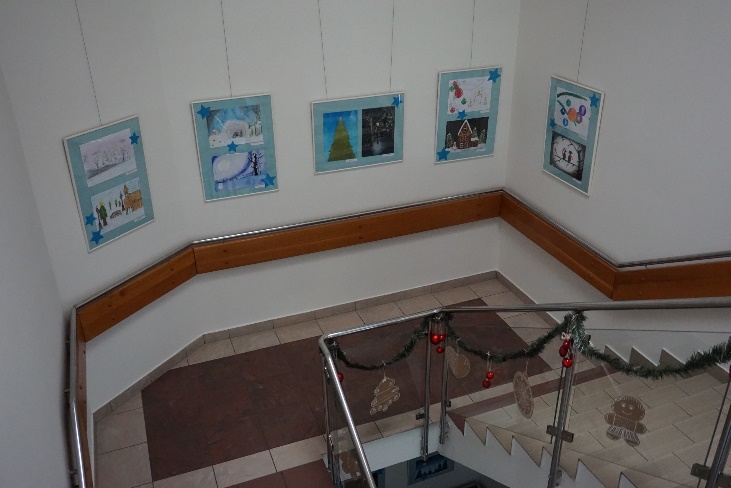 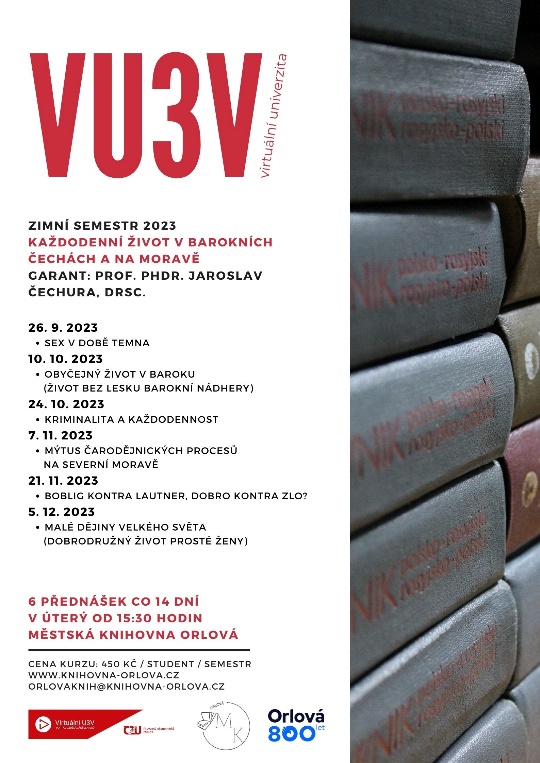 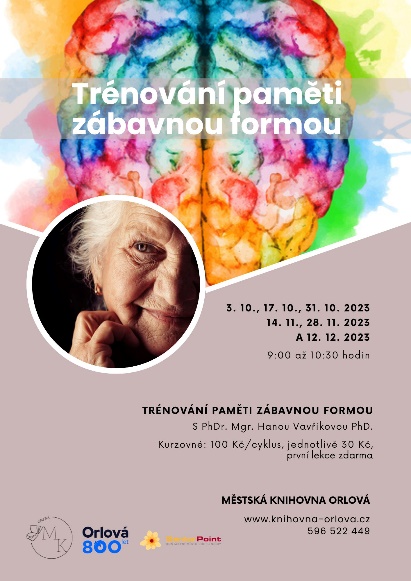 ZRUŠENO
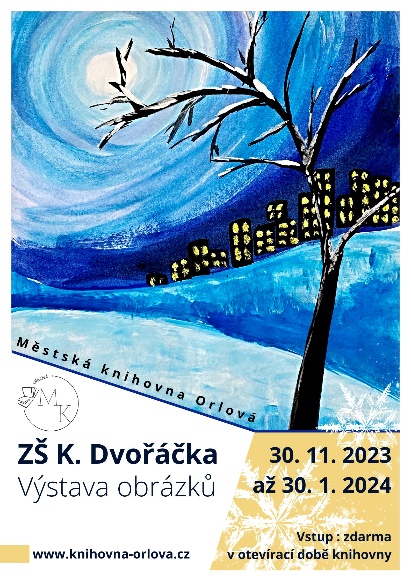 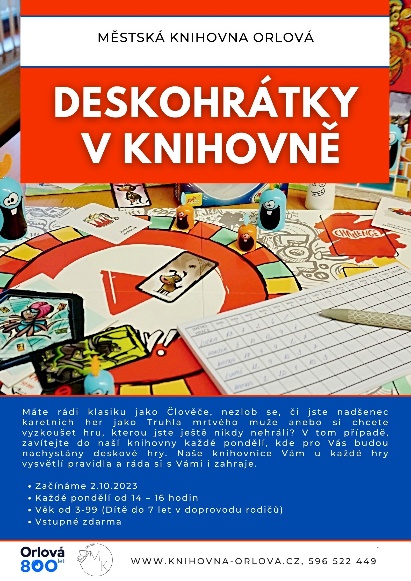 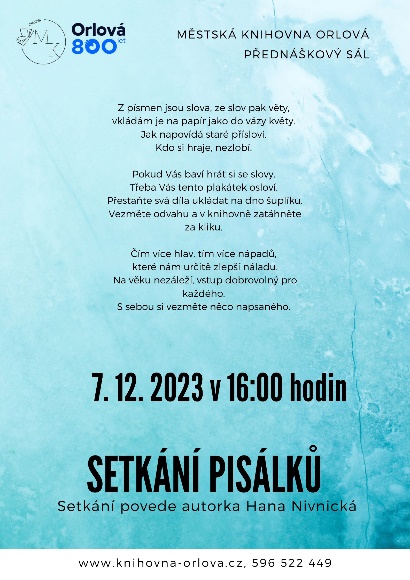 Městská knihovna Orlová, příspěvková organizace							2023
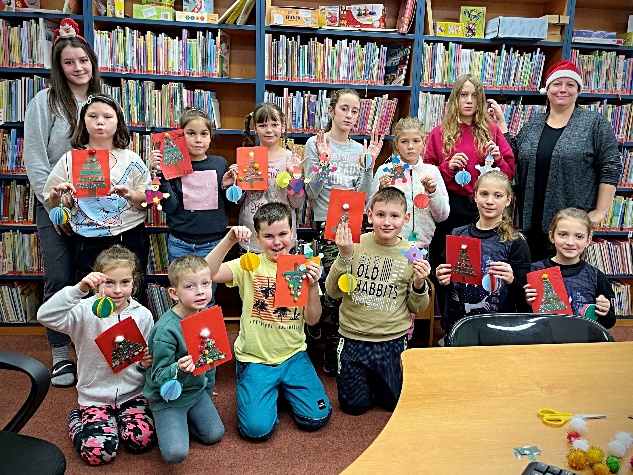 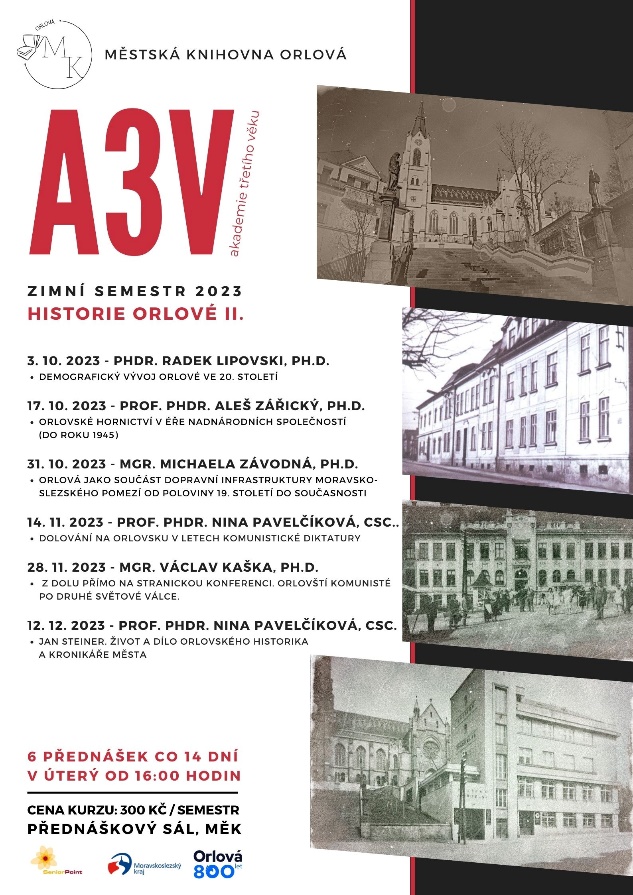 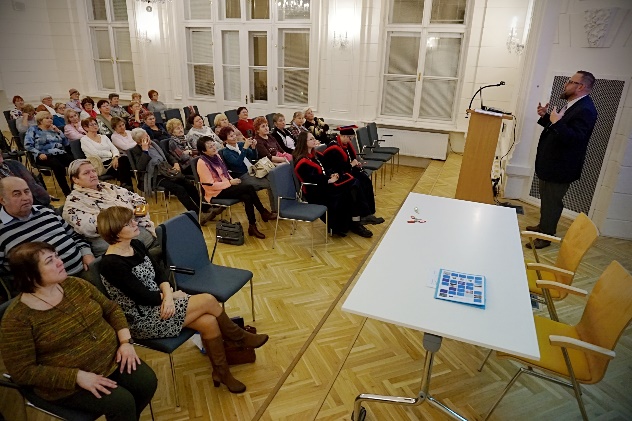 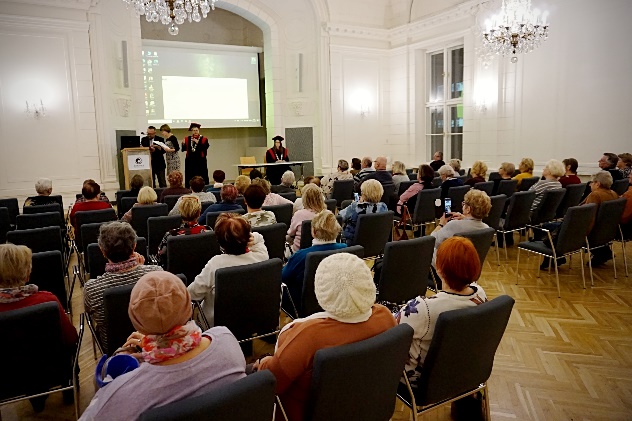 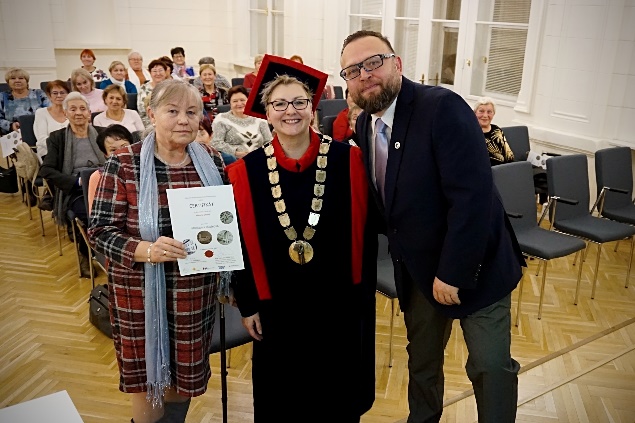 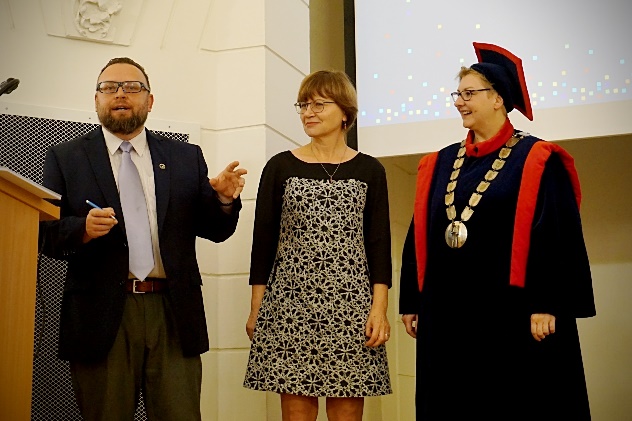 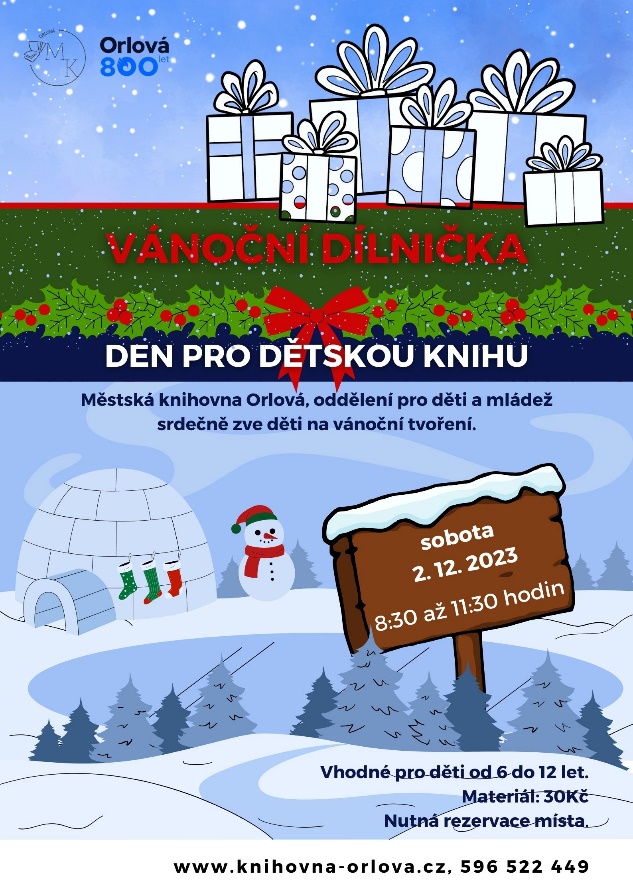 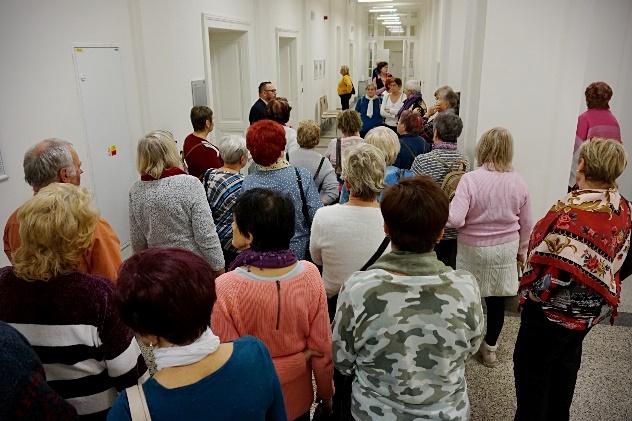 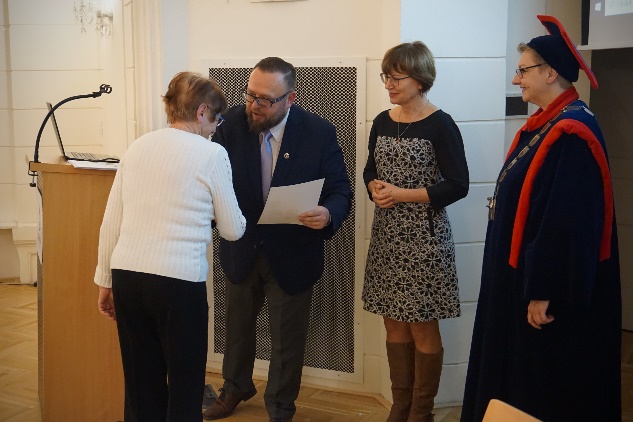 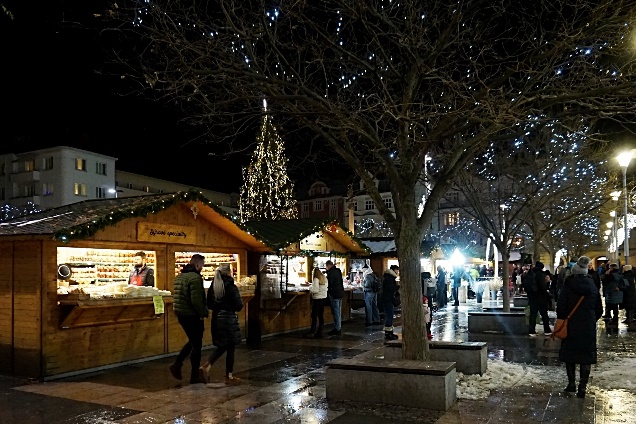 Městská knihovna Orlová, příspěvková organizace							2023
Výpůjčky:  80 139   
     Návštěvníci:  94 974
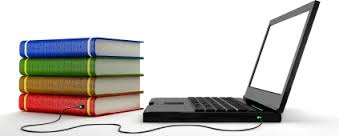